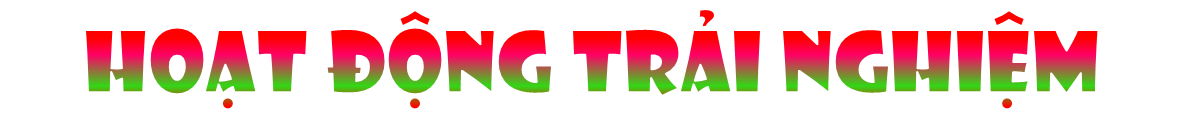 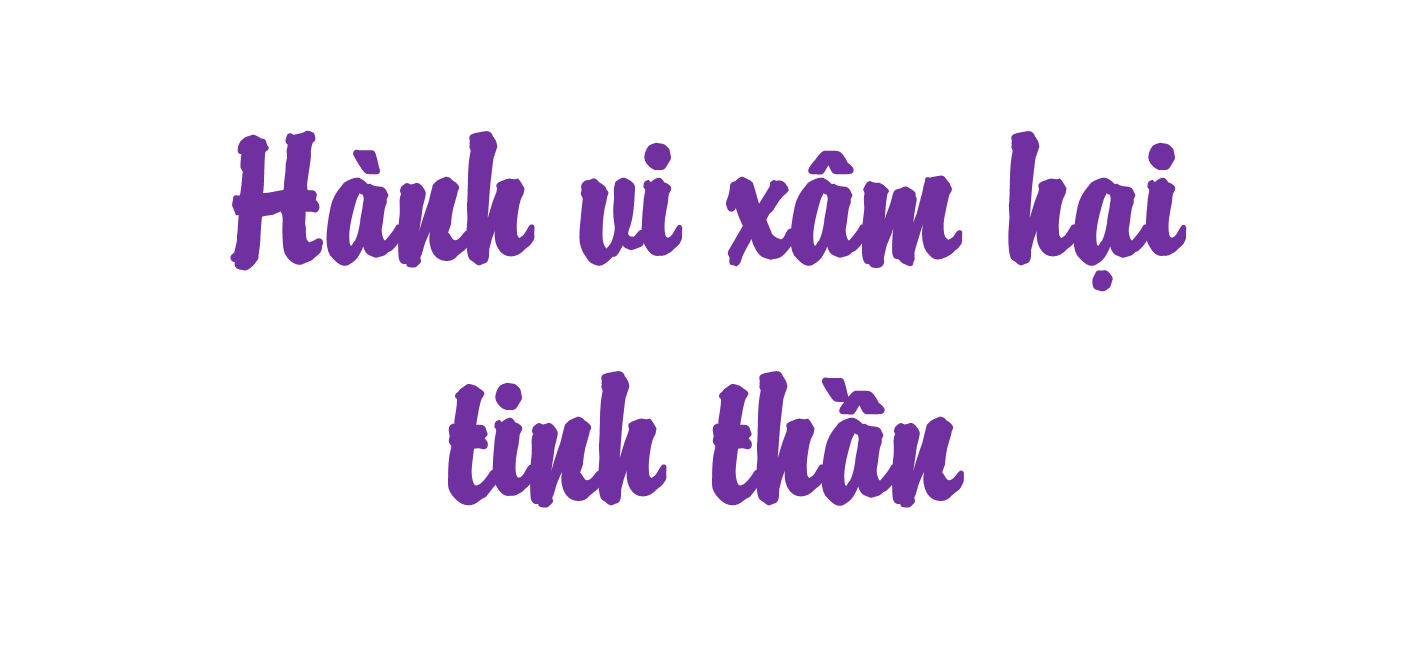 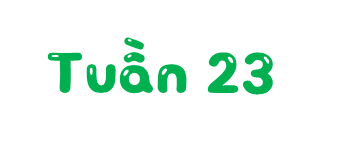 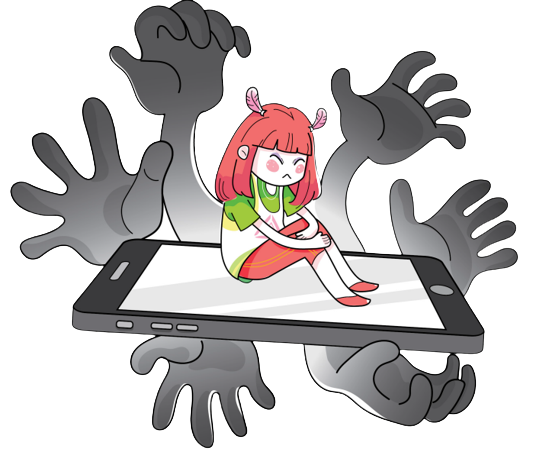 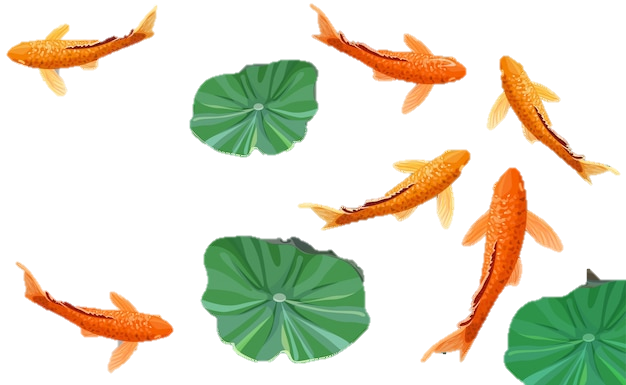 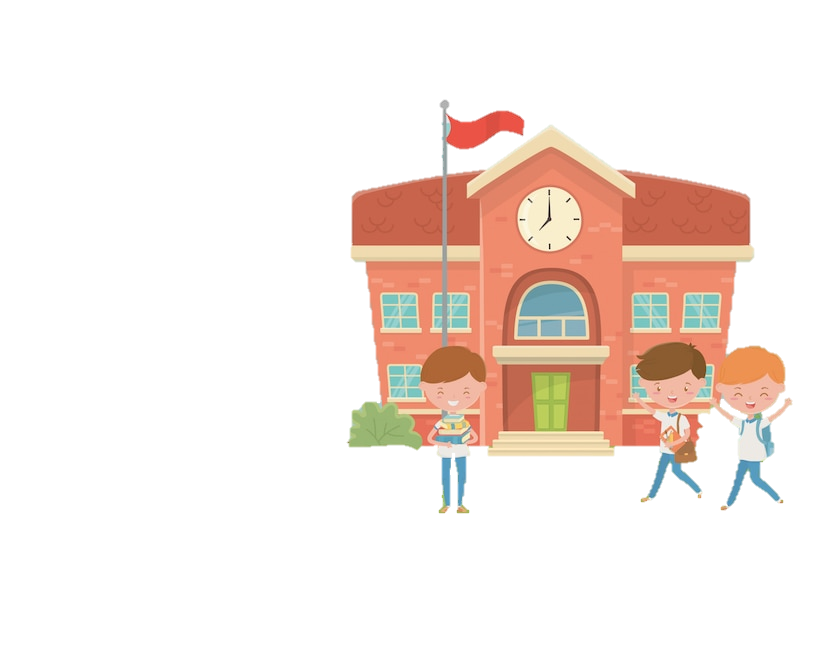 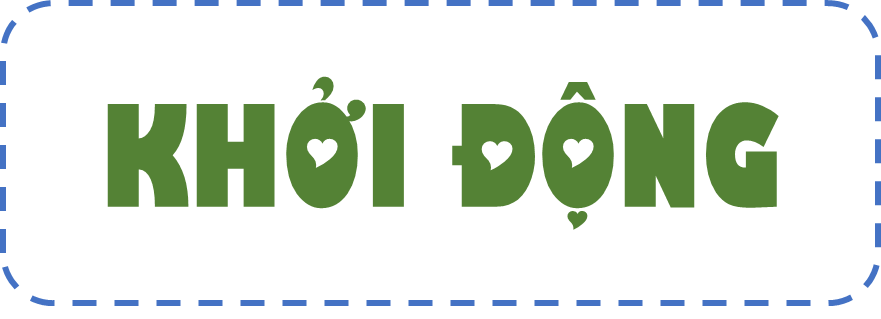 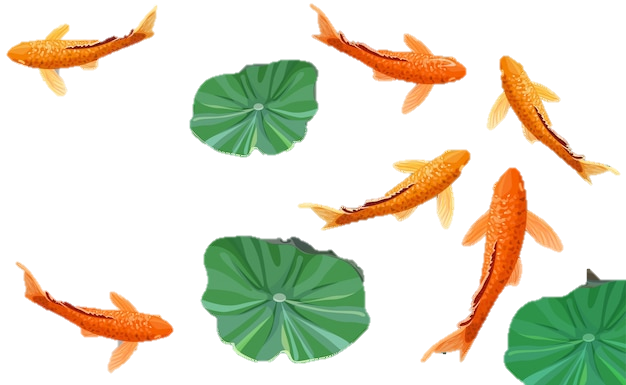 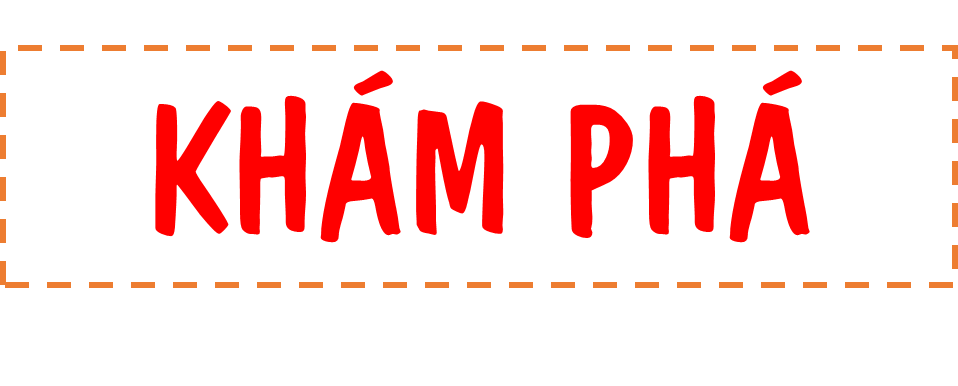 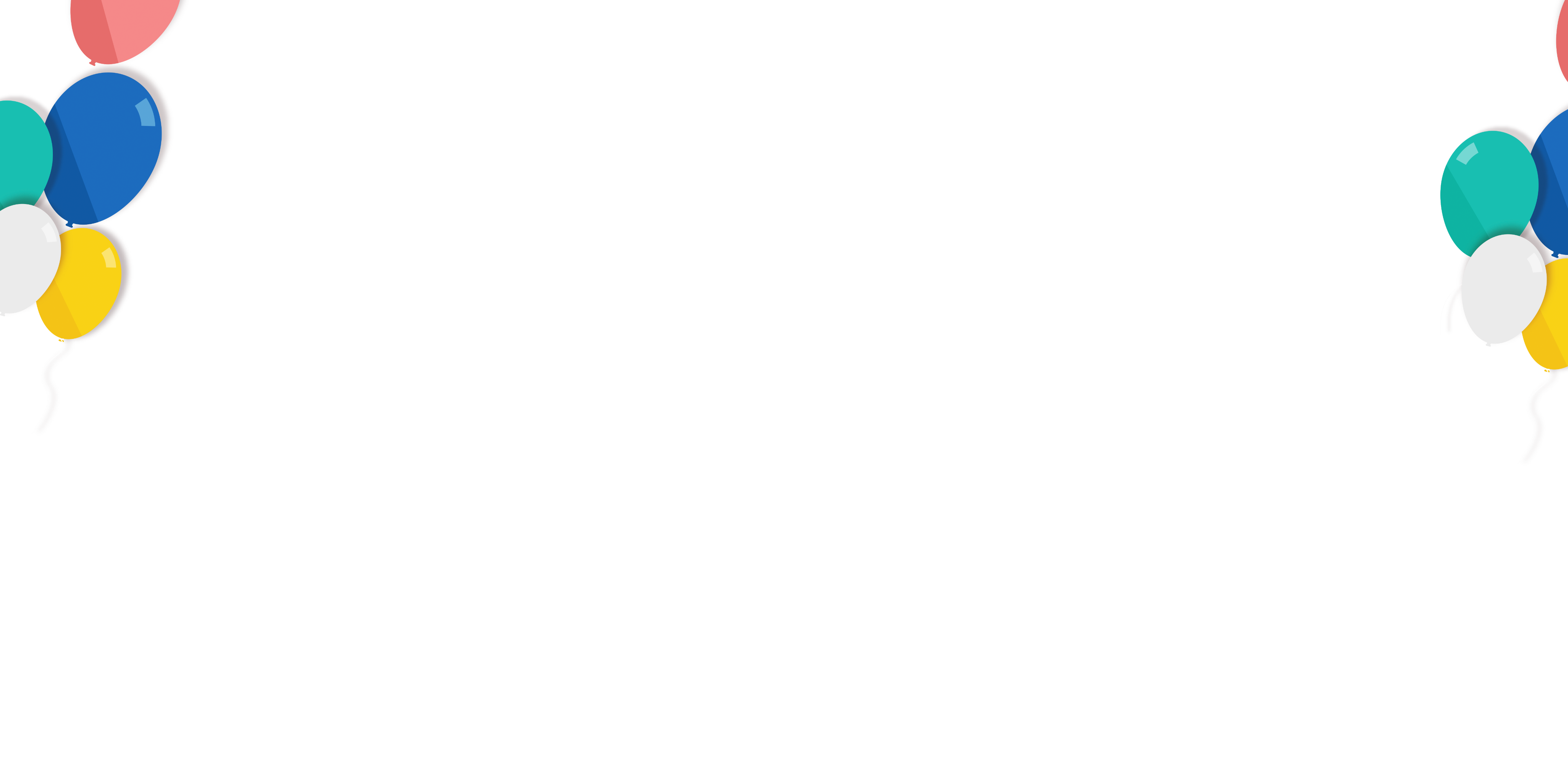 Hoạt động 1: Tìm hiểu những trường hợp trẻ em bị xâm hại tinh thần trong thực tế
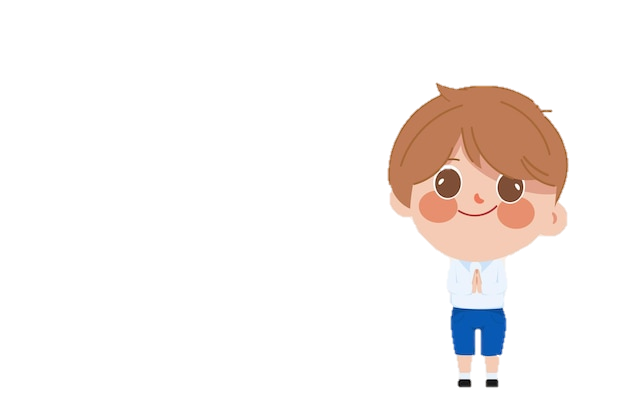 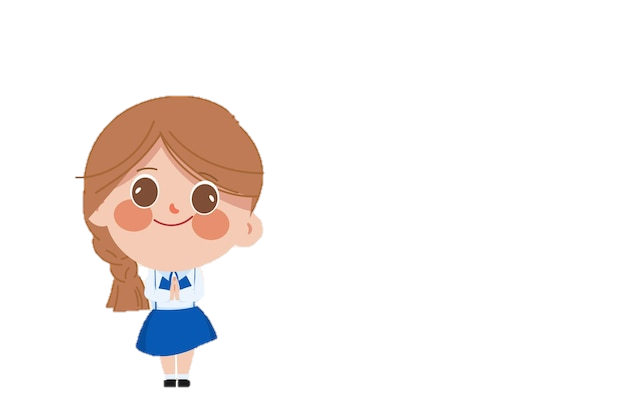 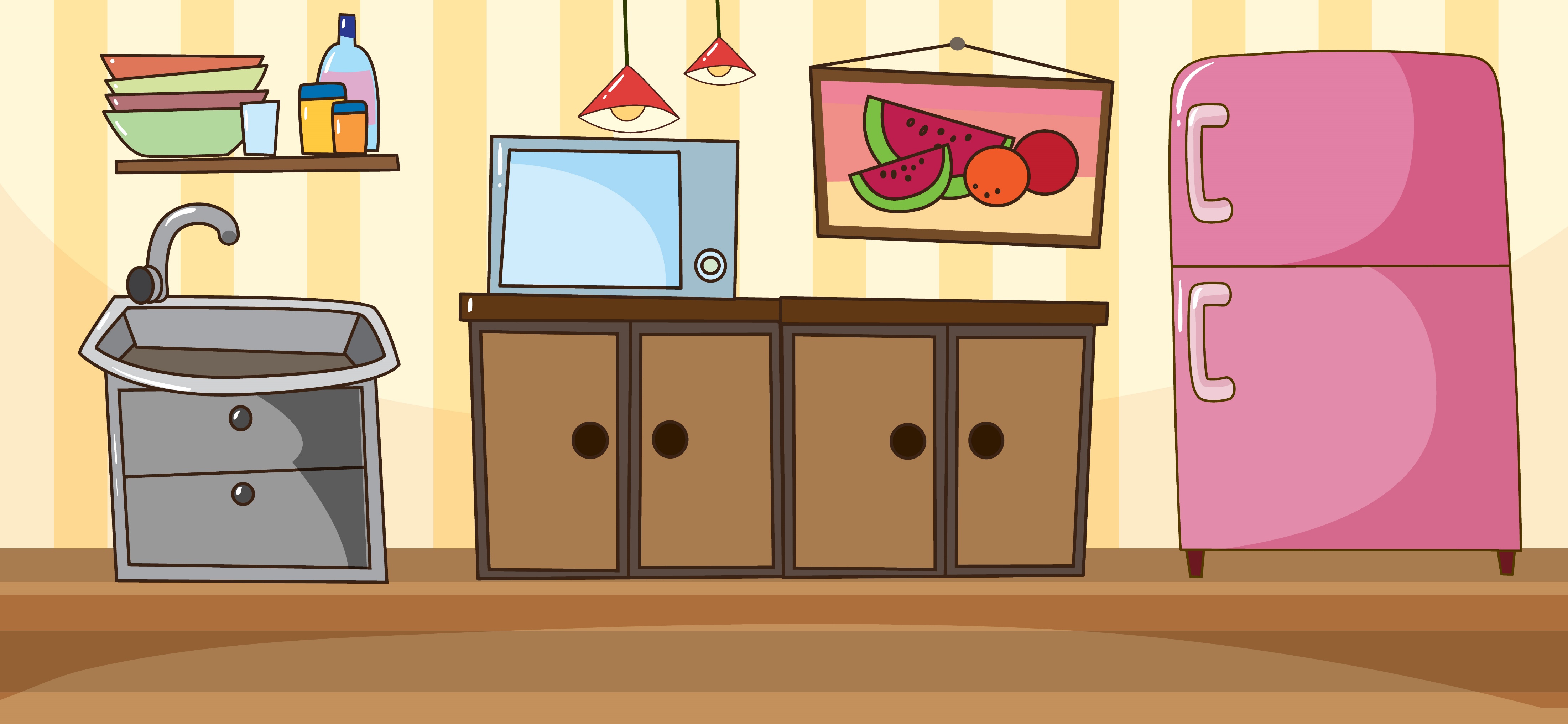 Cùng xem video về xâm hại tinh thần
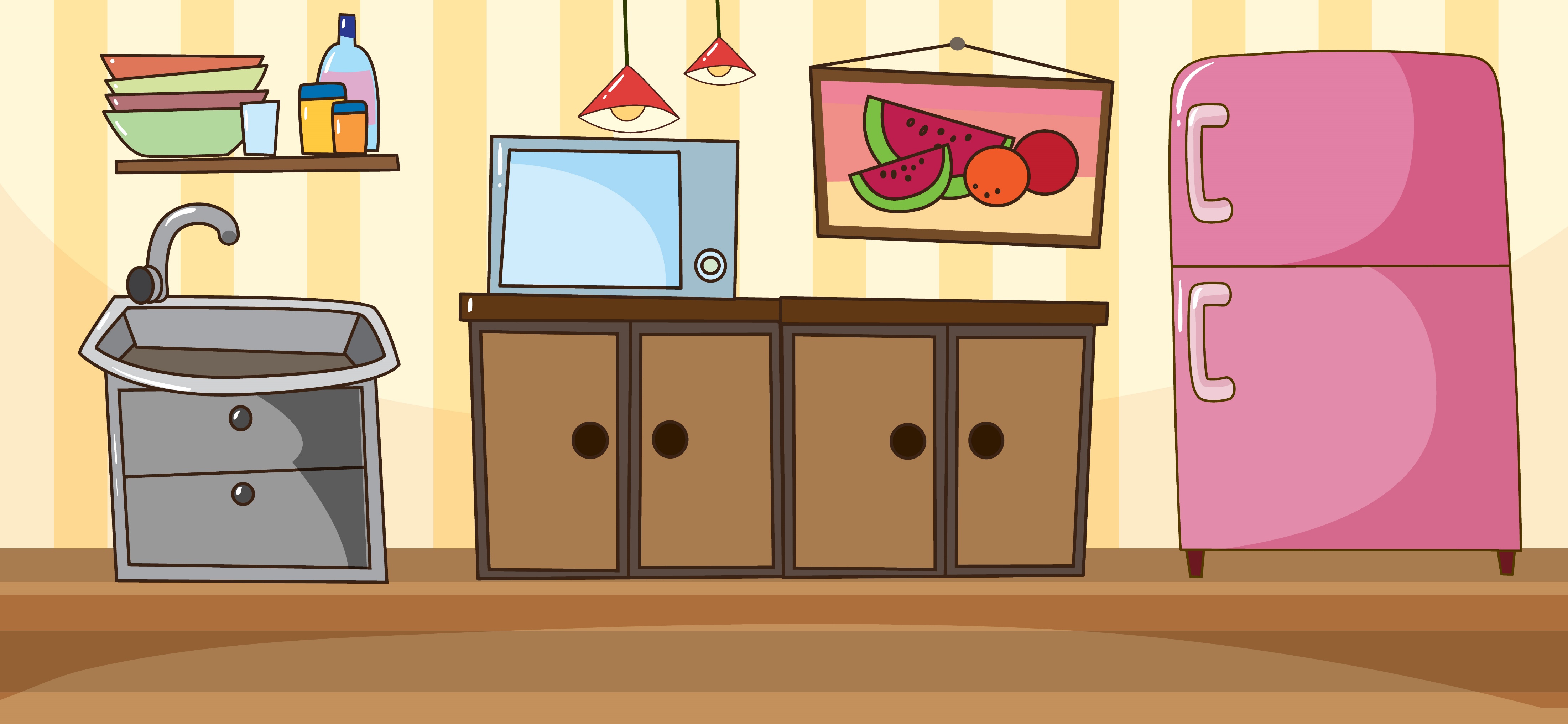 Hành vi nào là hành vi xâm hại tinh thần?
Những địa điểm nào thường dễ sảy ra tình huống bị sâm hại tinh thần ?
Những người có thể thực hiện hành vi sâm hại tinh thần là ai ?
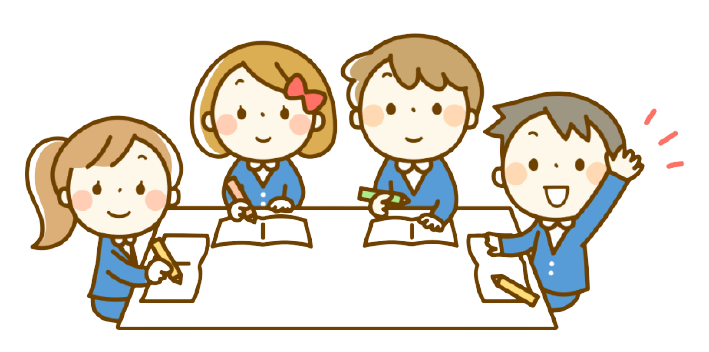 Thảo luận nhóm 4
Hậu quả cho người bị sâm hại
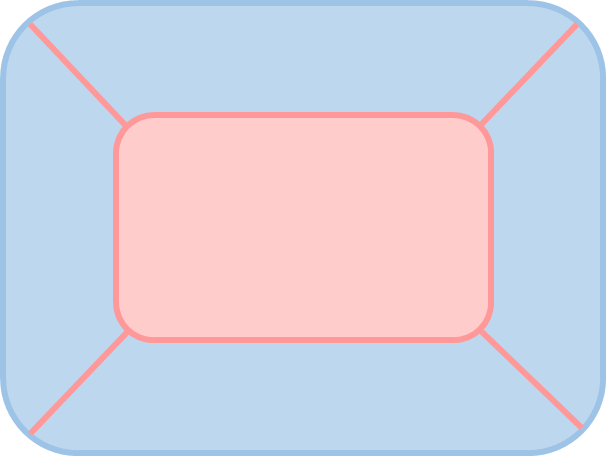 Chia sẻ trước lớp
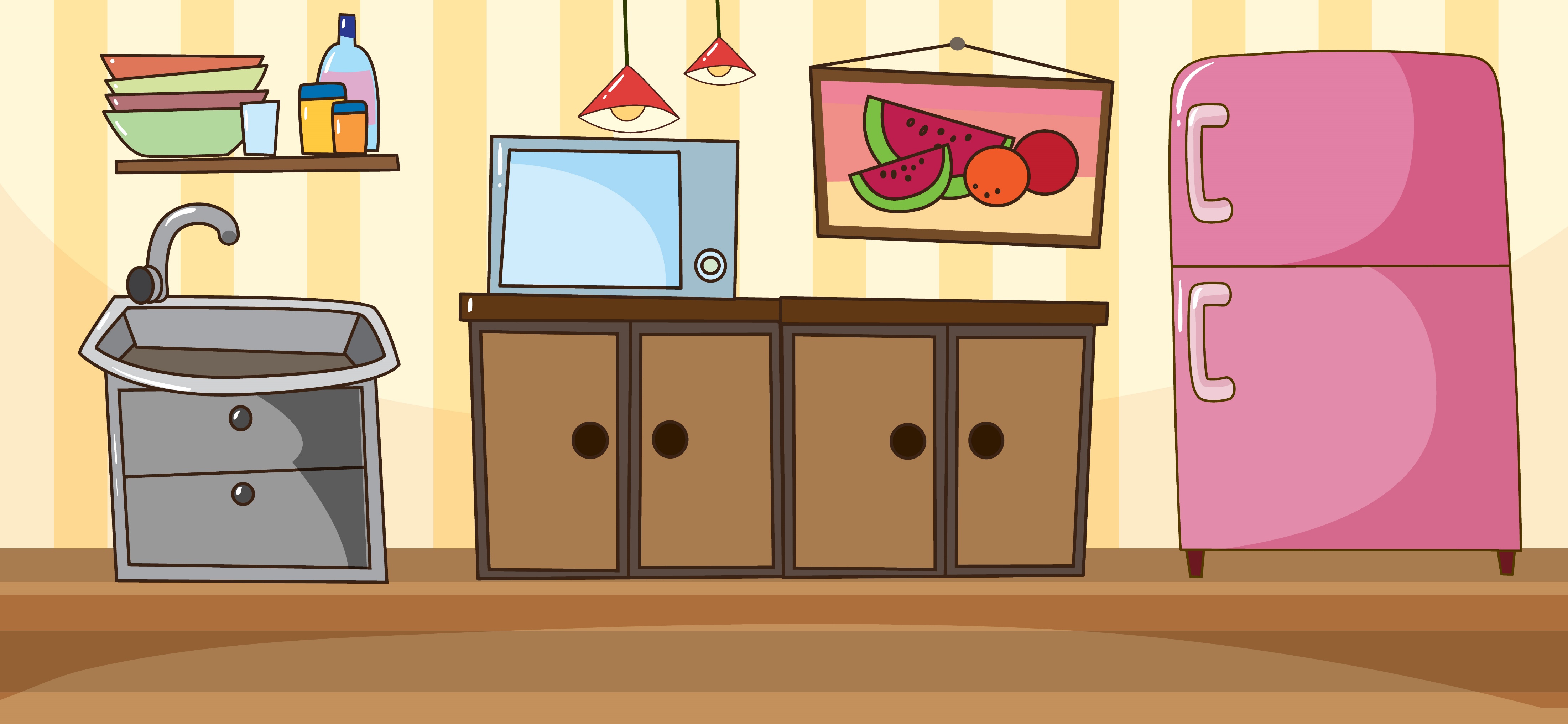 Các hành vi xâm hại tinh thần
Quát mắng, đe dọa, chửi tục, trêu ghẹo, phân biệt đối xử....
Địa điểm thường xảy ra tình huống xâm hại tinh thần
Xảy ra mọi lúc, mọi nơi
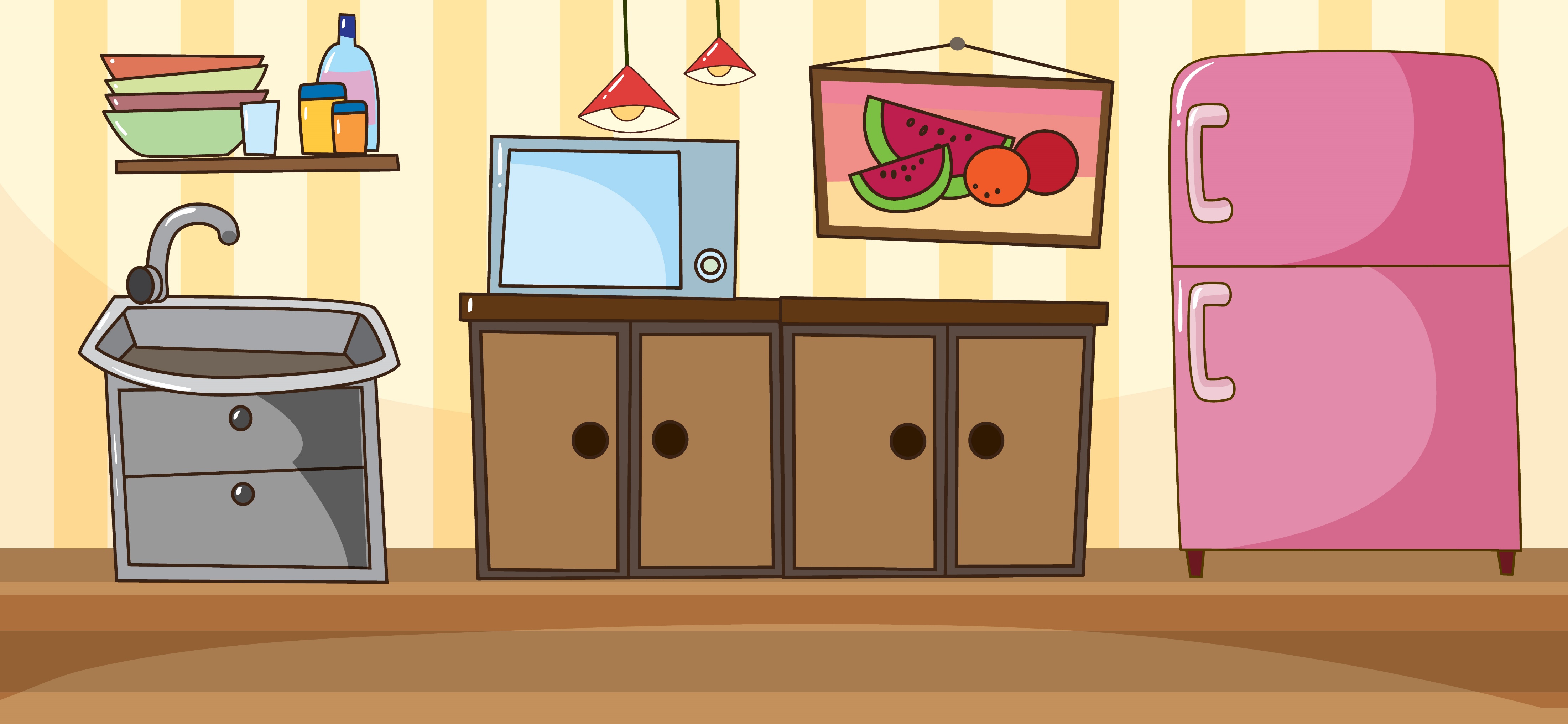 Người có thể thực hiện hành vi xâm hại tinh thần
Người quen, người lạ, người thân, người hơn tuổi, người có cả hai giới tính....
Hậu quả cho người bị xâm hại
Lo lắng, sống thụ động, mất lòng tin vào người khác...
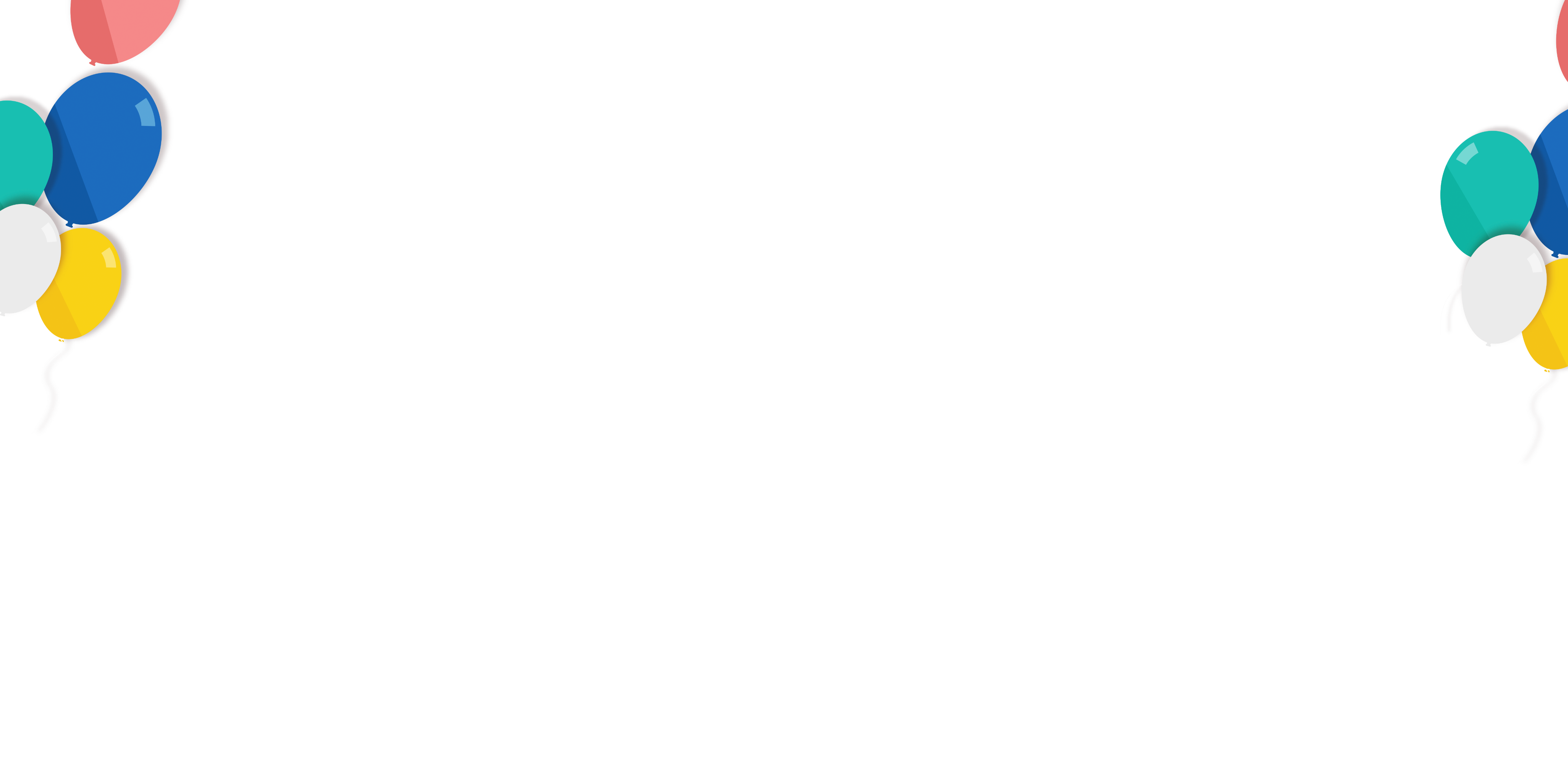 Hoạt động 2: Ứng phó khi bị xâm hại tinh thần
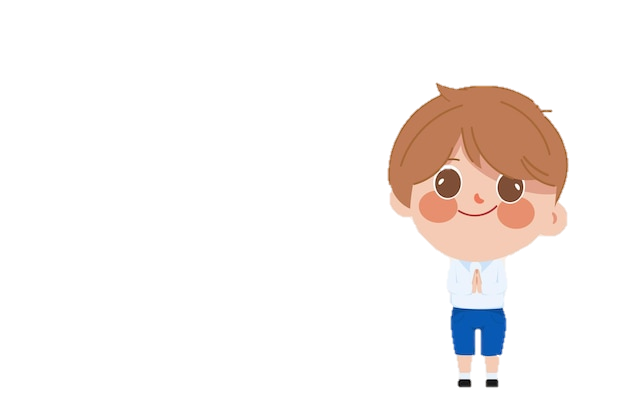 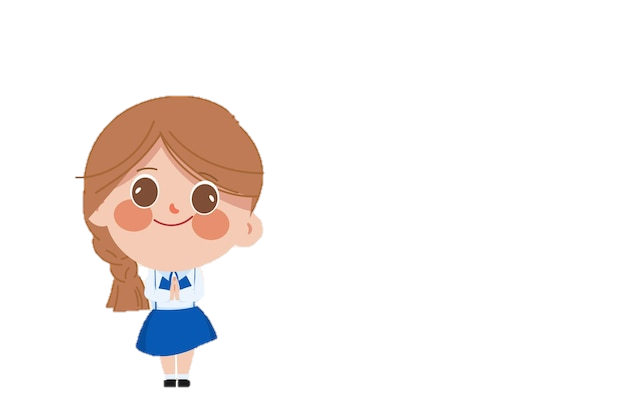 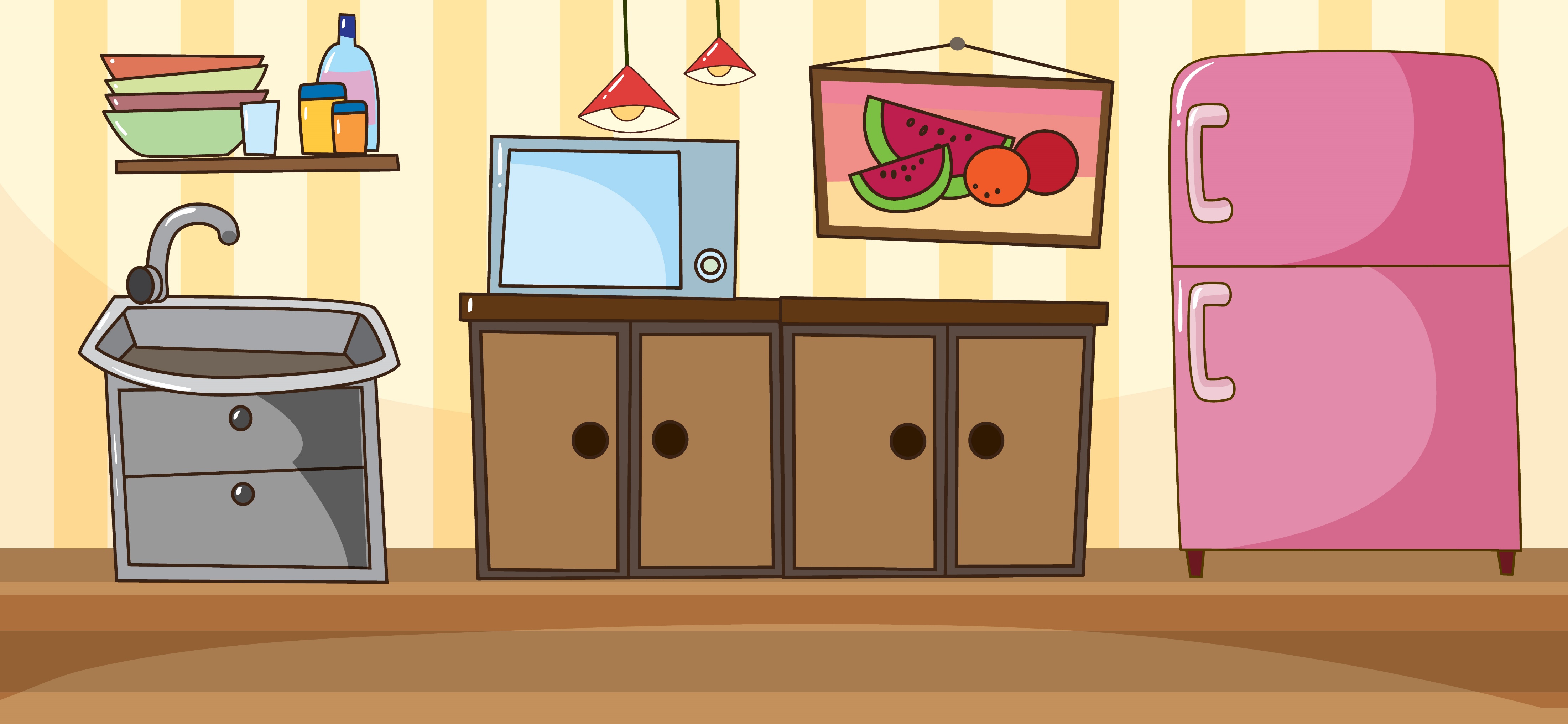 Mỗi nhóm nhận 1 tình huống và thảo luận về cách ứng phó khi bị xâm hại tinh thần.
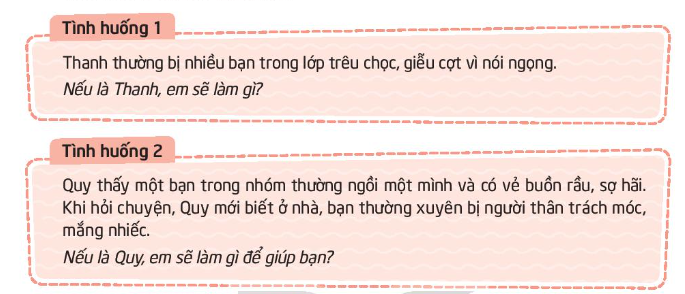 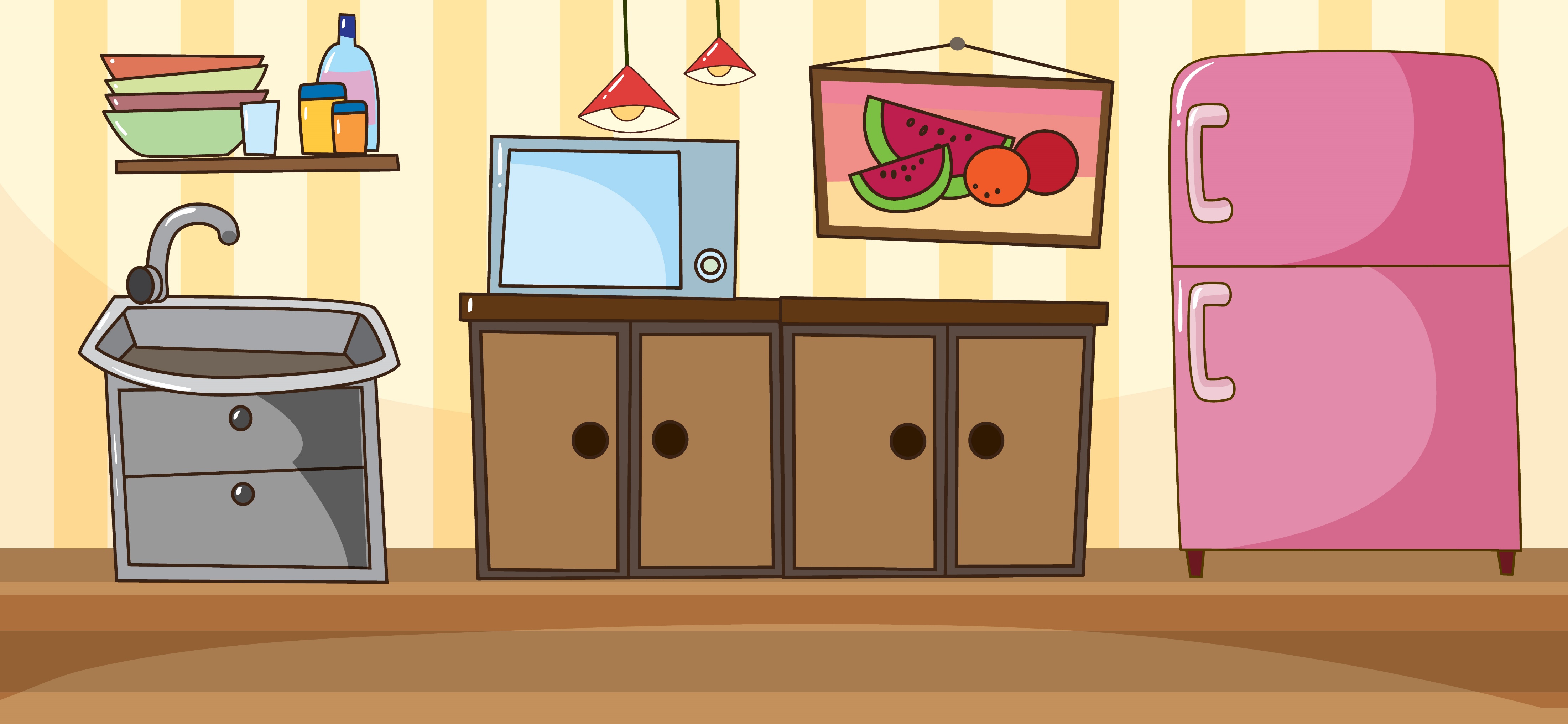 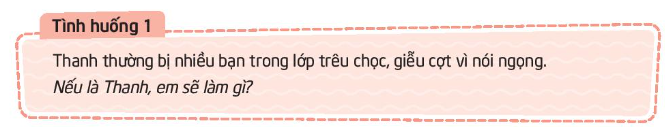 Cần lên tiếng bảo vệ Thanh
Giải thích, thuyết phục các bạn tôn trọng sự khác biệt, đồng thời hỗ trợ bạn một cách tế nhị để các bạn hiểu cần phải tôn trọng và thấu hiểu, đồng cảm với người khác, đặt mình vào vị trí của Thanh để hiểu cảm xúc của Thanh.
Chia sẻ, thuyết phục sao cho các bạn thấy nét riêng của Thanh
Rủ Thanh tham gia các hoạt động chung của nhóm, của lớp, của trường…
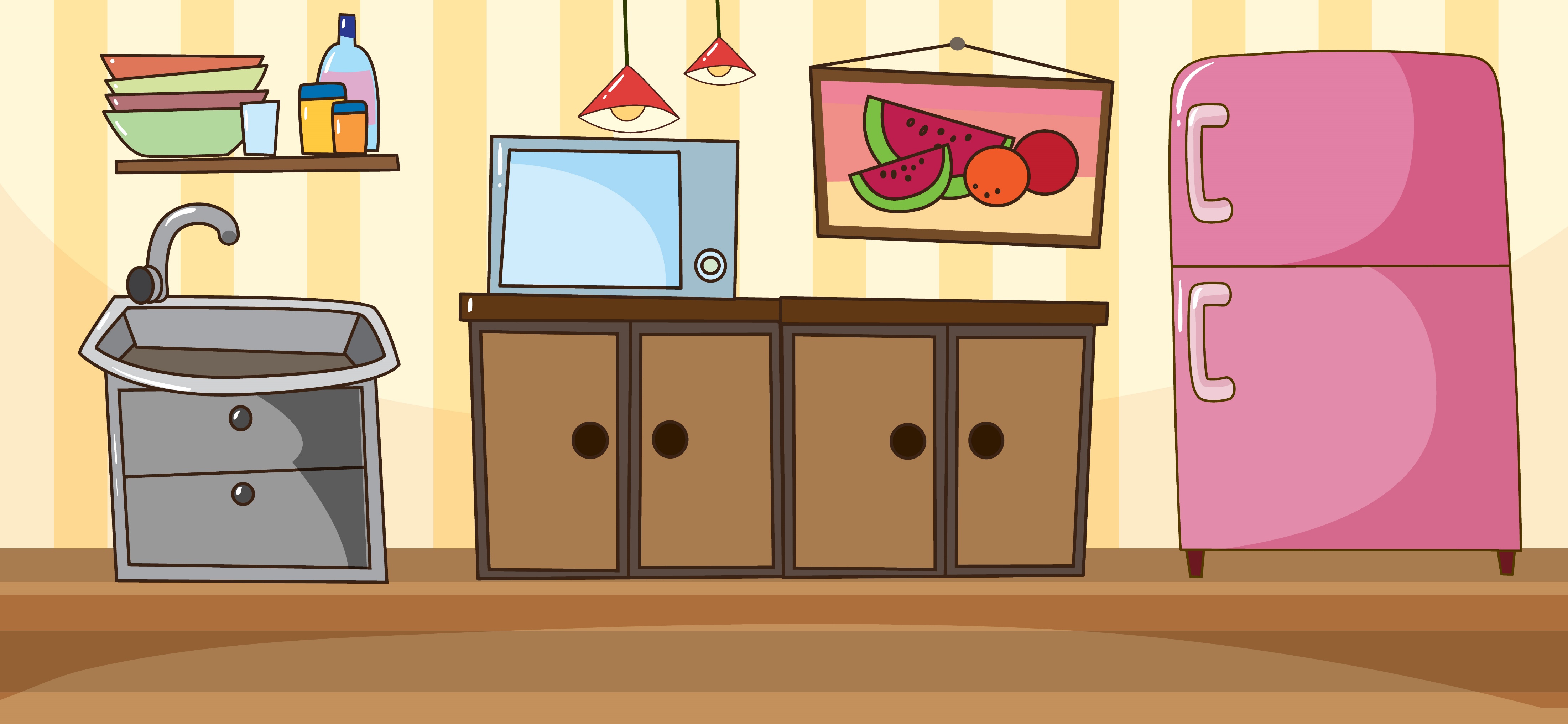 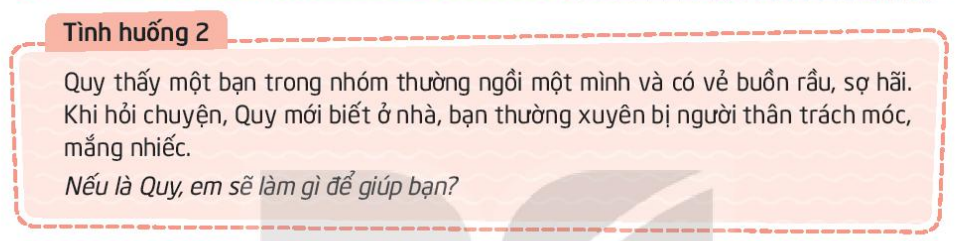 Trò chuyện với bạn để tìm hiểu lí do làm sao bị người thân trách móc, mắng nhiếc.
Động viên bạn.
Hướng dẫn bạn cách khắc phục những điểm yếu hoặc giới thiệu người tư vấn cho bạn.
Rủ bạn tham gia các hoạt động chung của tổ, lớp.
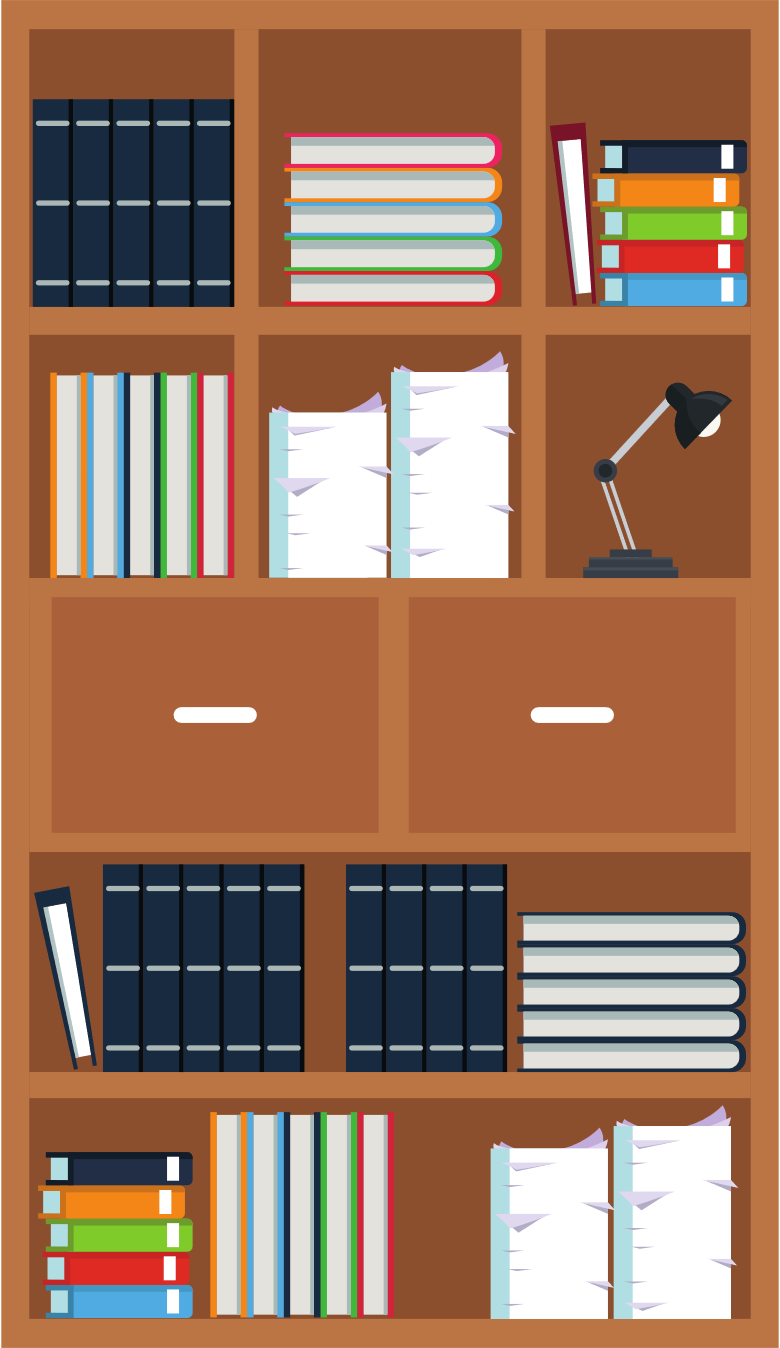 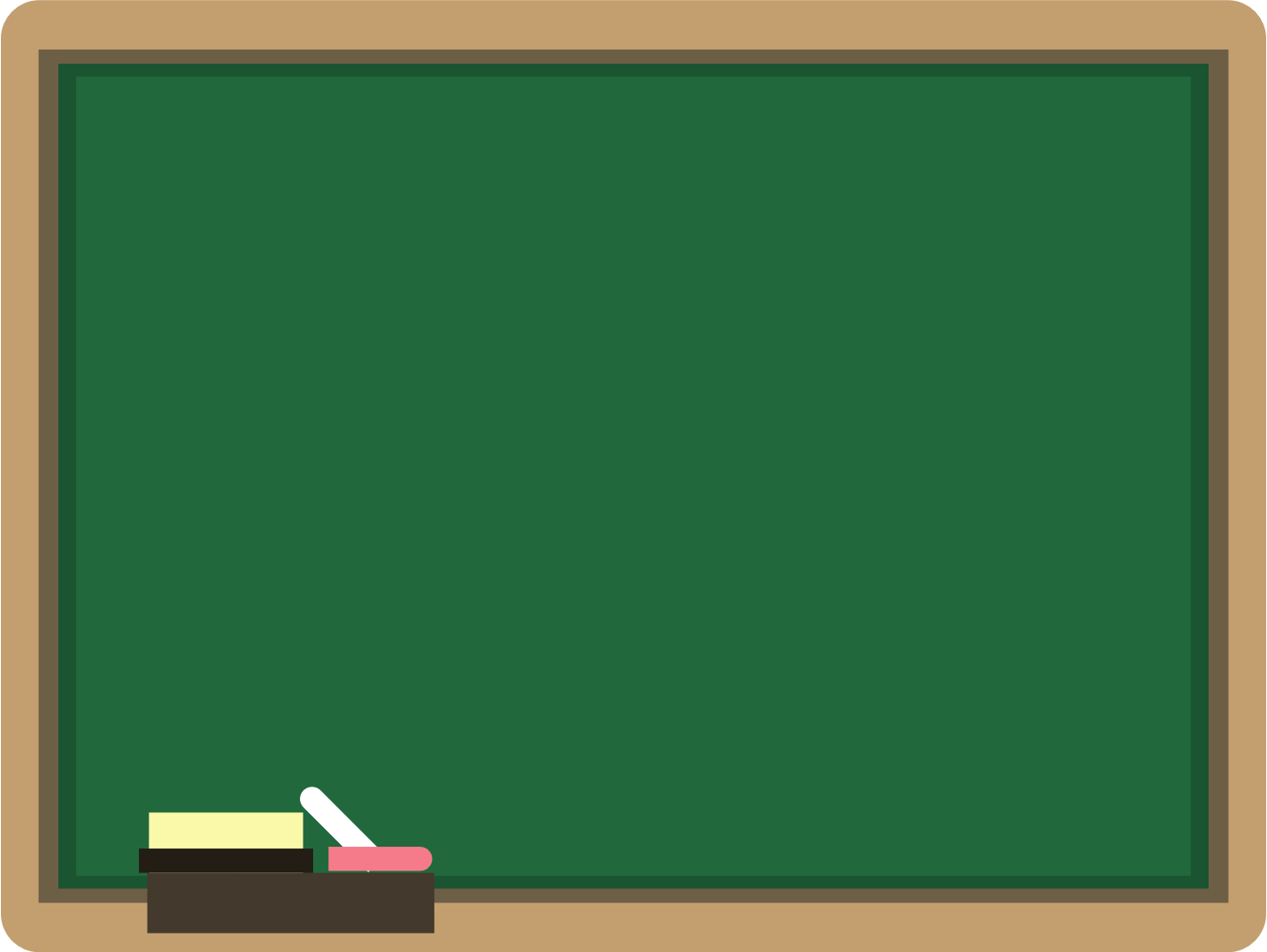 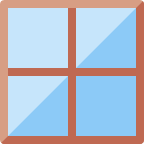 Vận dụng
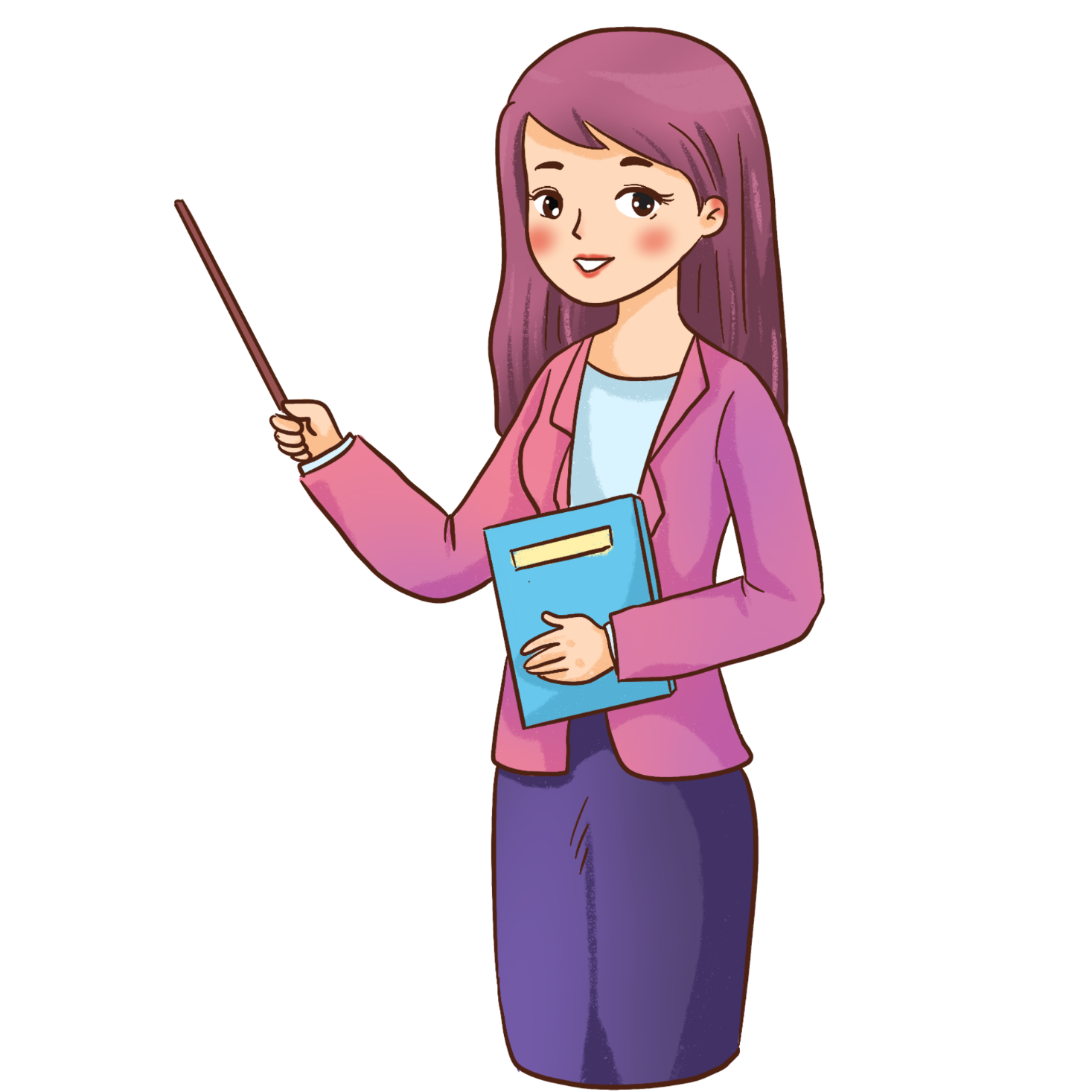 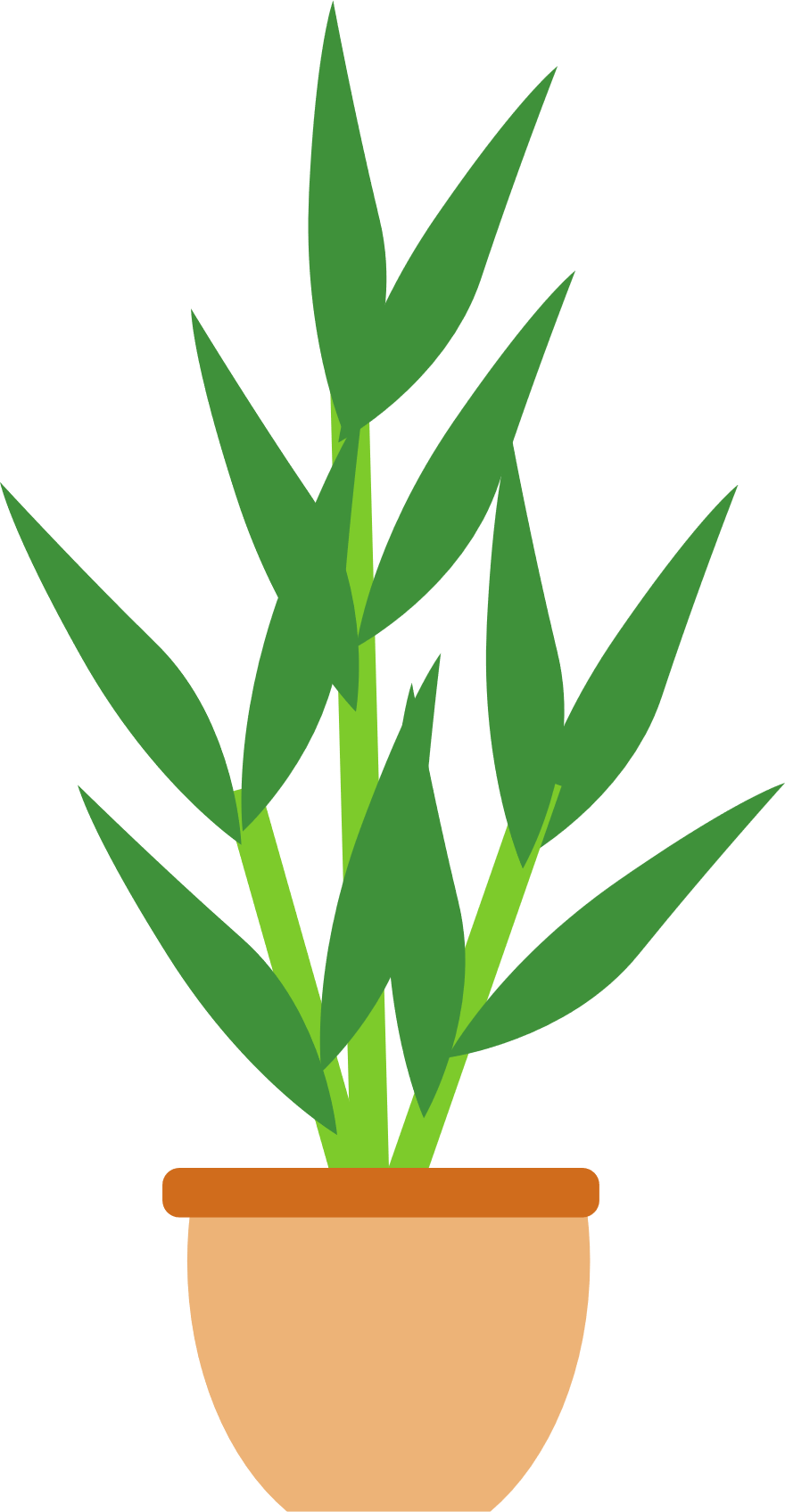 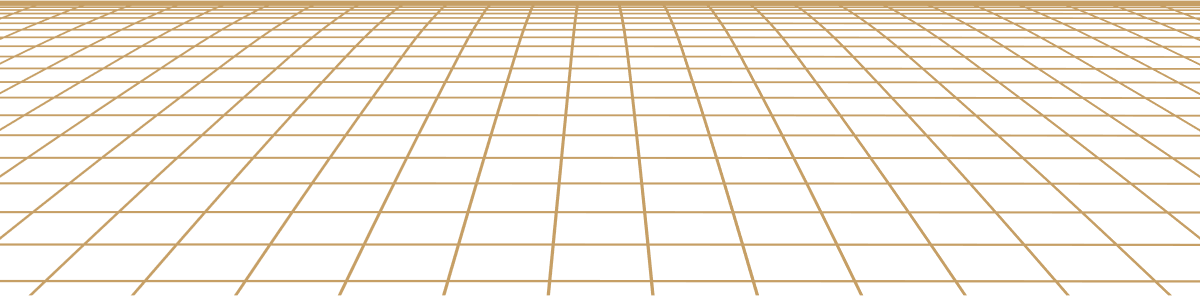 Về nhà:
Chia sẻ với người thân về những hành vi phòng tránh xâm hại tinh thần mà em đã học
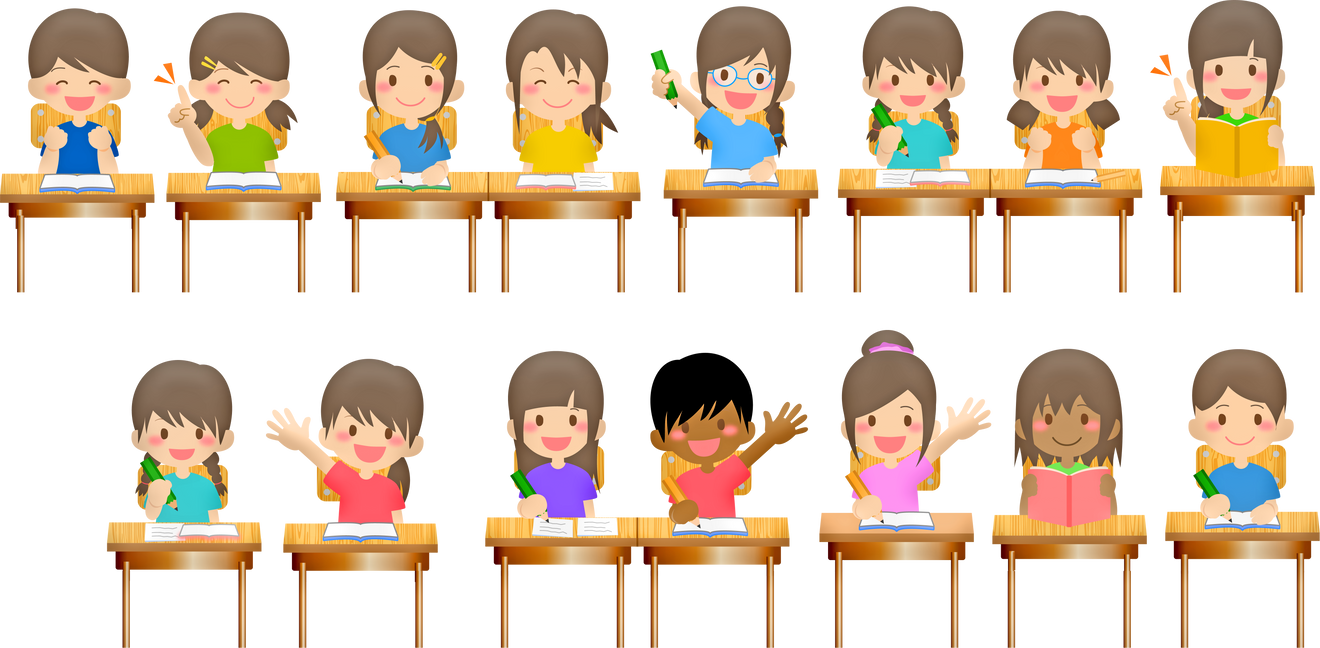 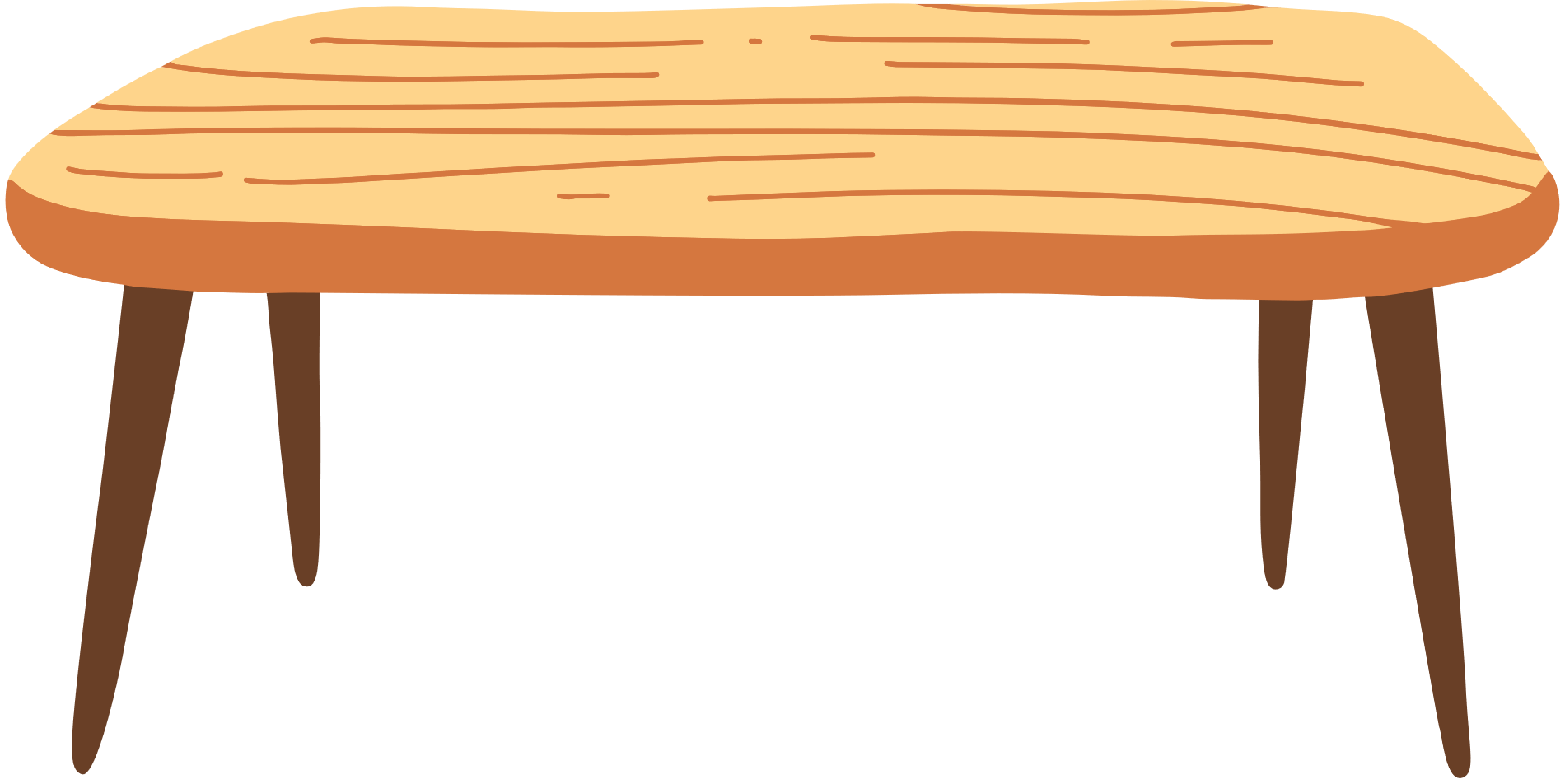 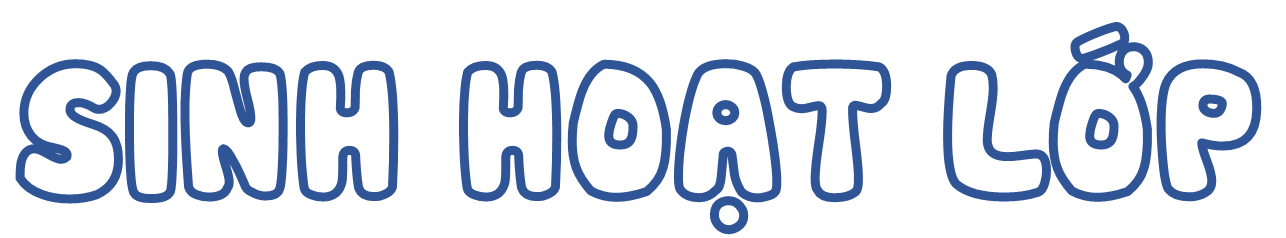 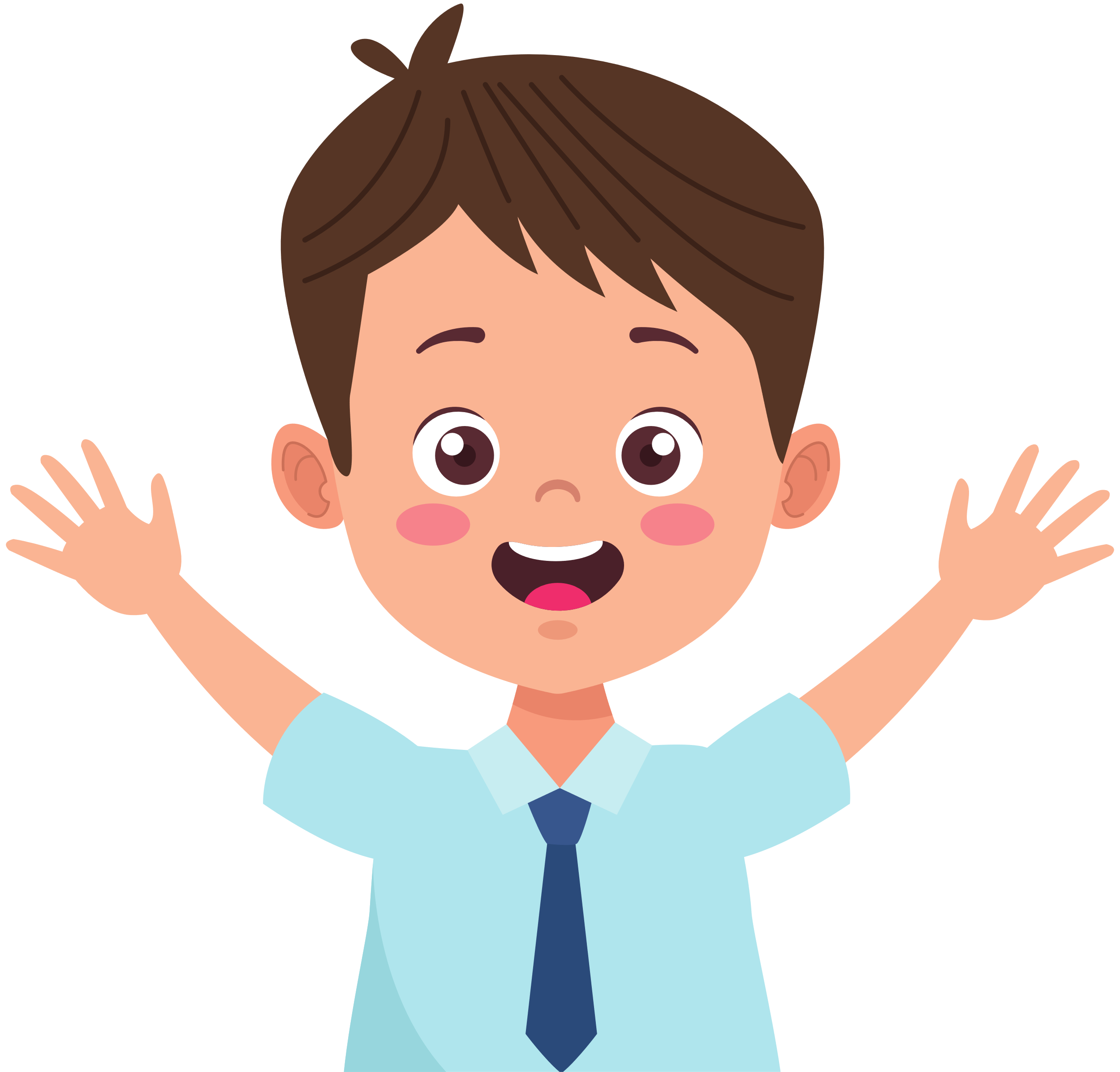 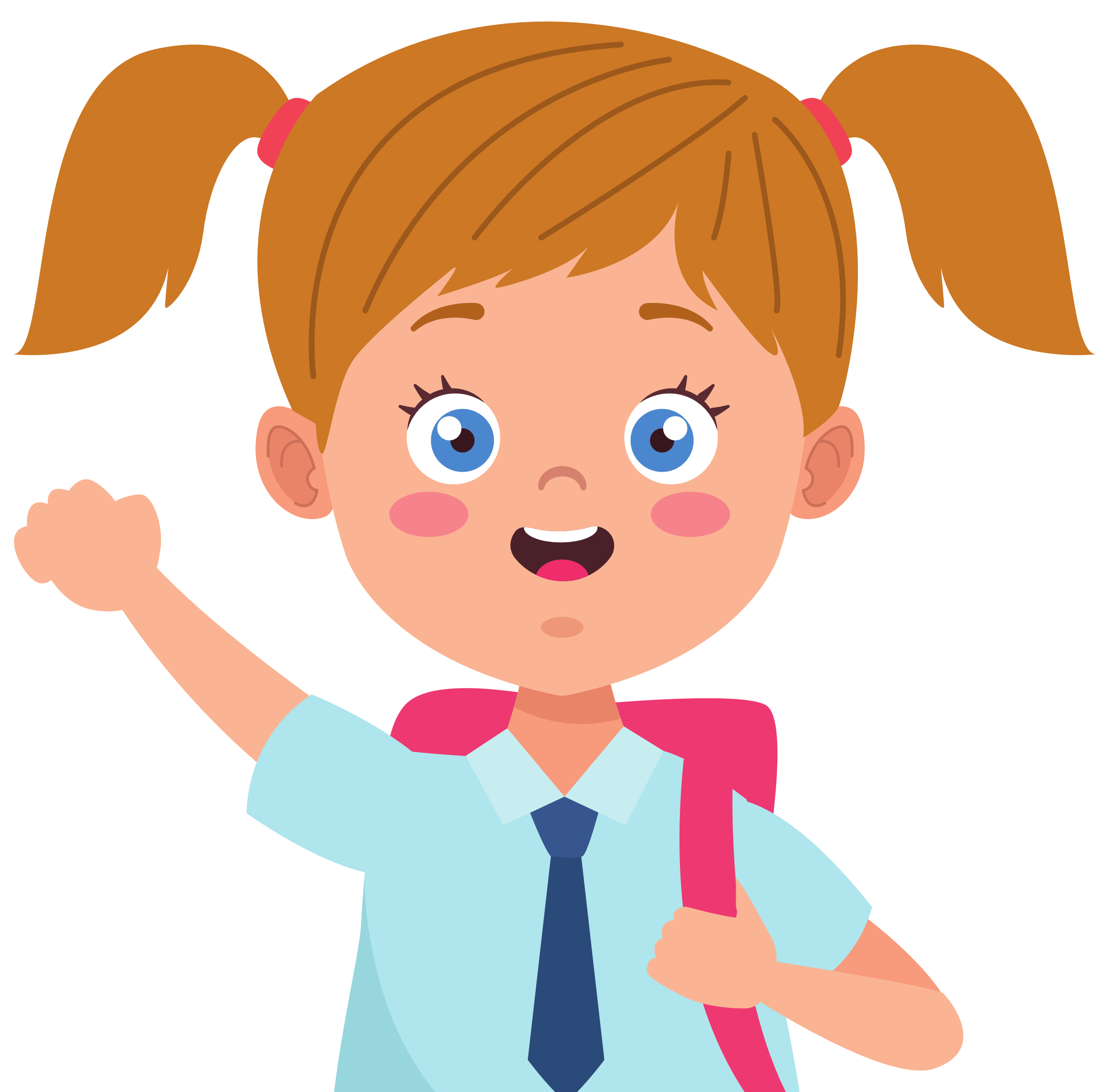 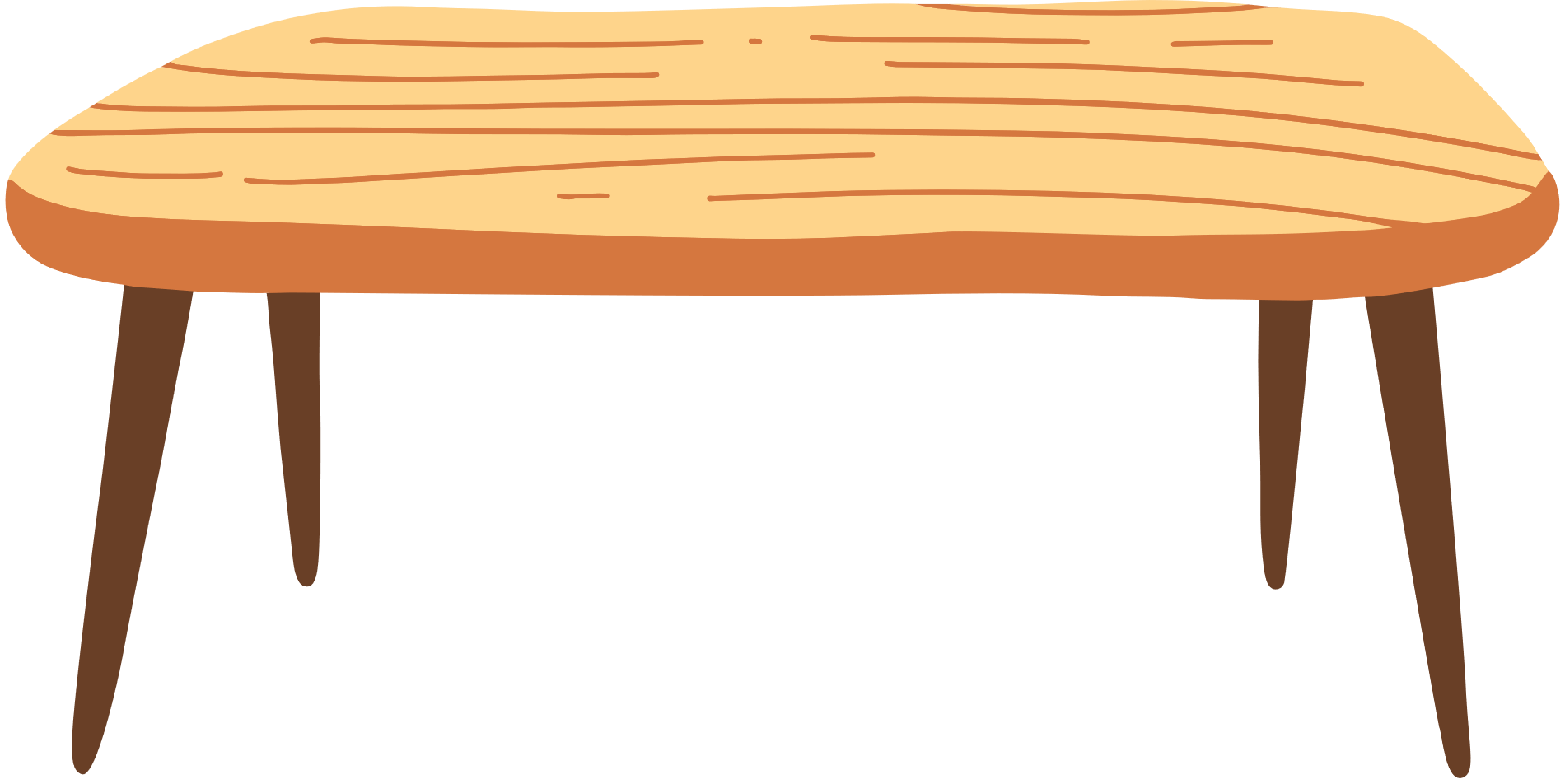 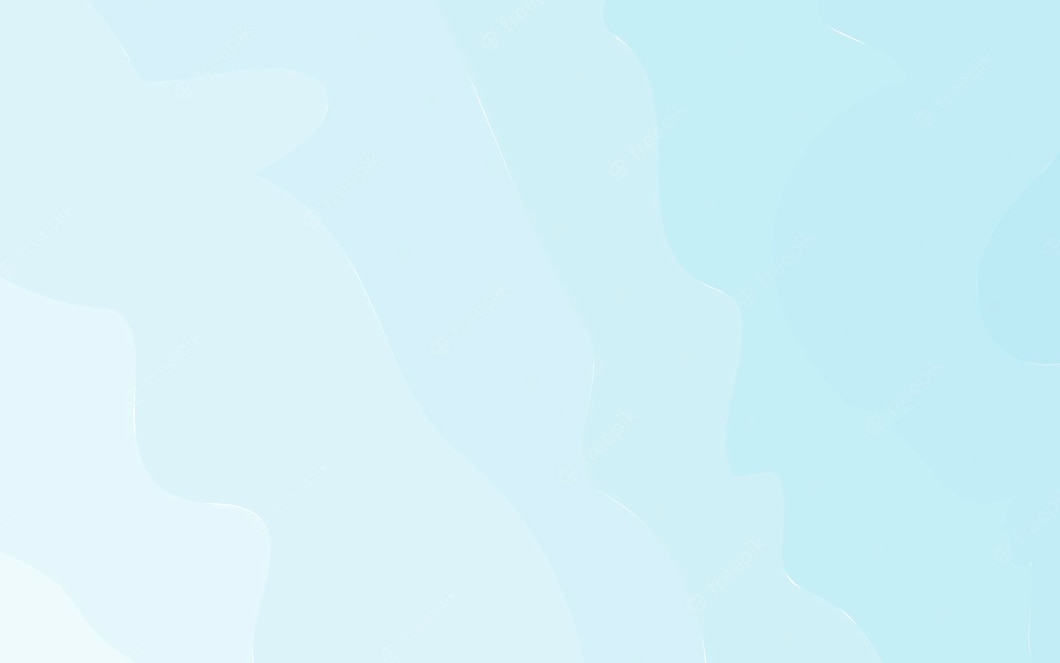 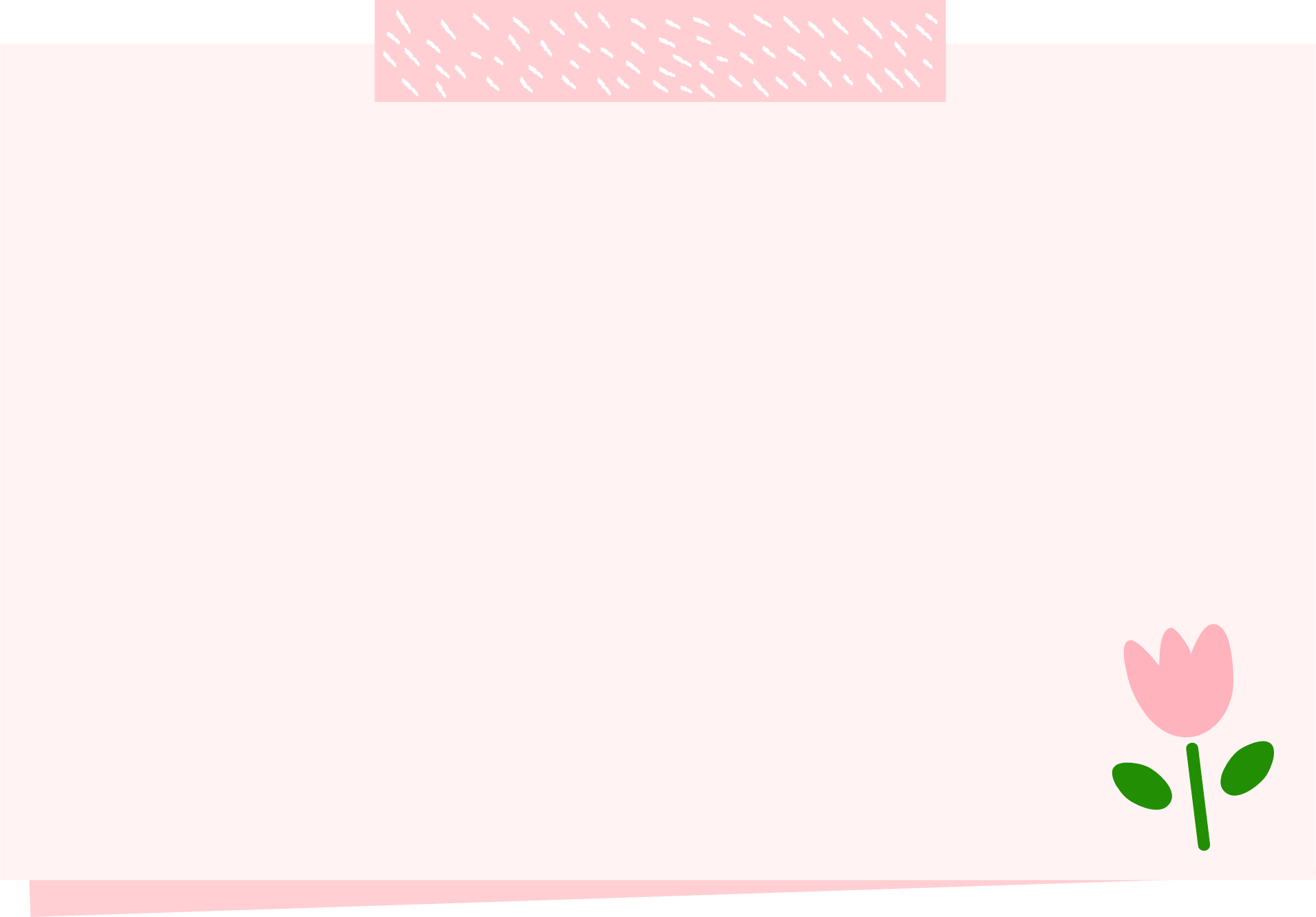 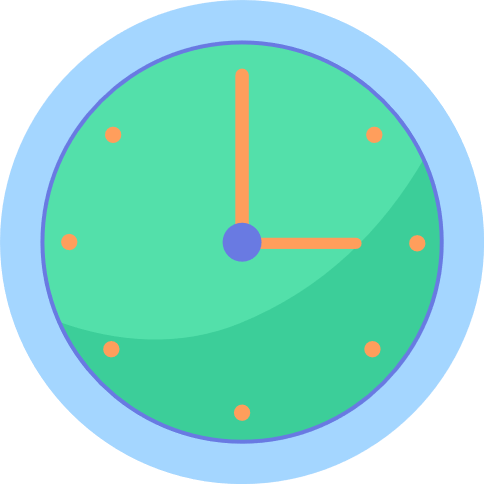 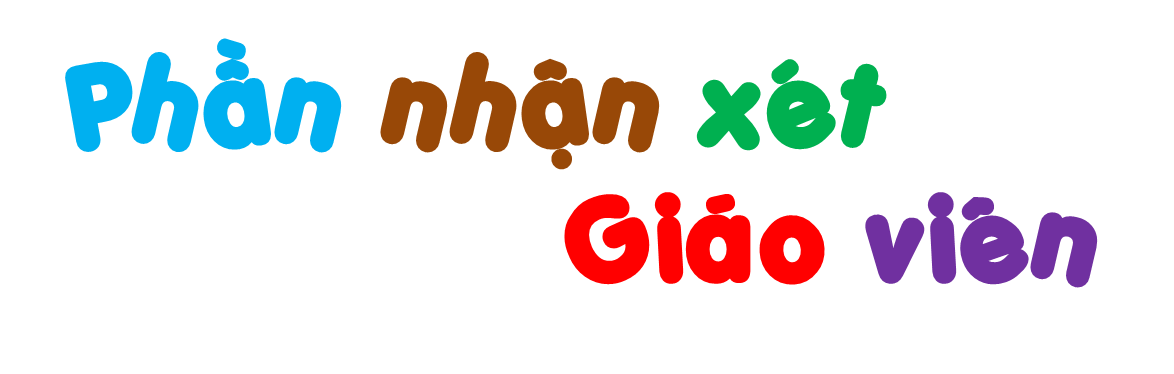 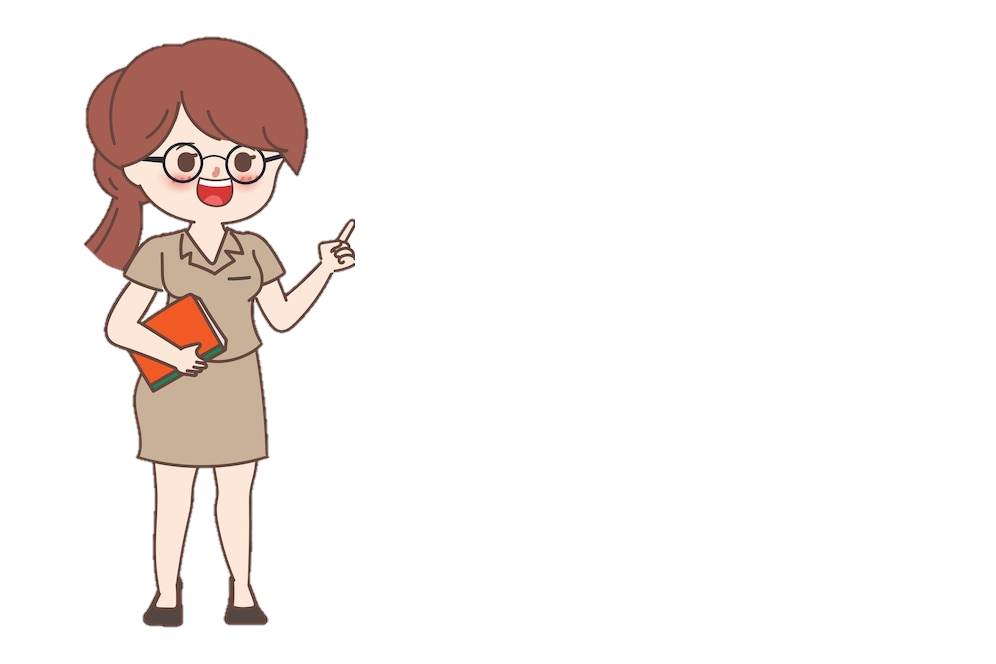 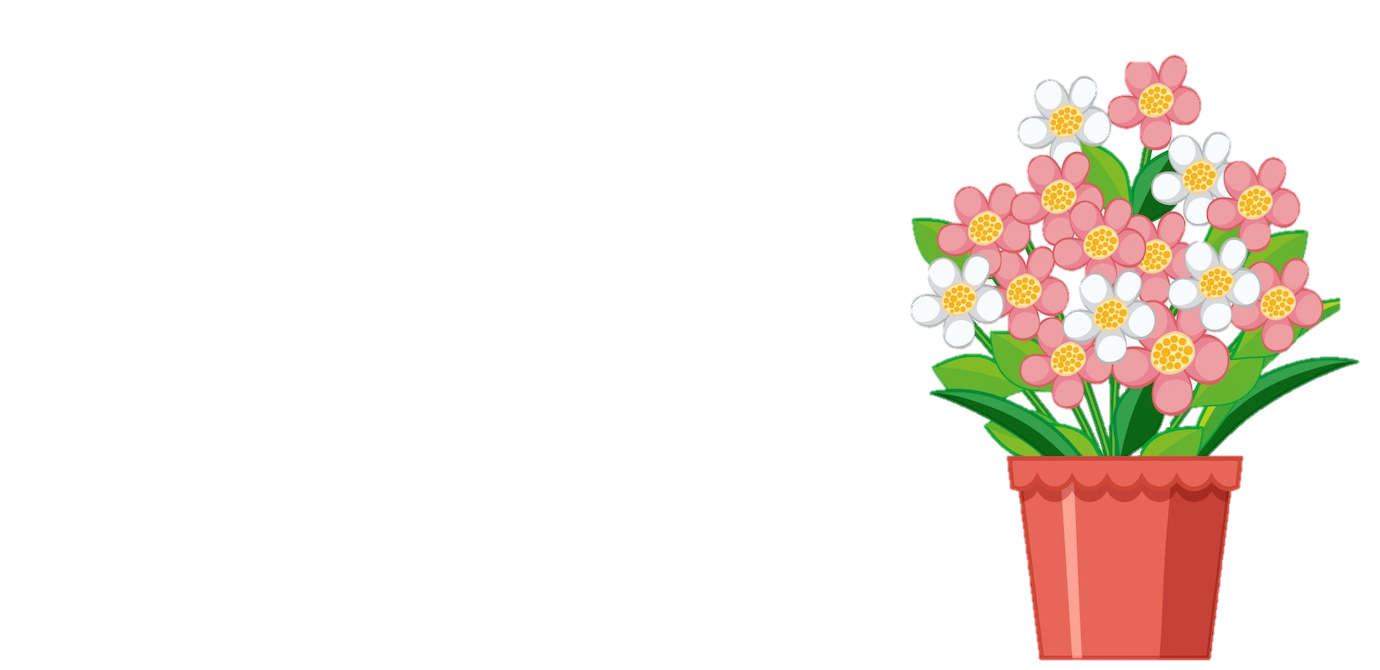 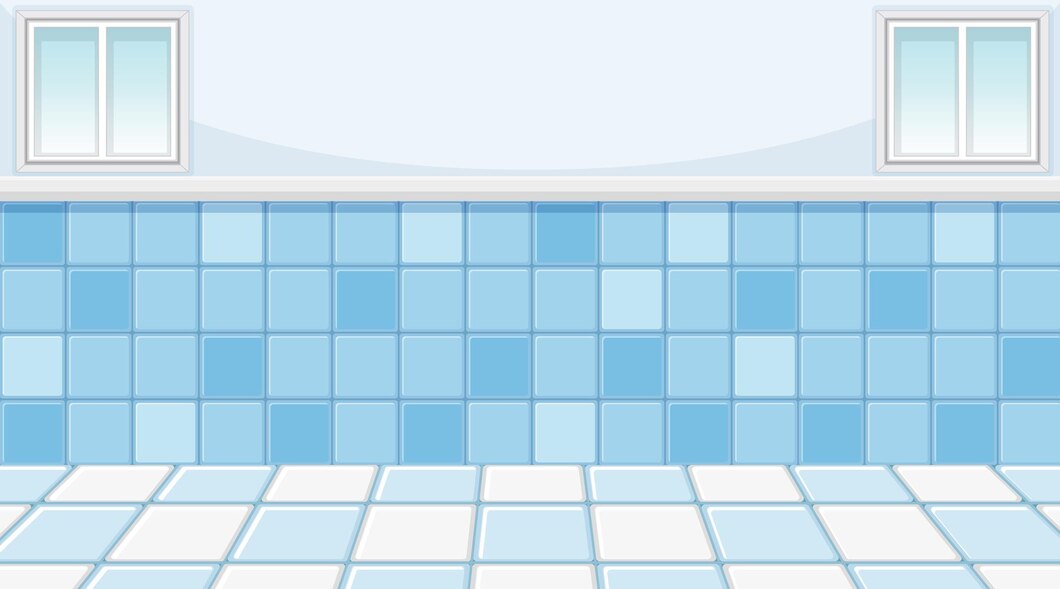 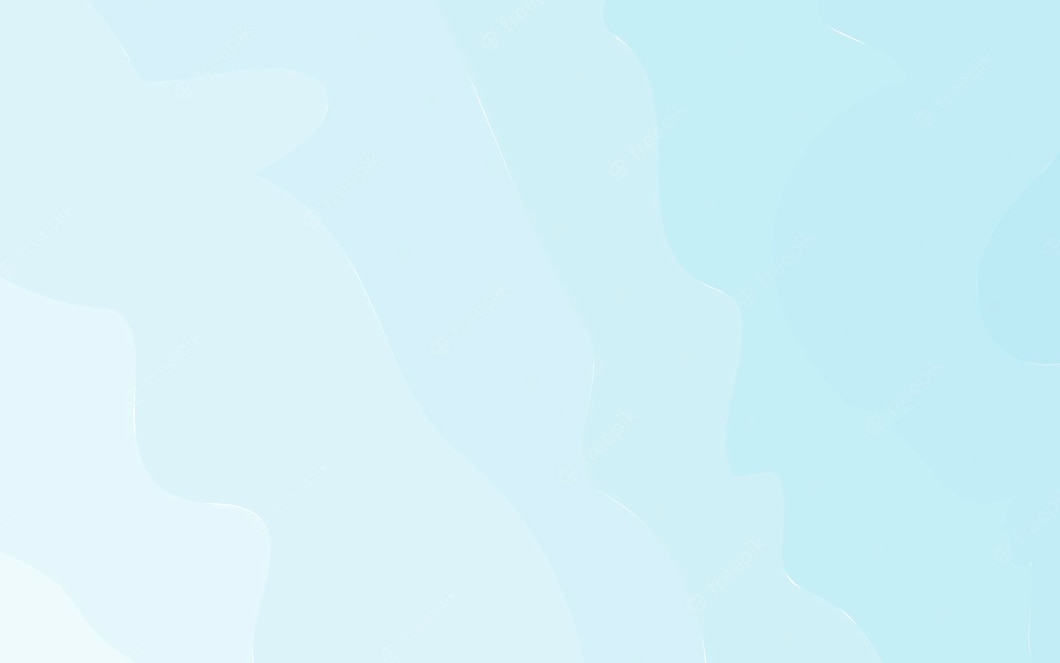 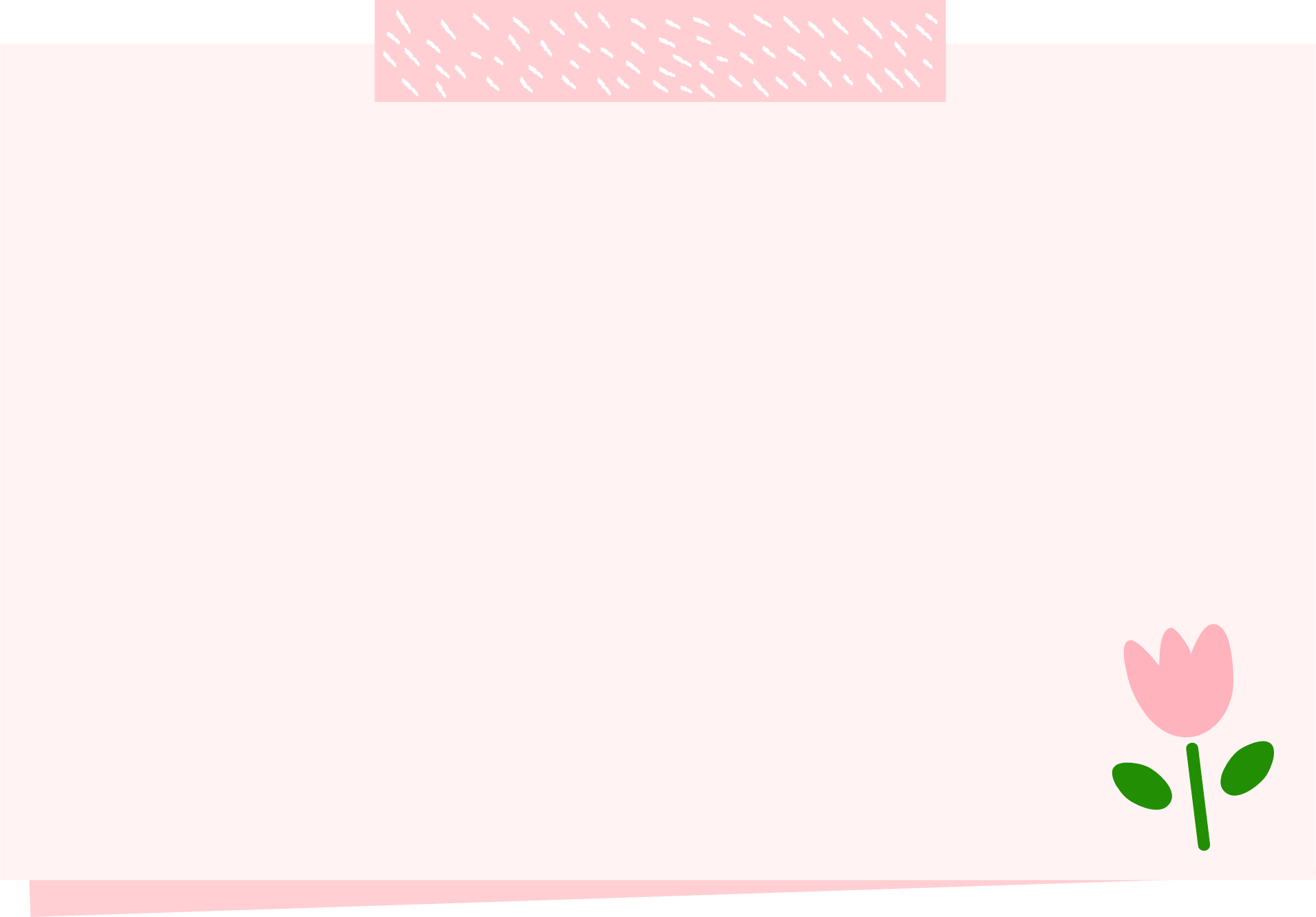 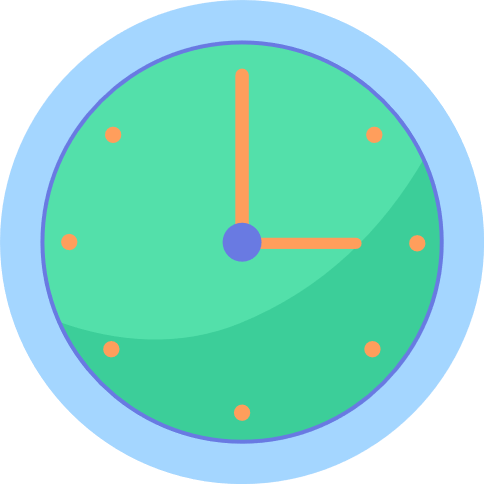 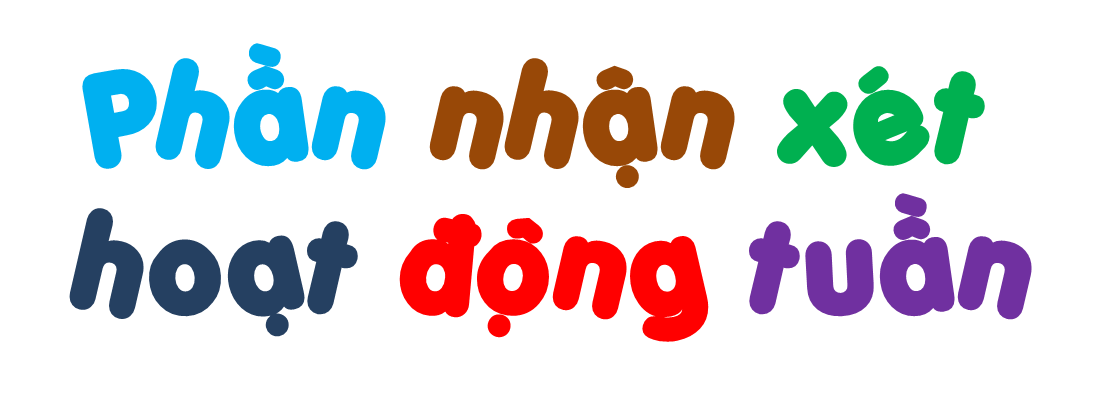 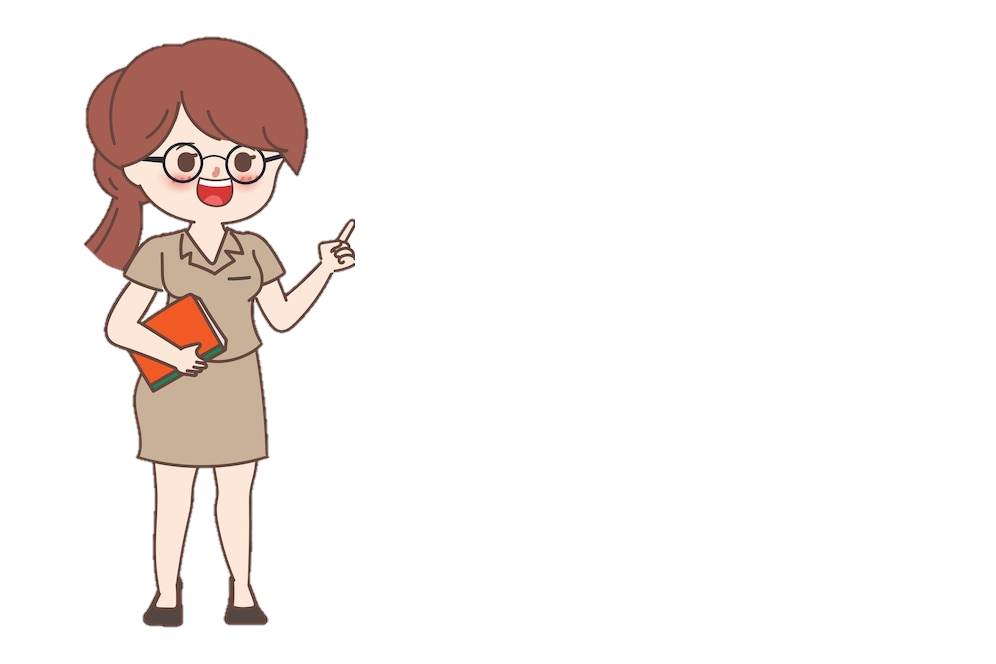 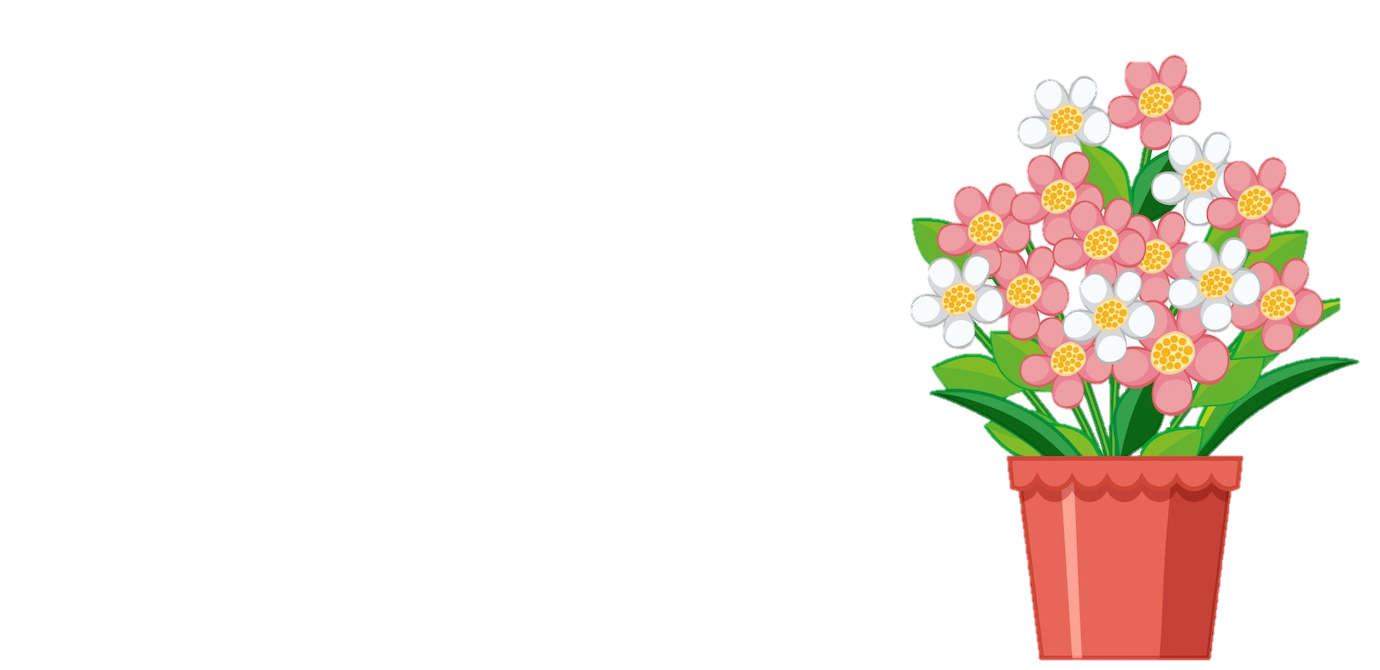 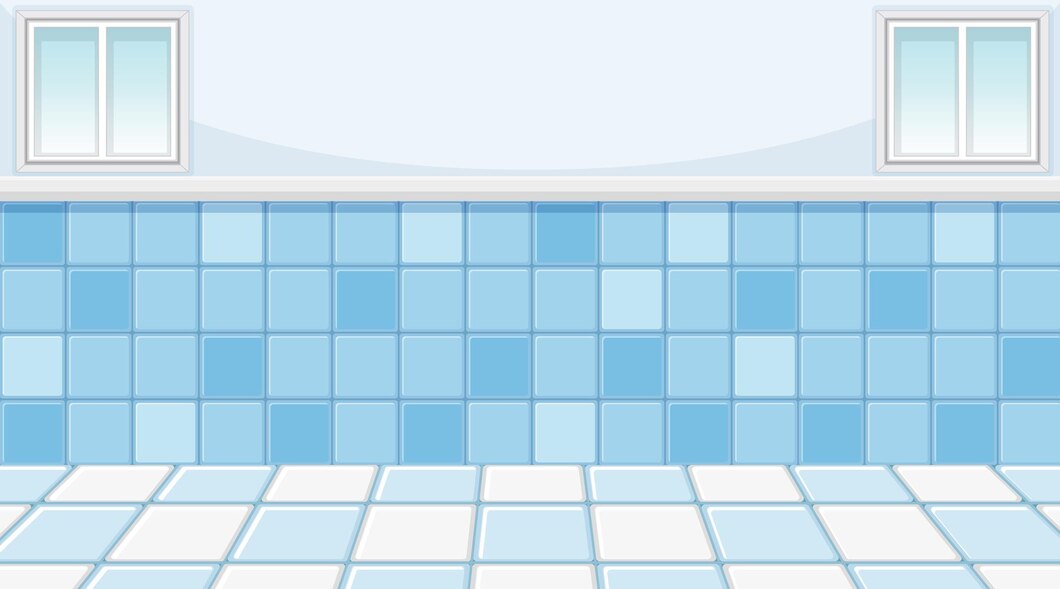 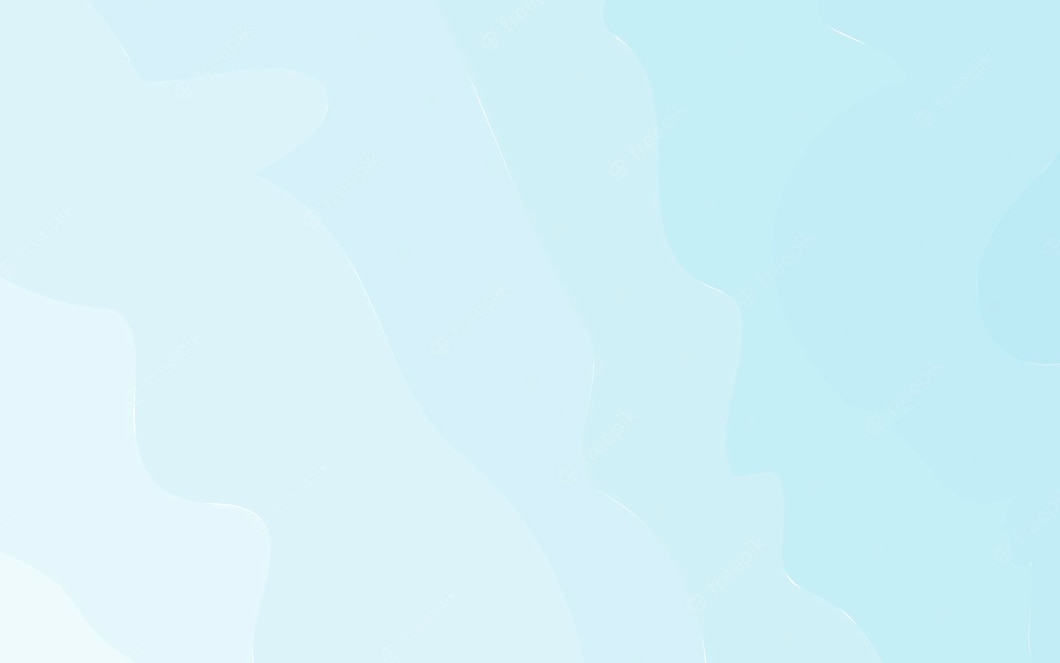 Lớp trưởng báo cáo kết quả học tập của lớp trong tuần
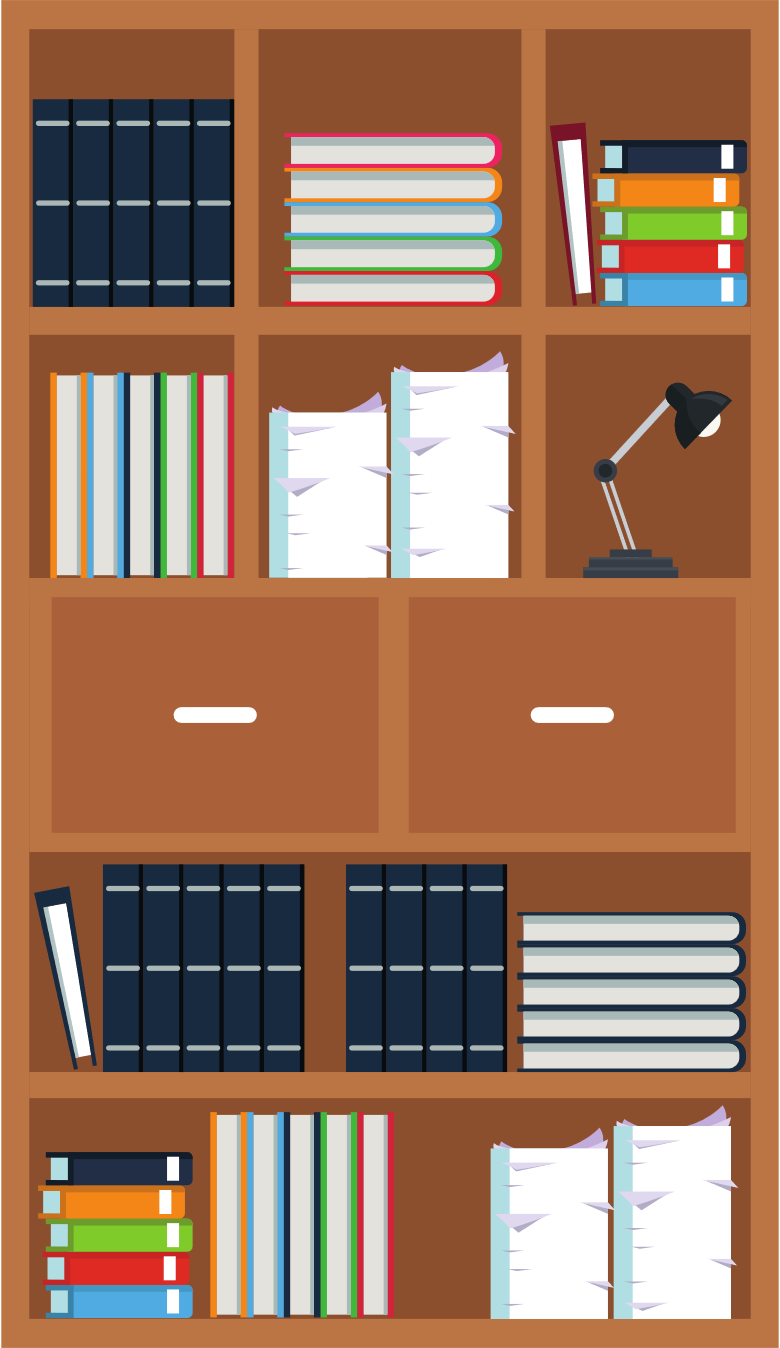 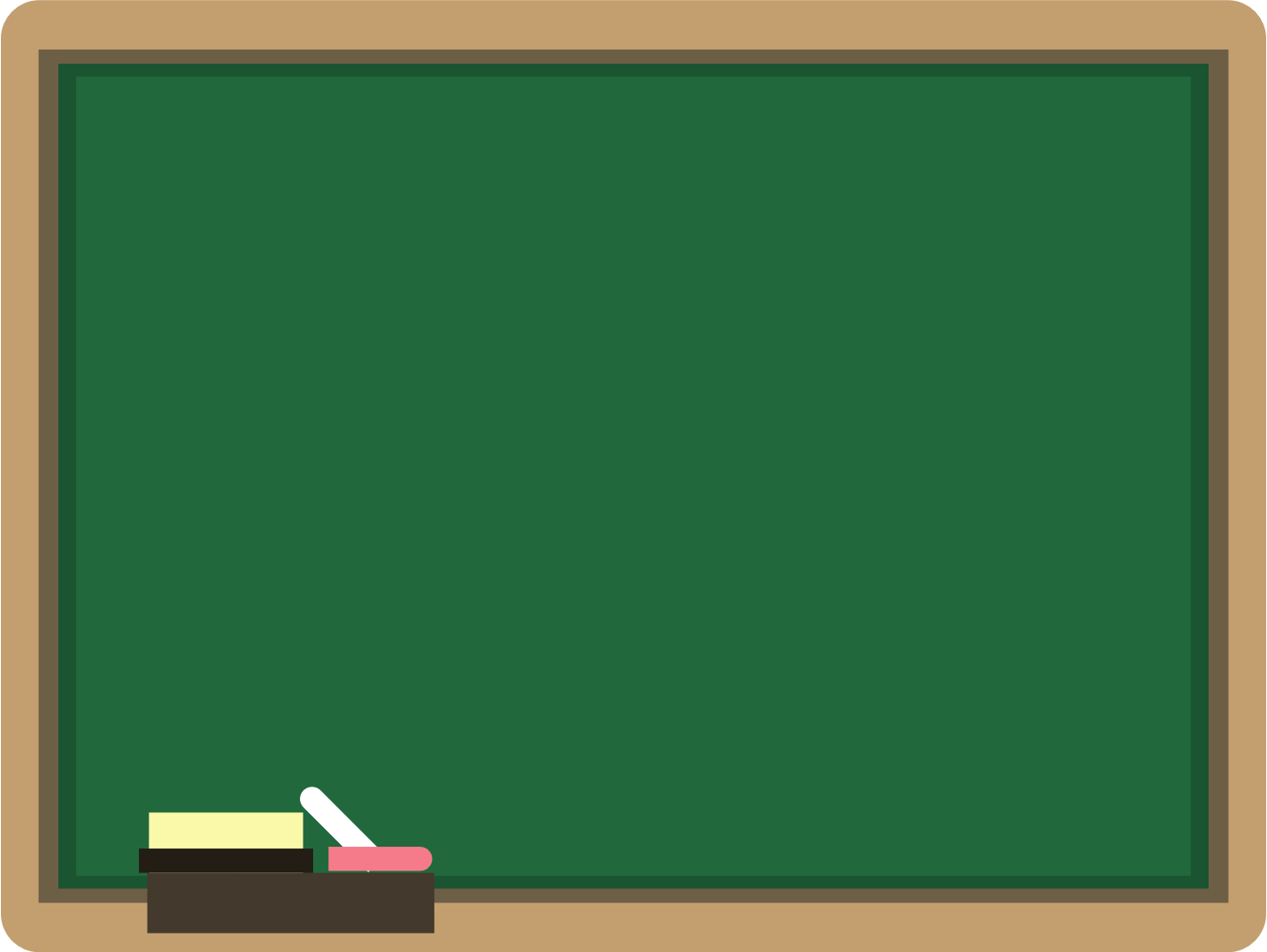 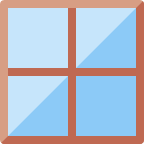 Phần làm việc của ban cán sự lớp
Các tổ trưởng báo cáo kết quả hoạt động trong tuần của tổ
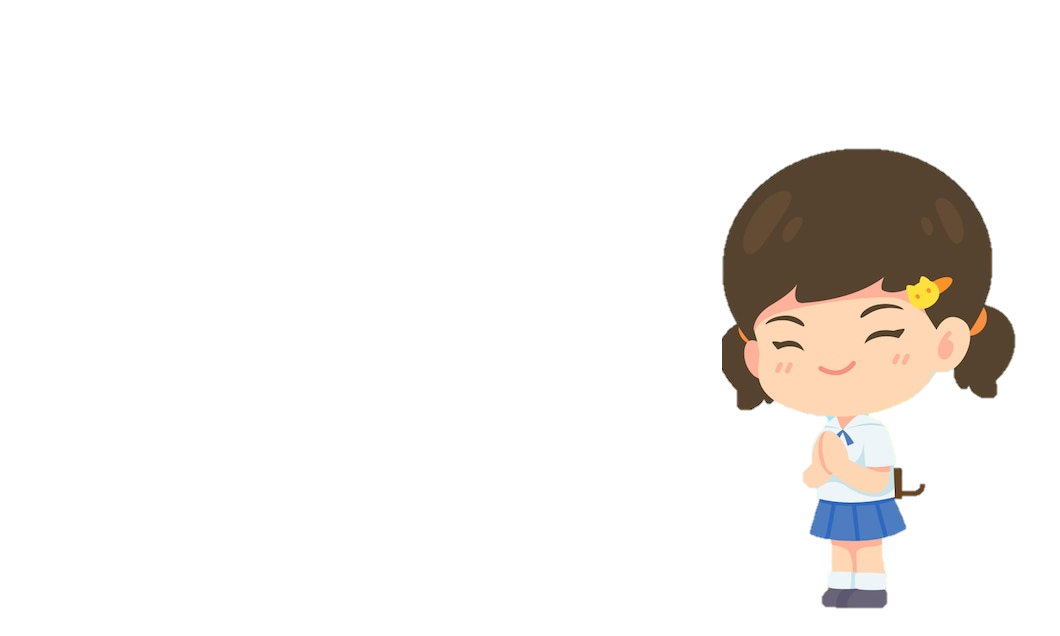 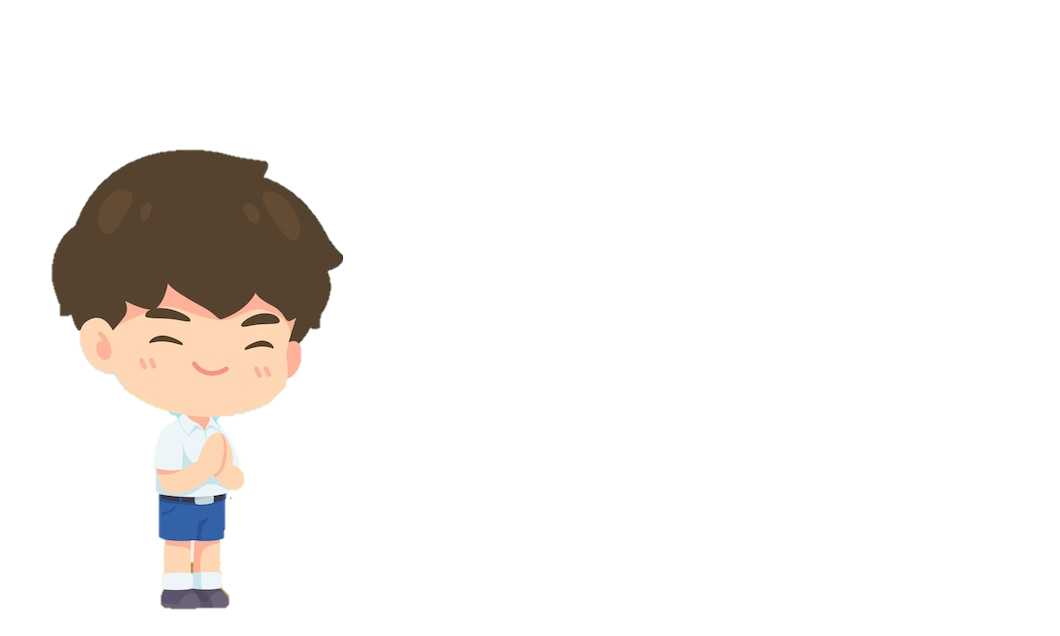 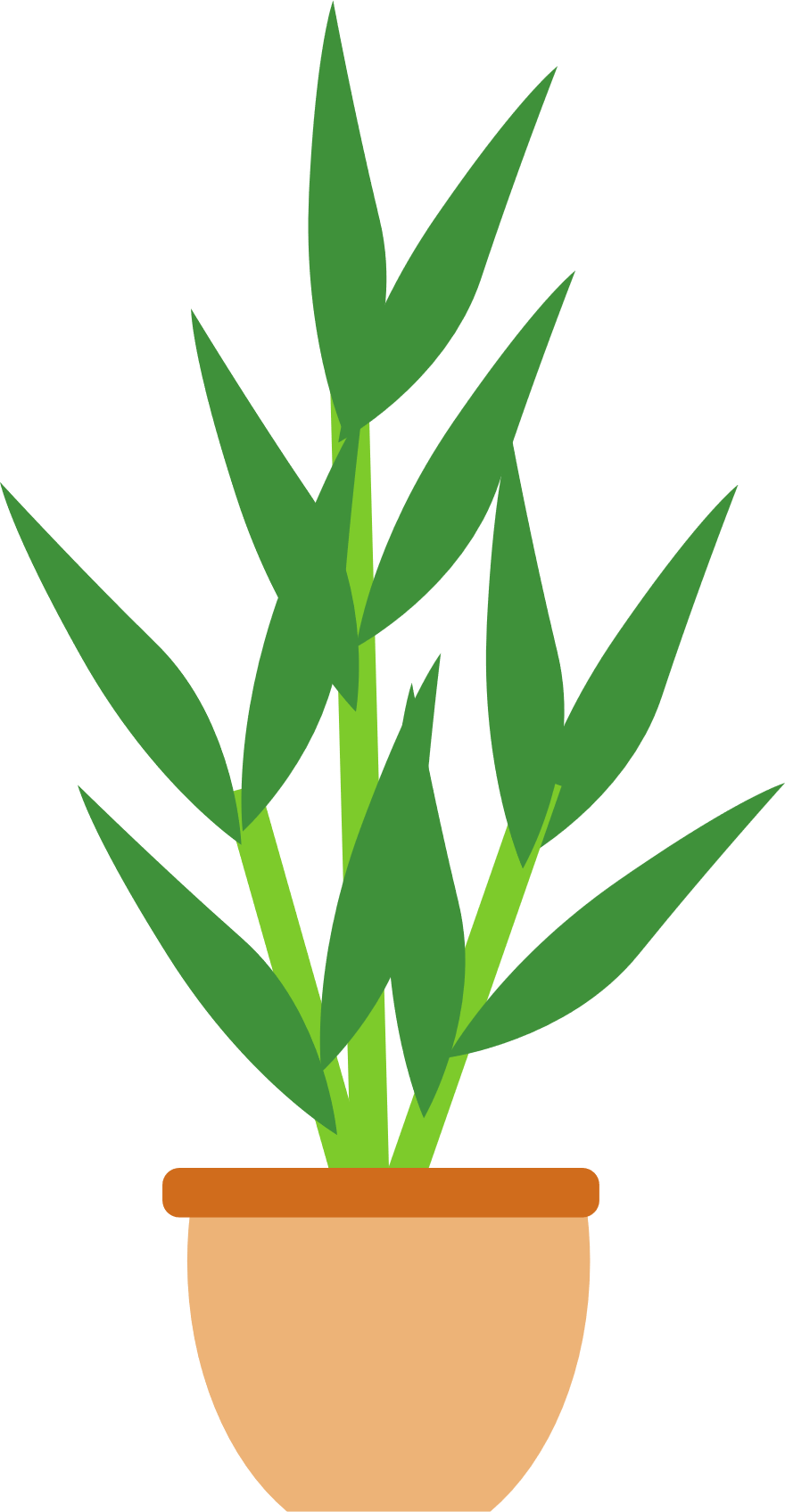 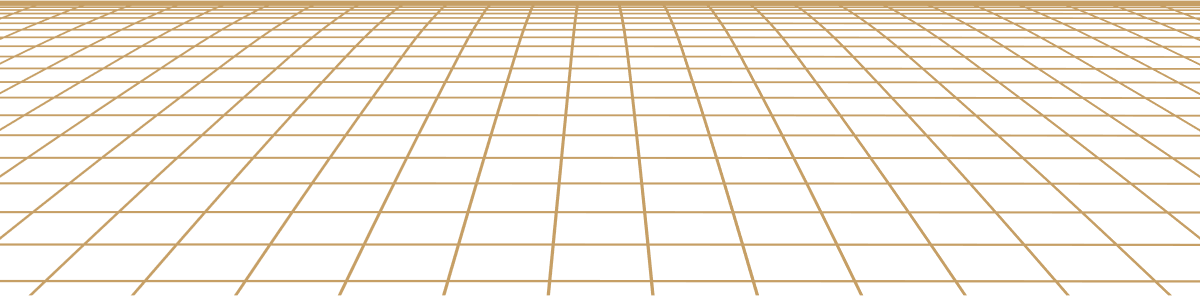 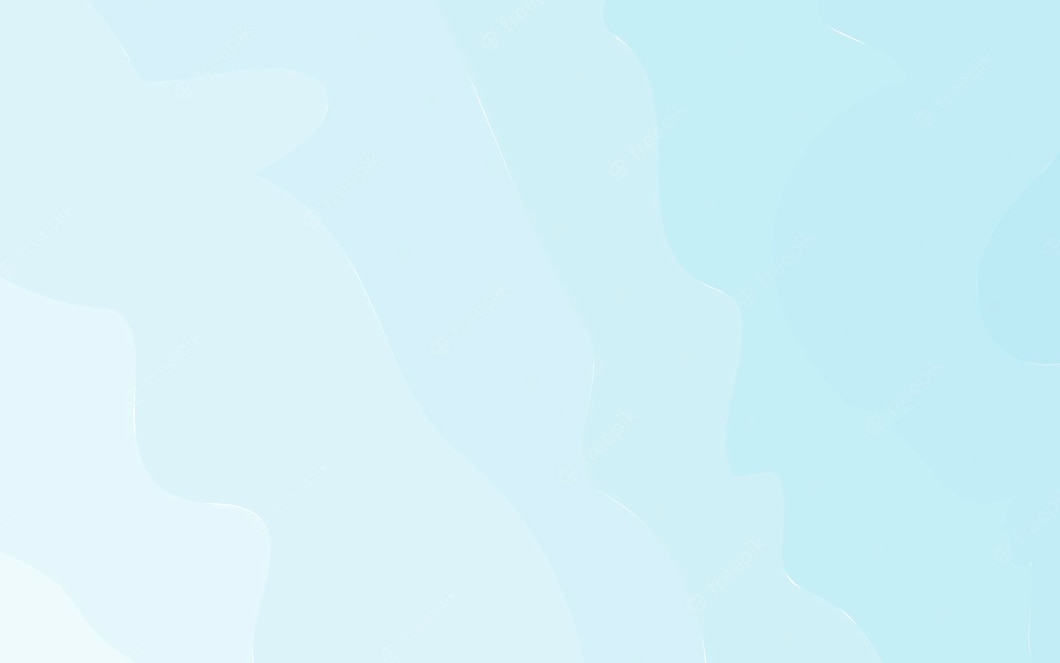 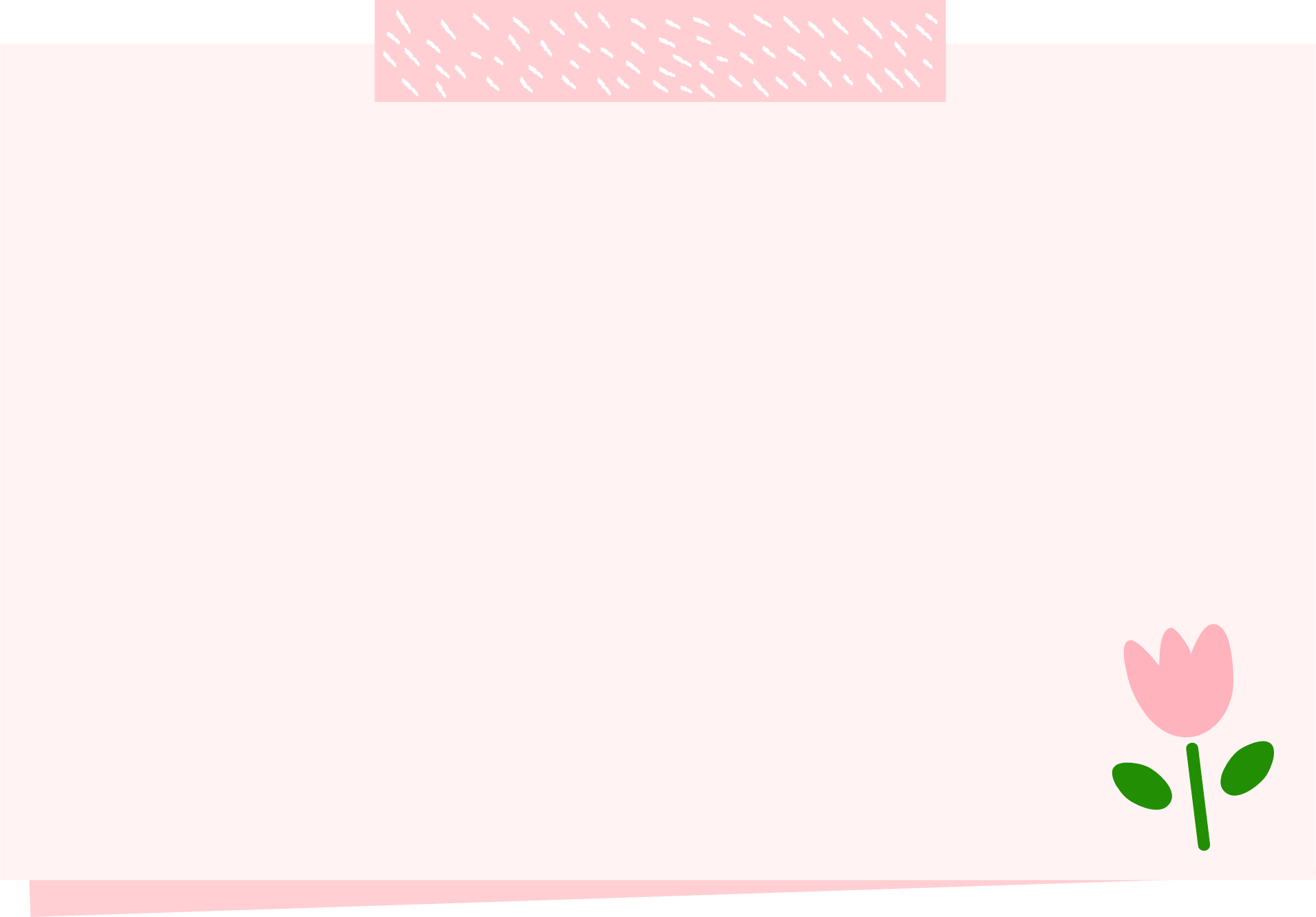 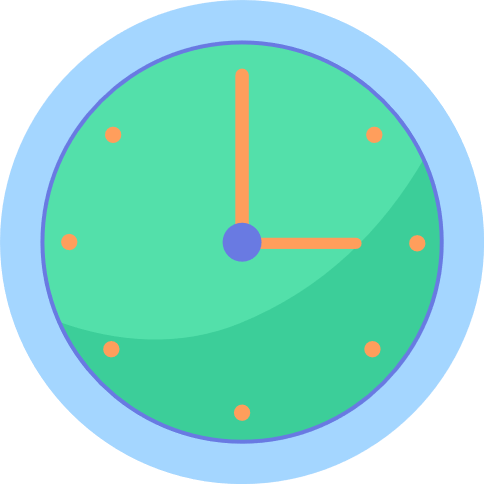 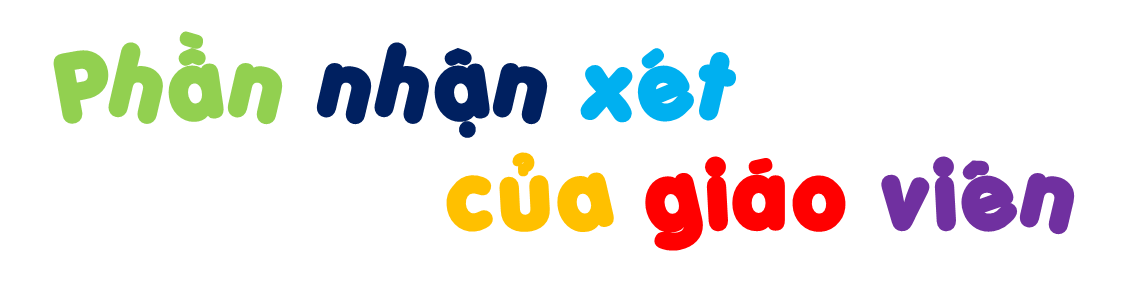 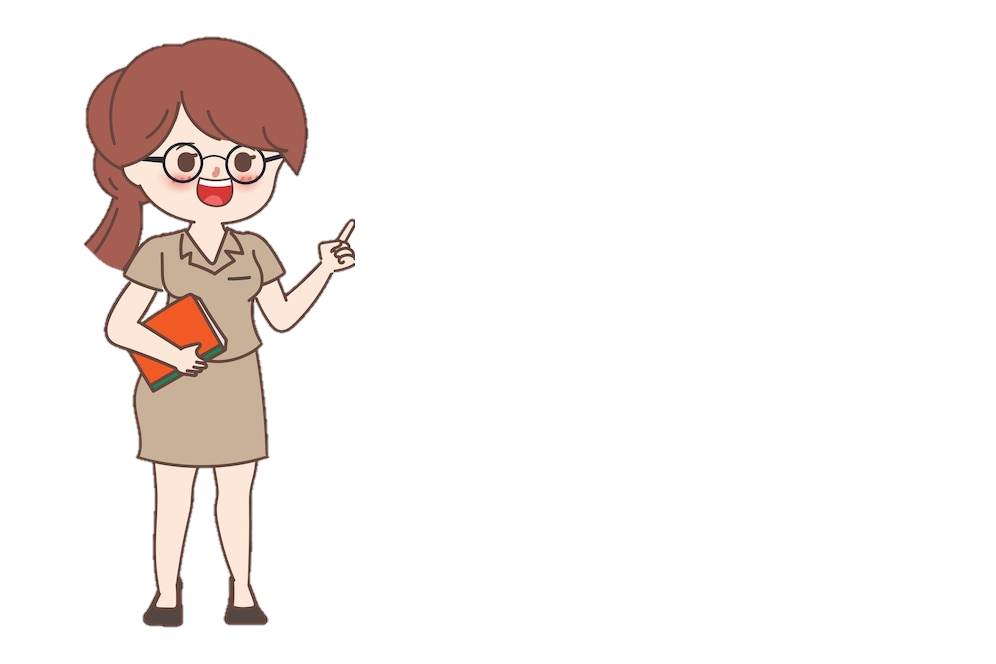 Ưu điểm:
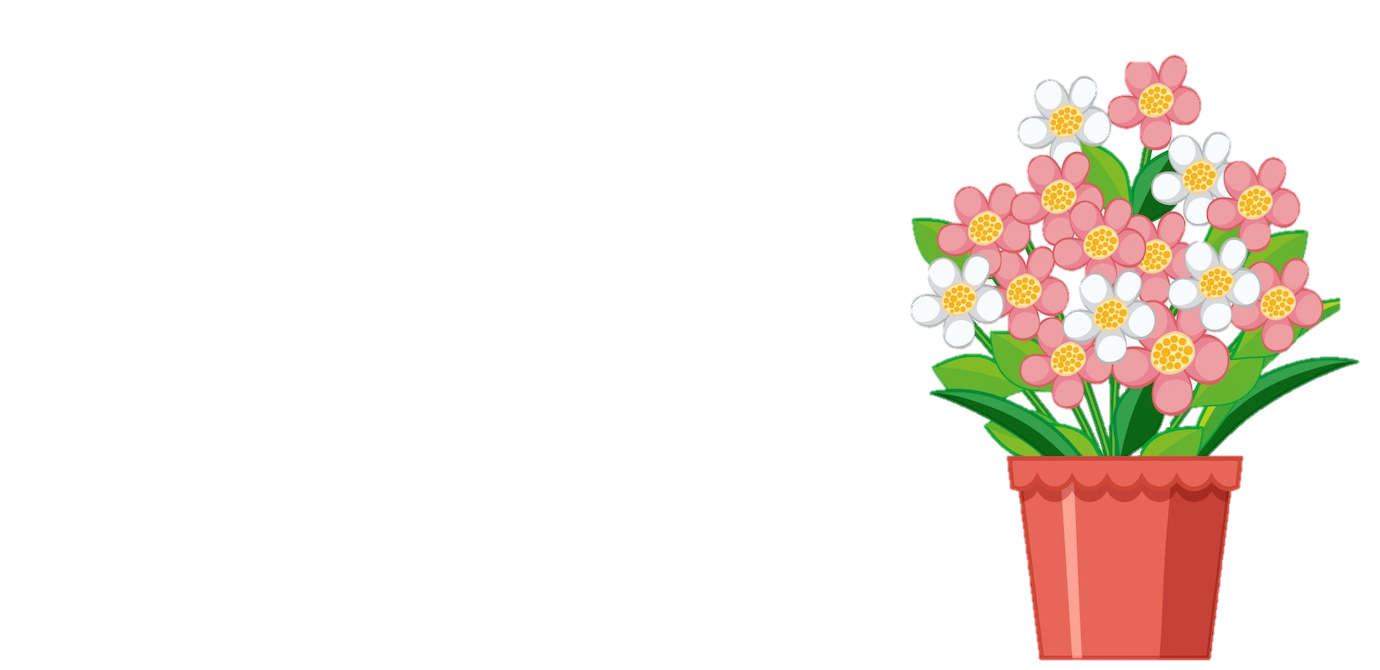 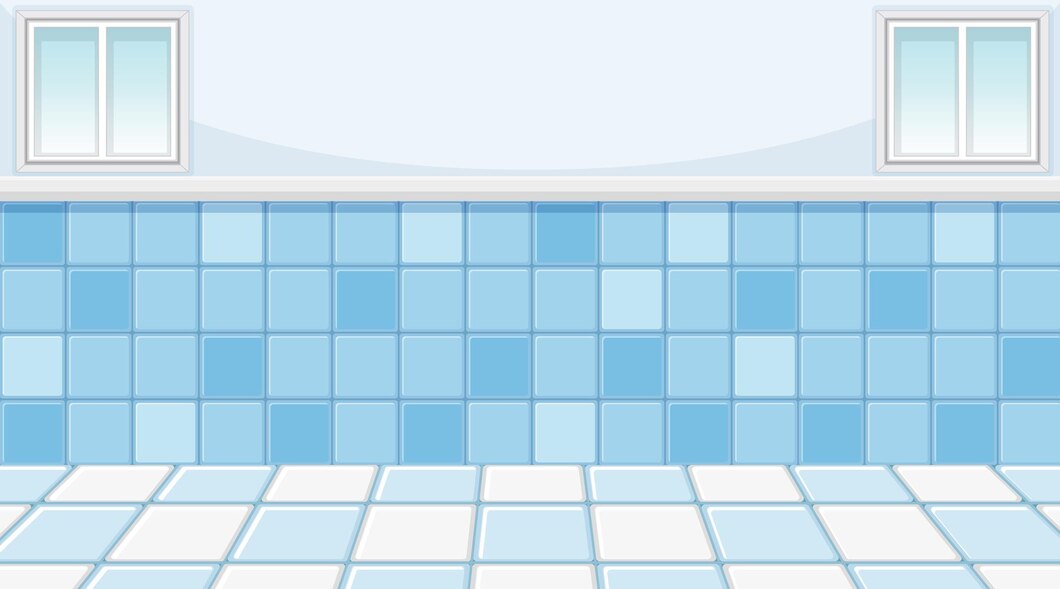 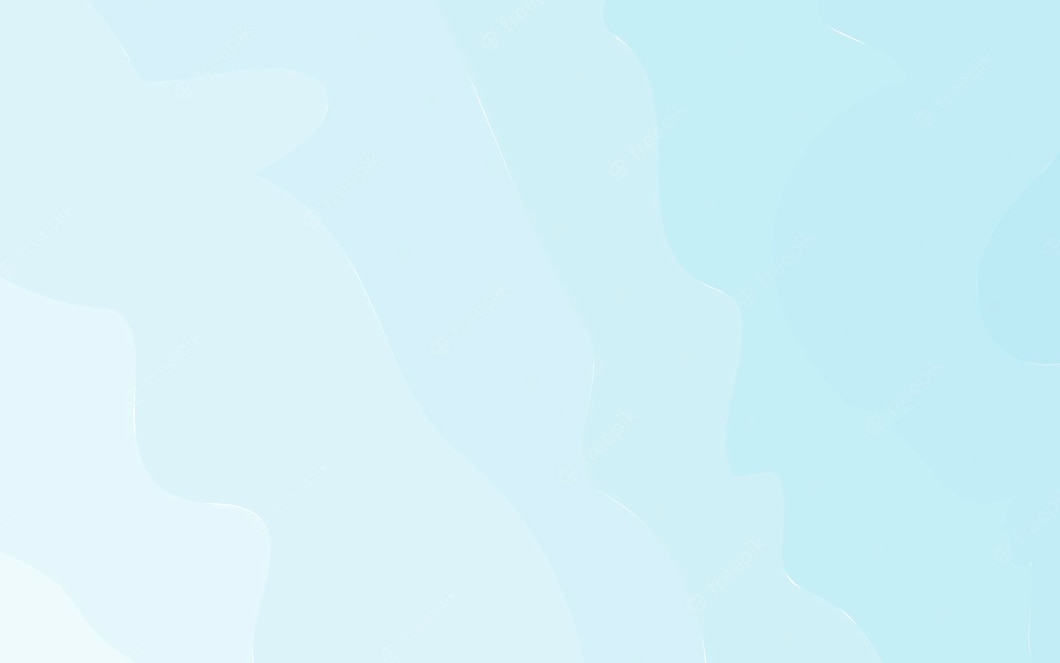 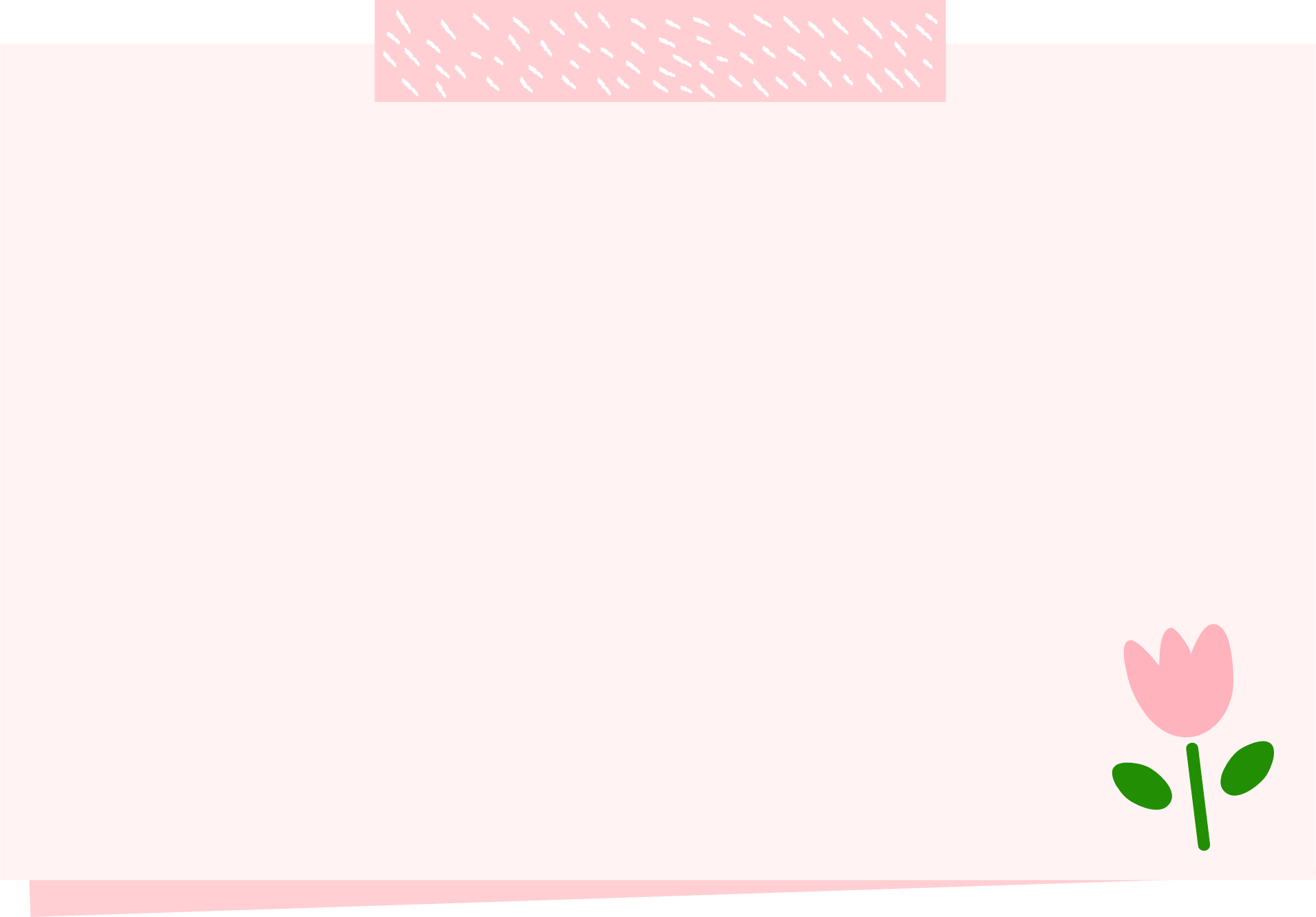 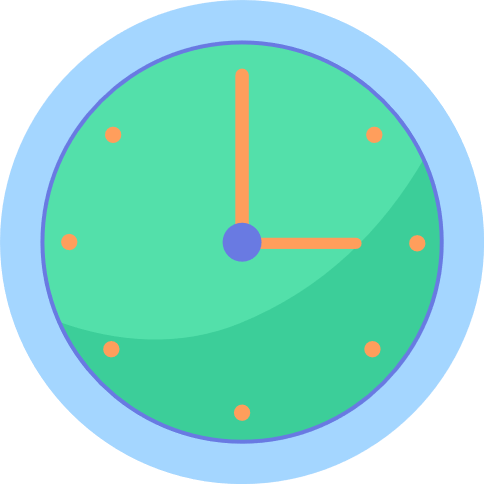 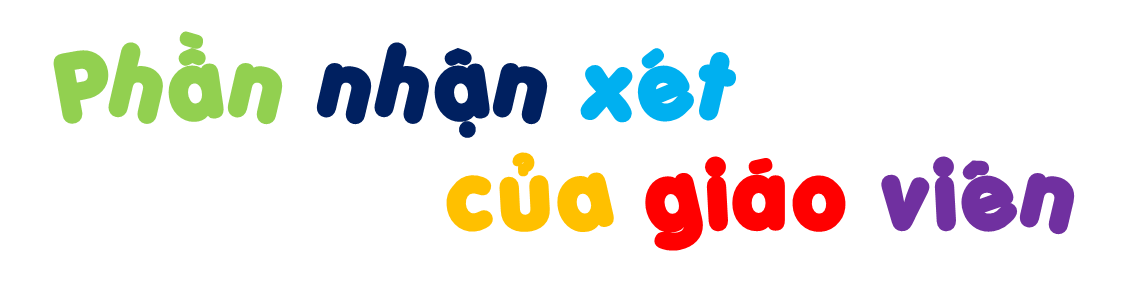 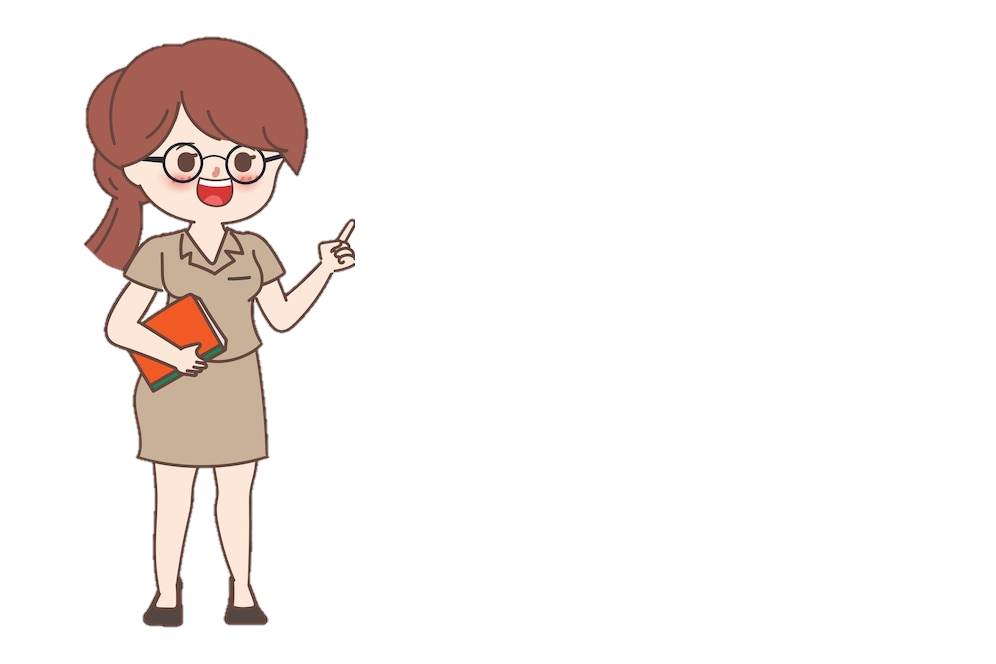 Hạn chế:
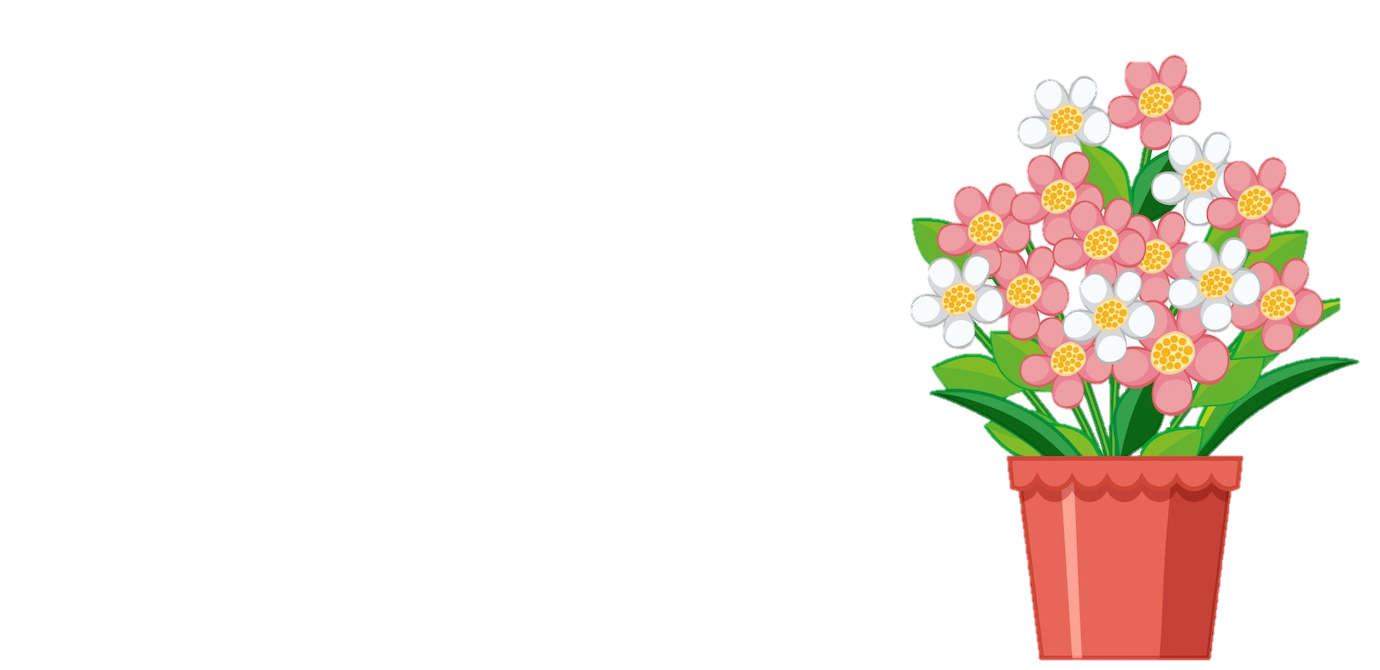 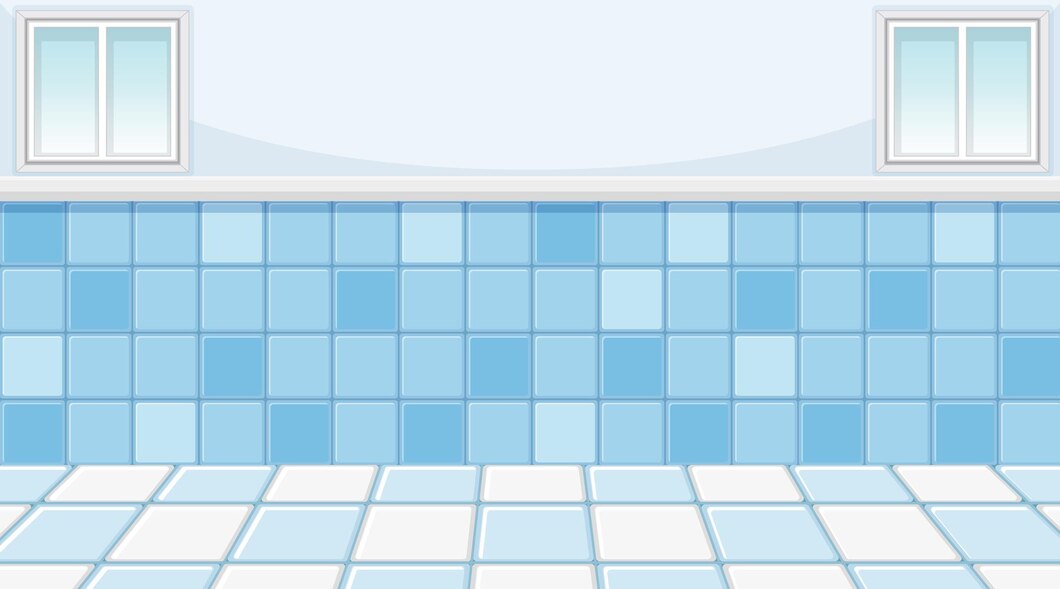 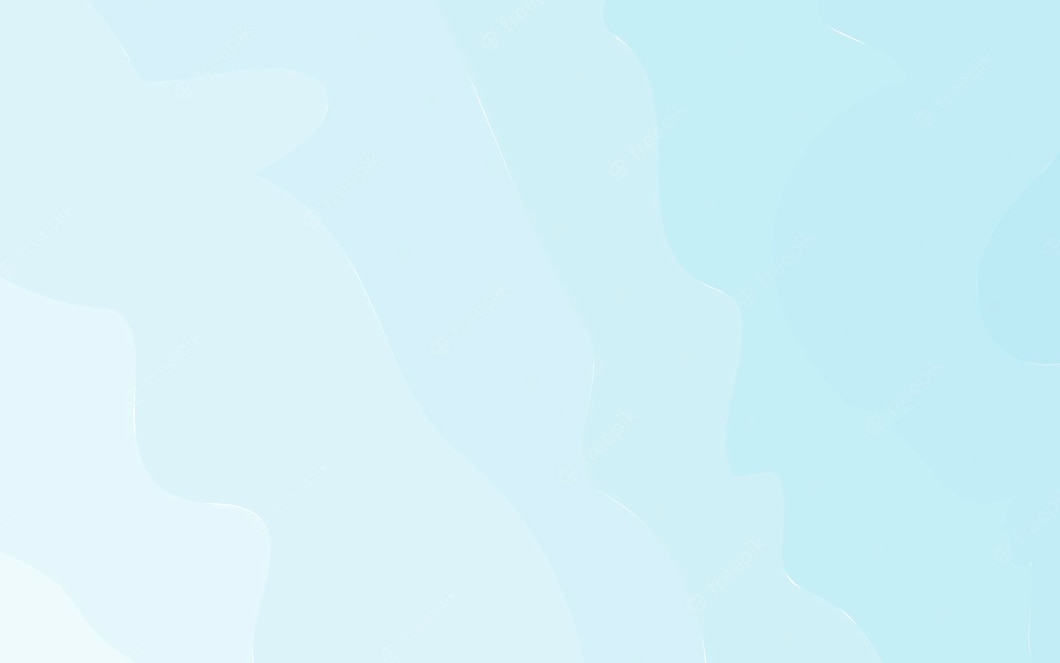 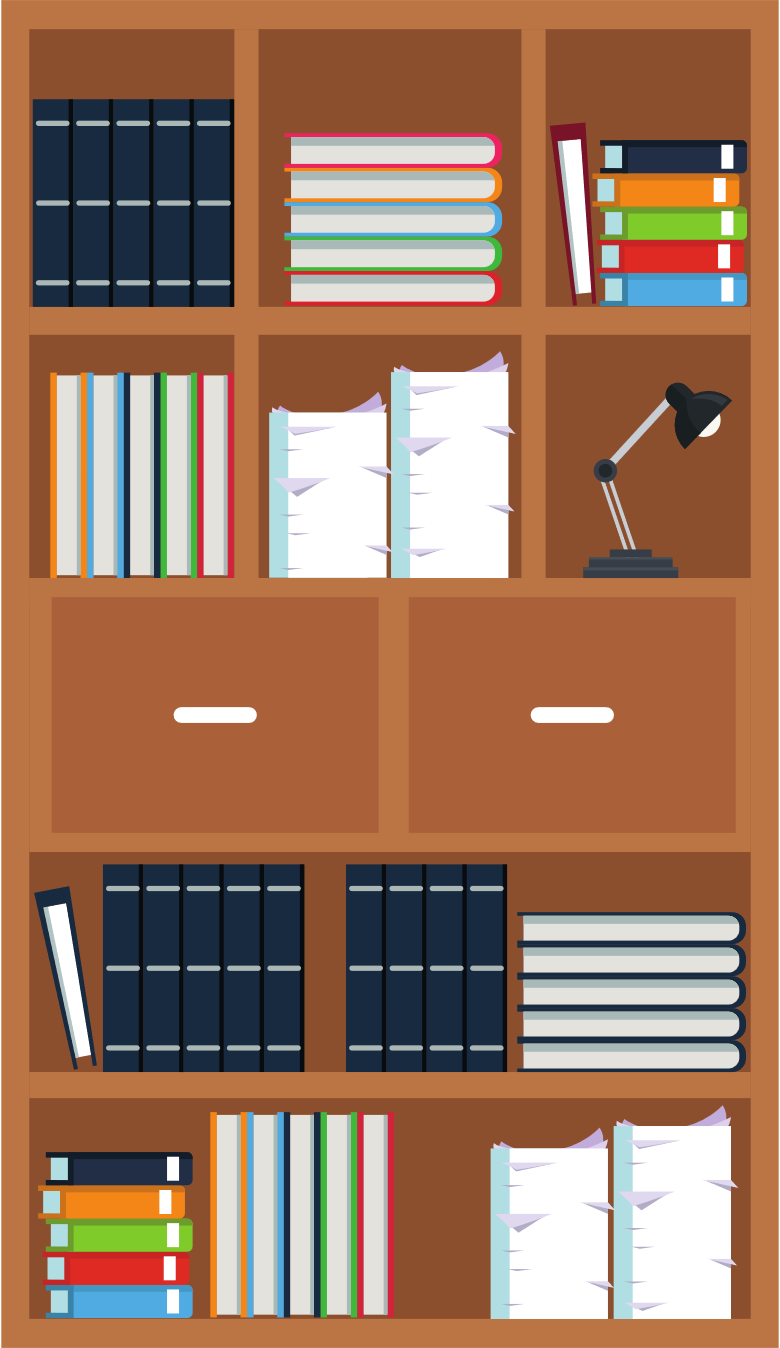 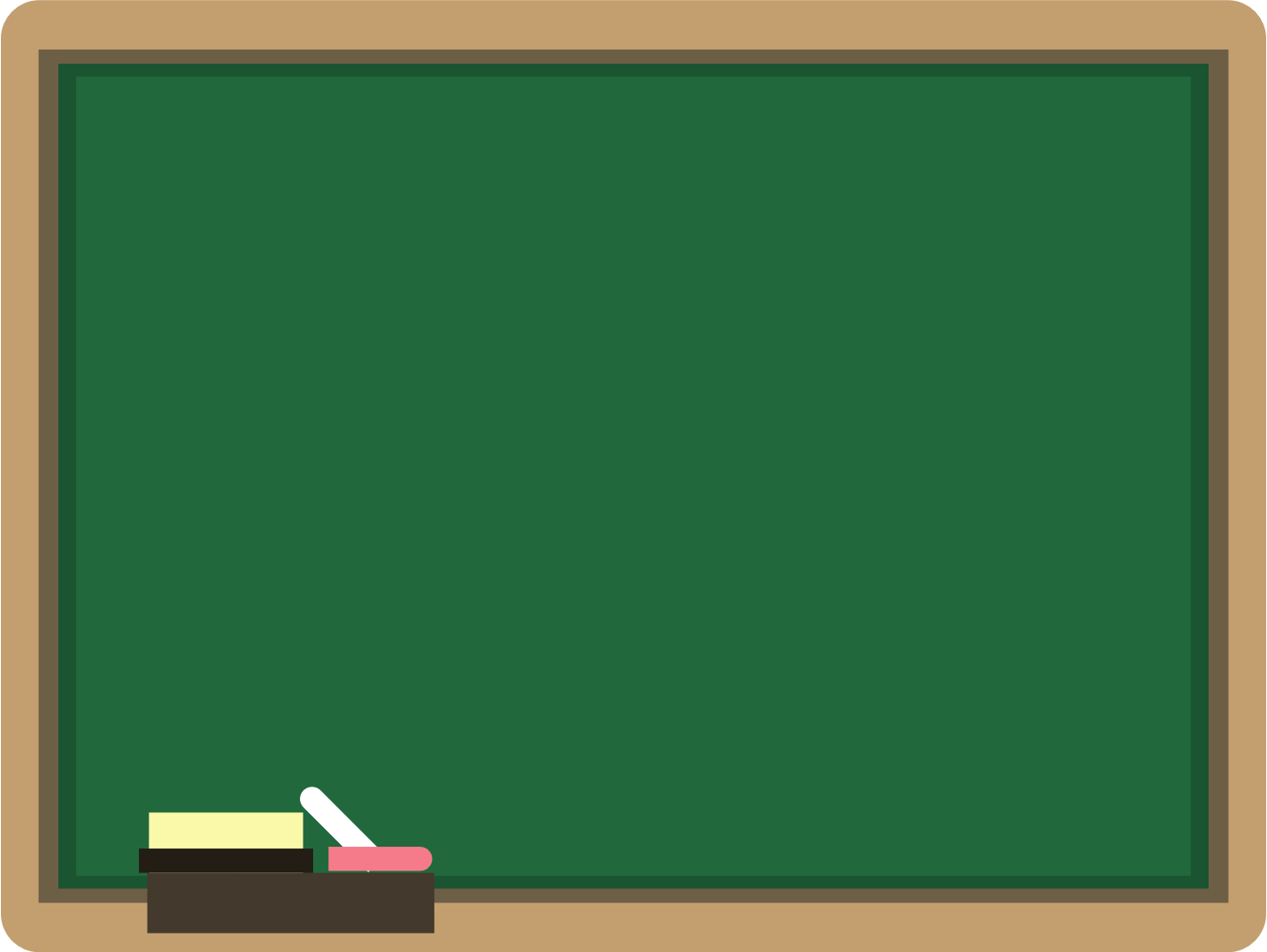 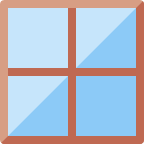 Góc tuyên dương
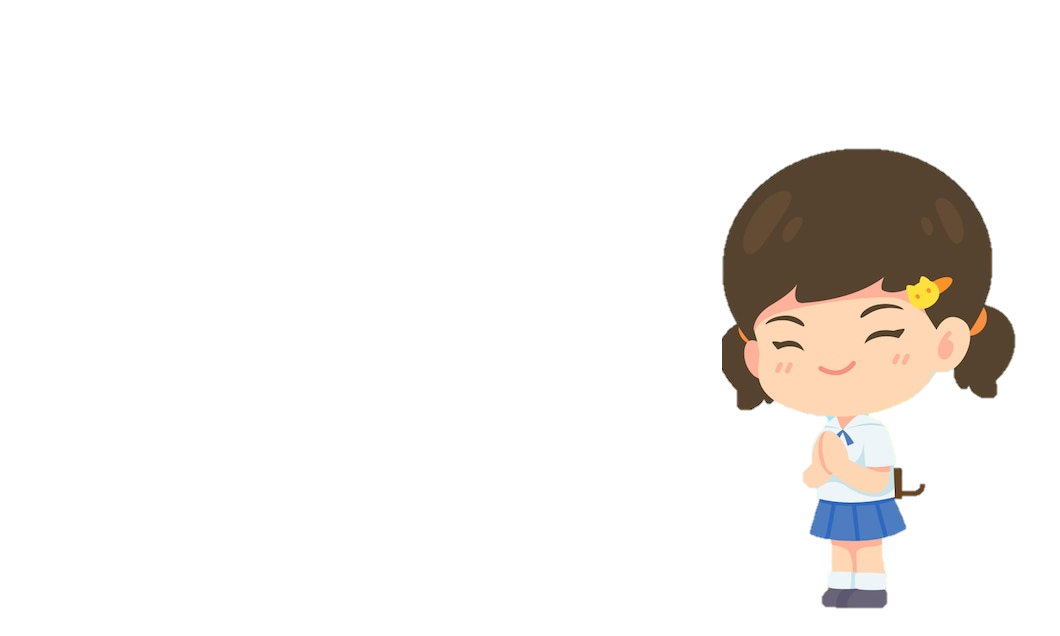 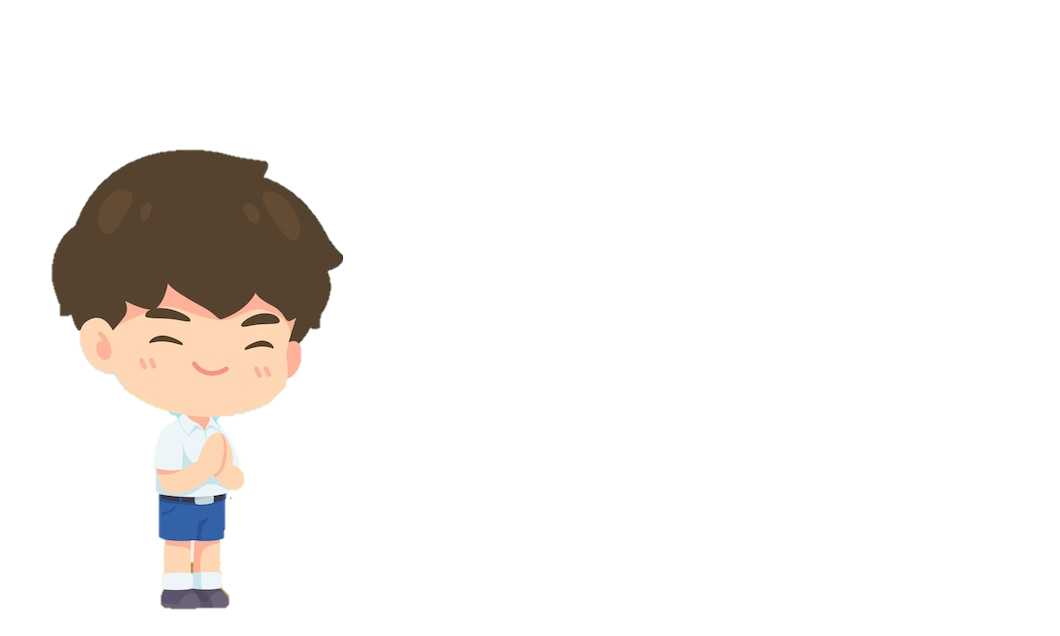 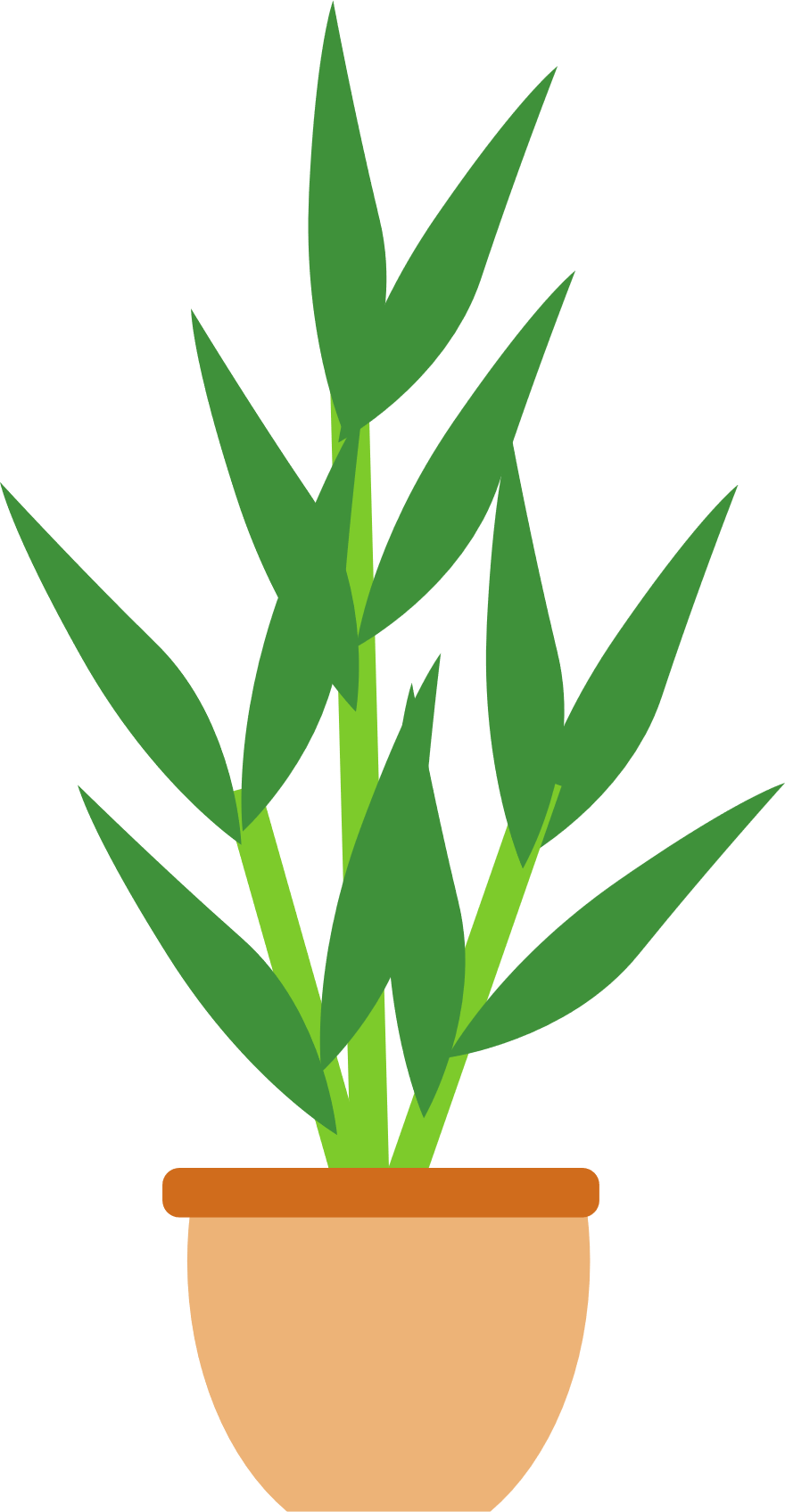 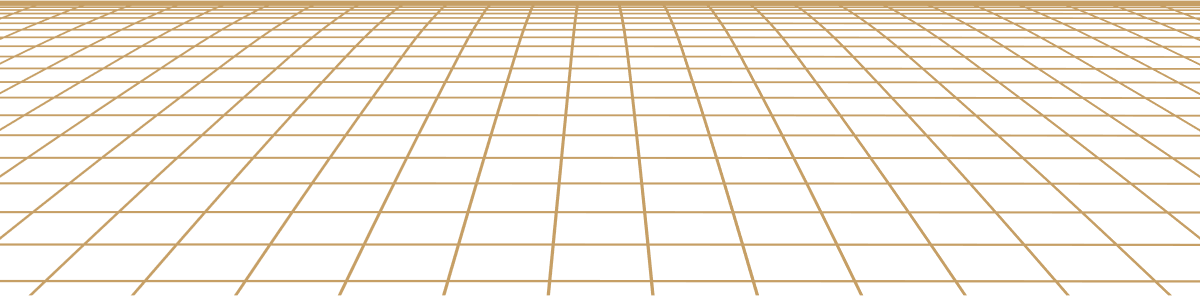 Dũng sĩ 
giải Toán
Dũng sĩ 
giải Toán
PHƯƠNG HƯỚNG HOẠT ĐỘNG TUẦN …
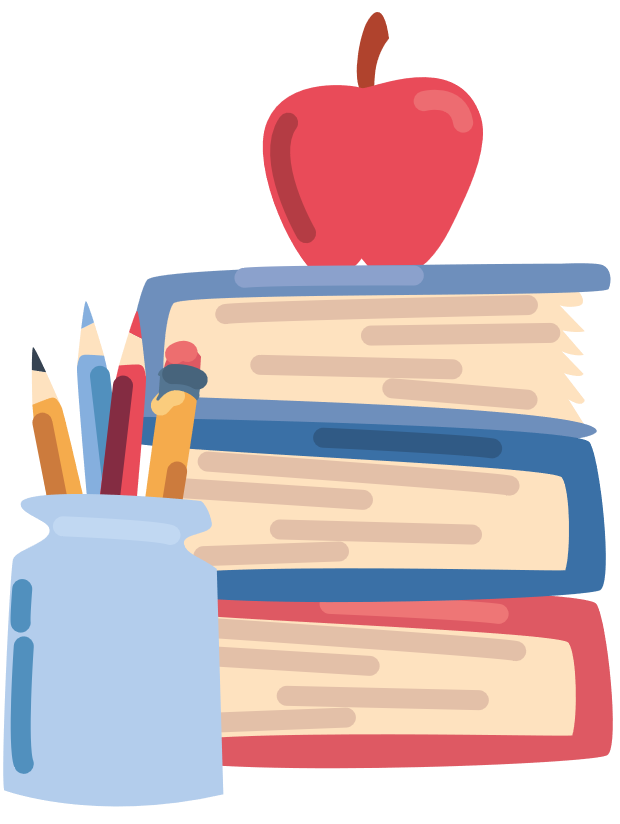 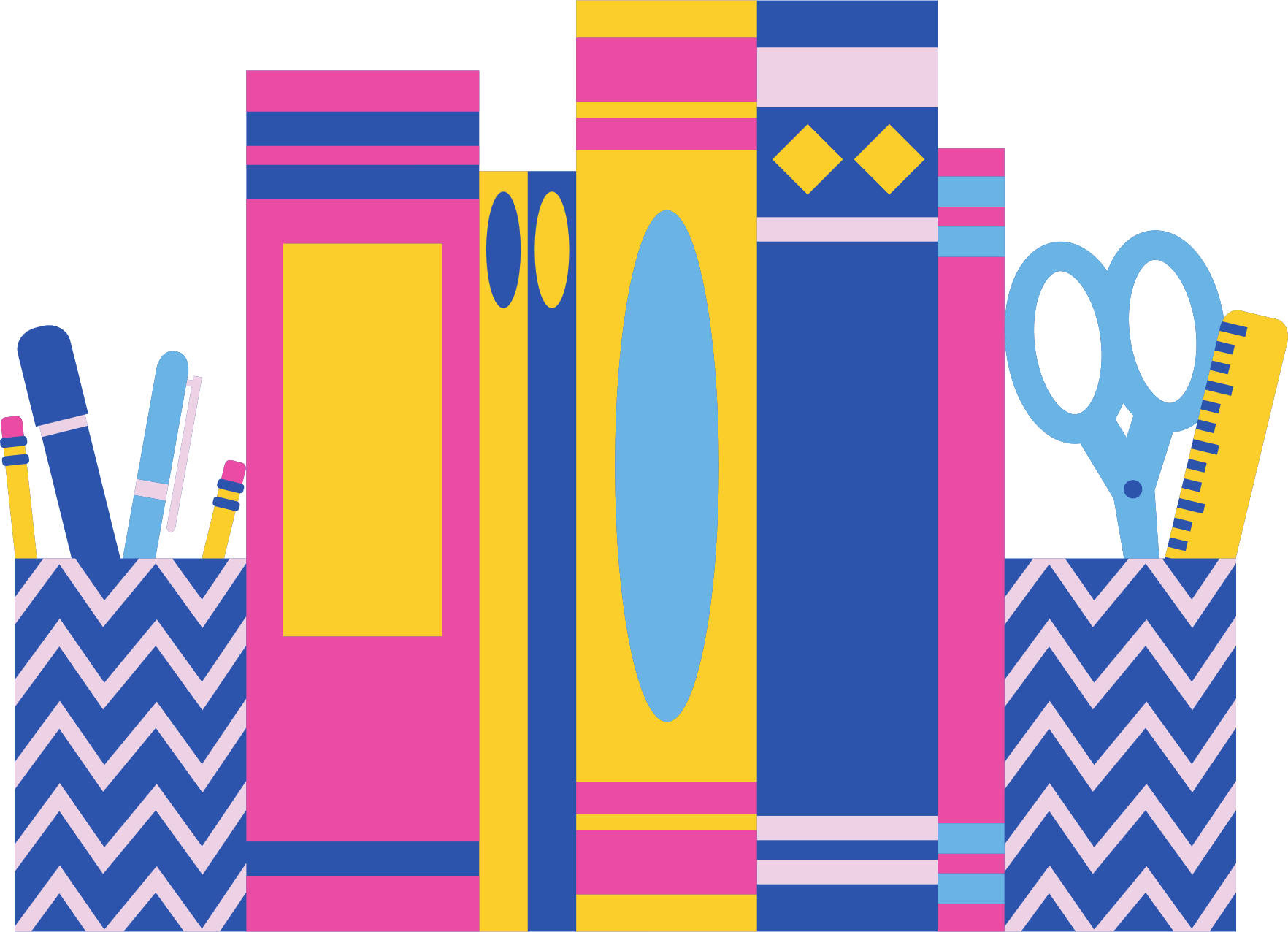 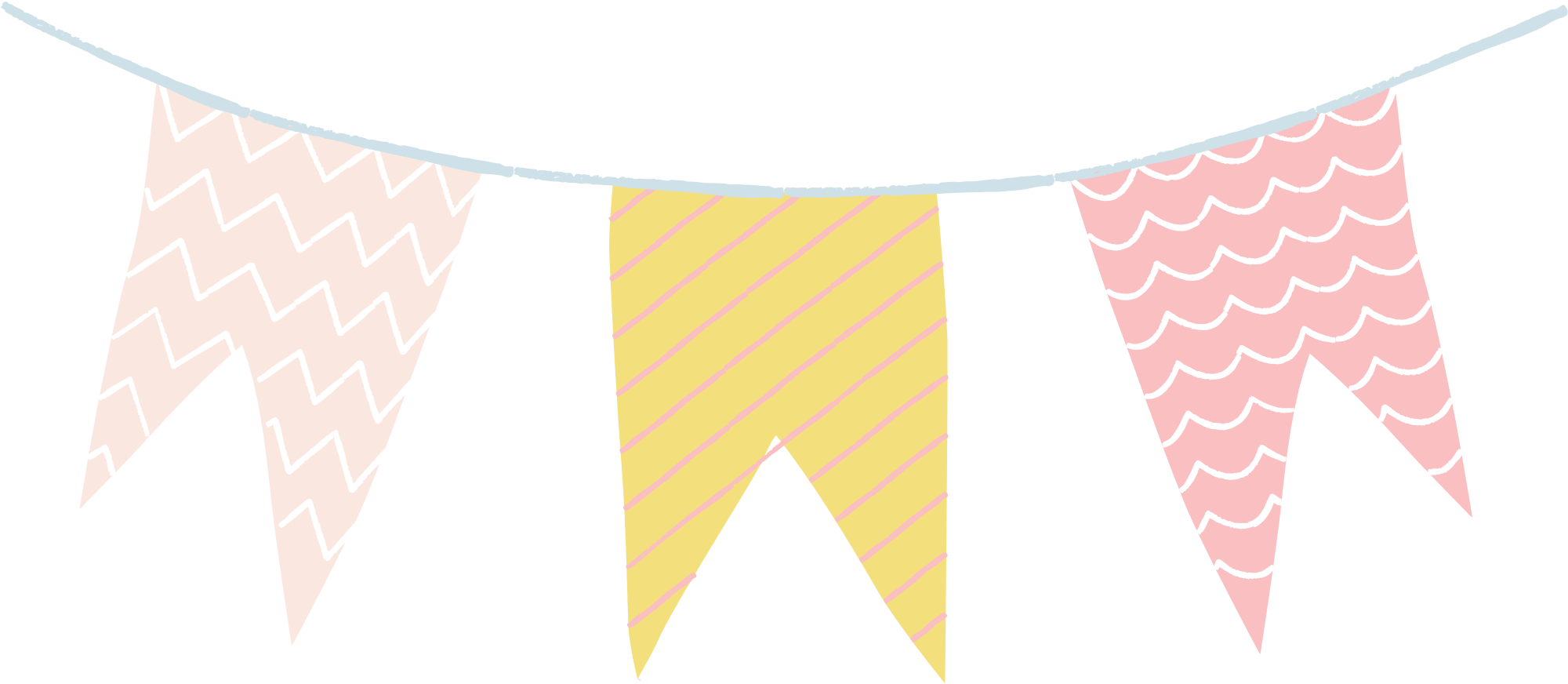 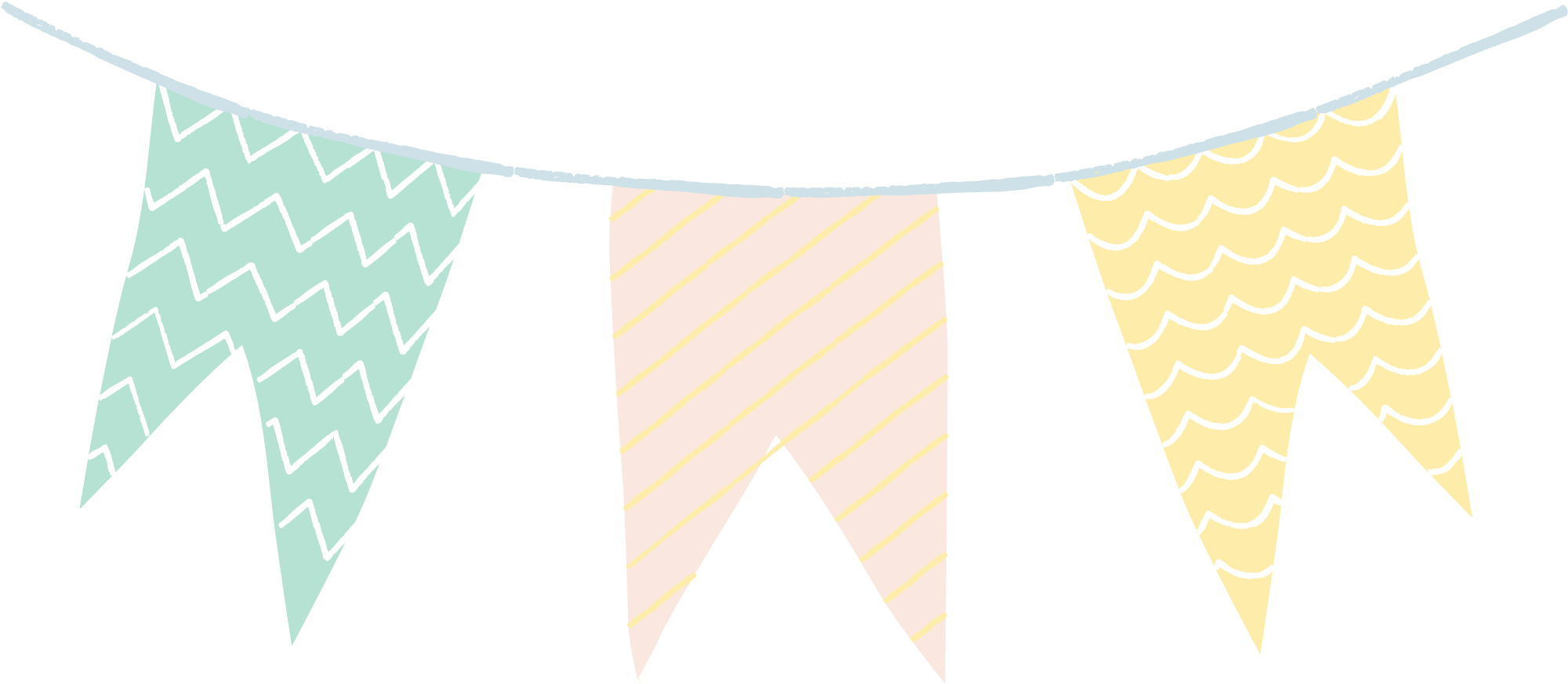 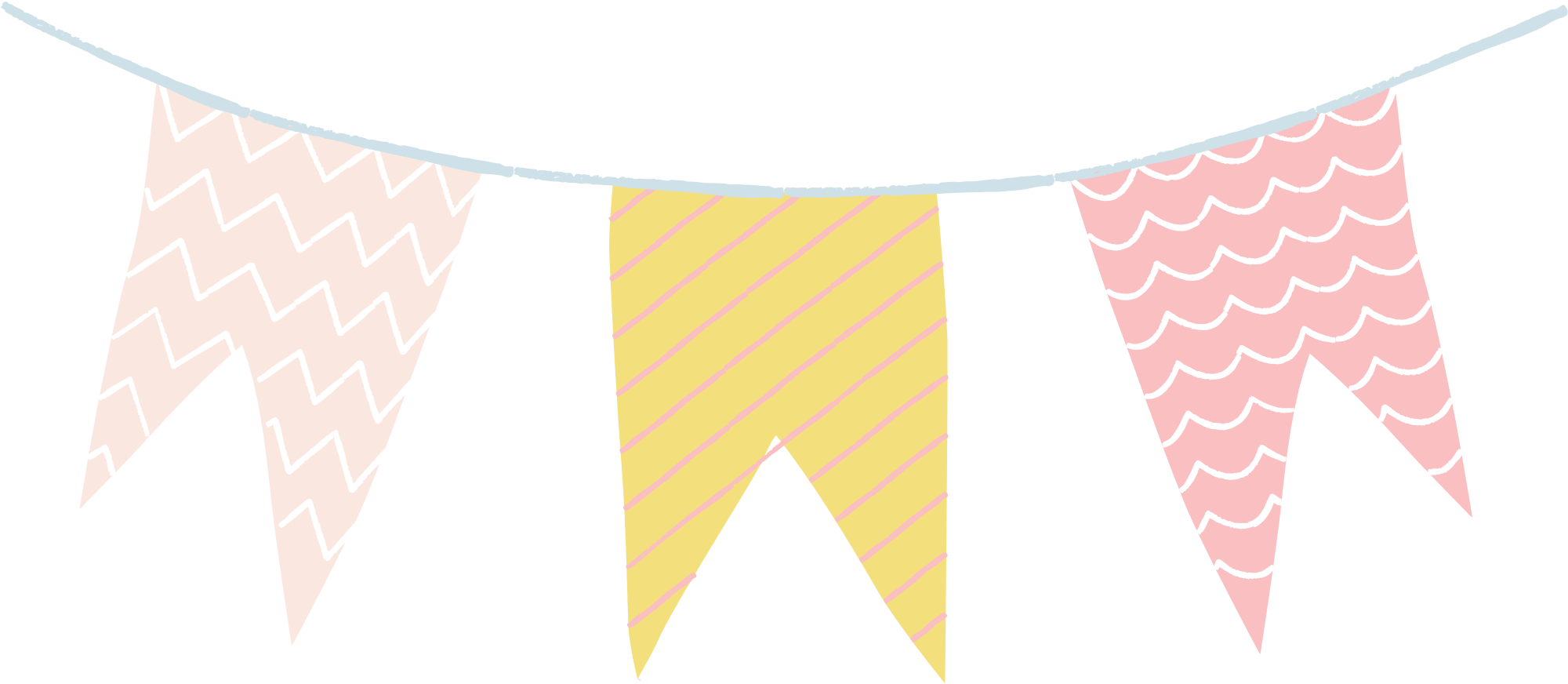 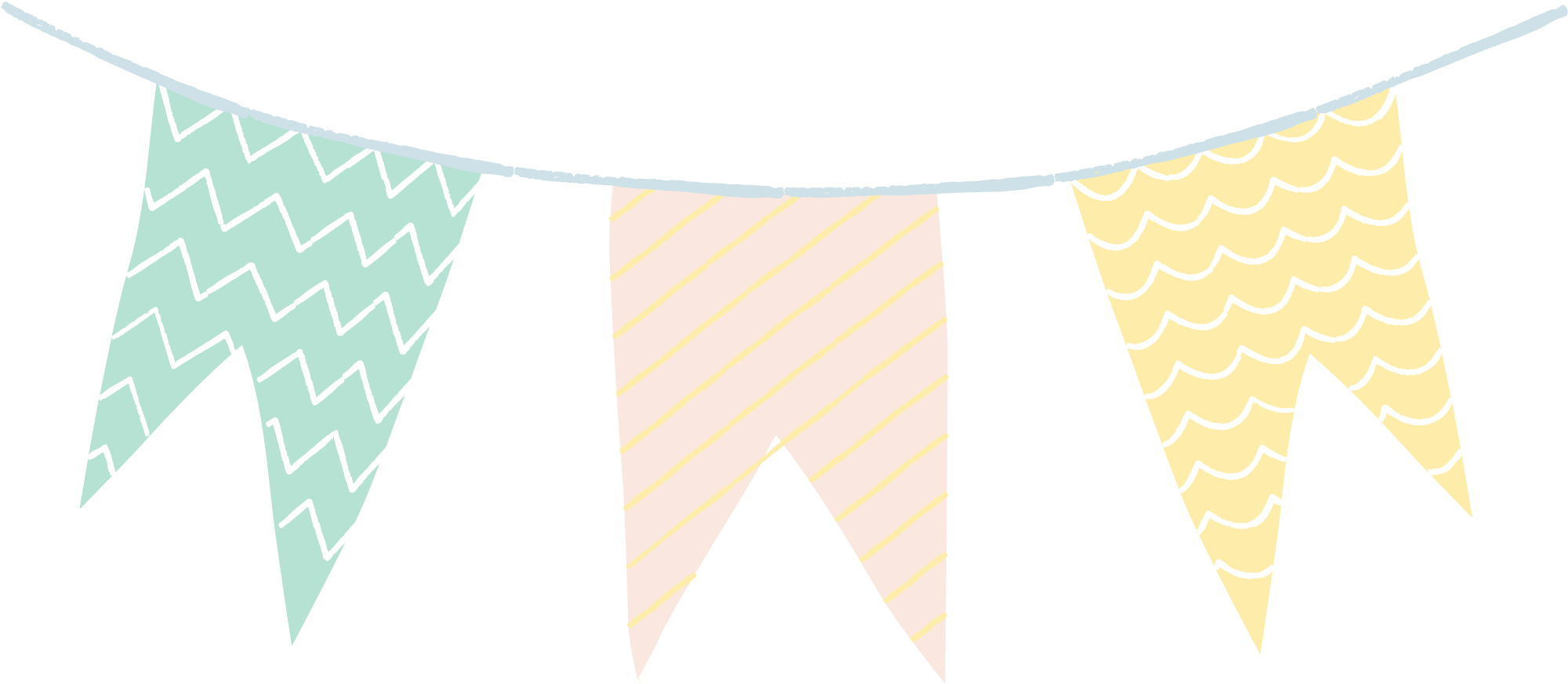 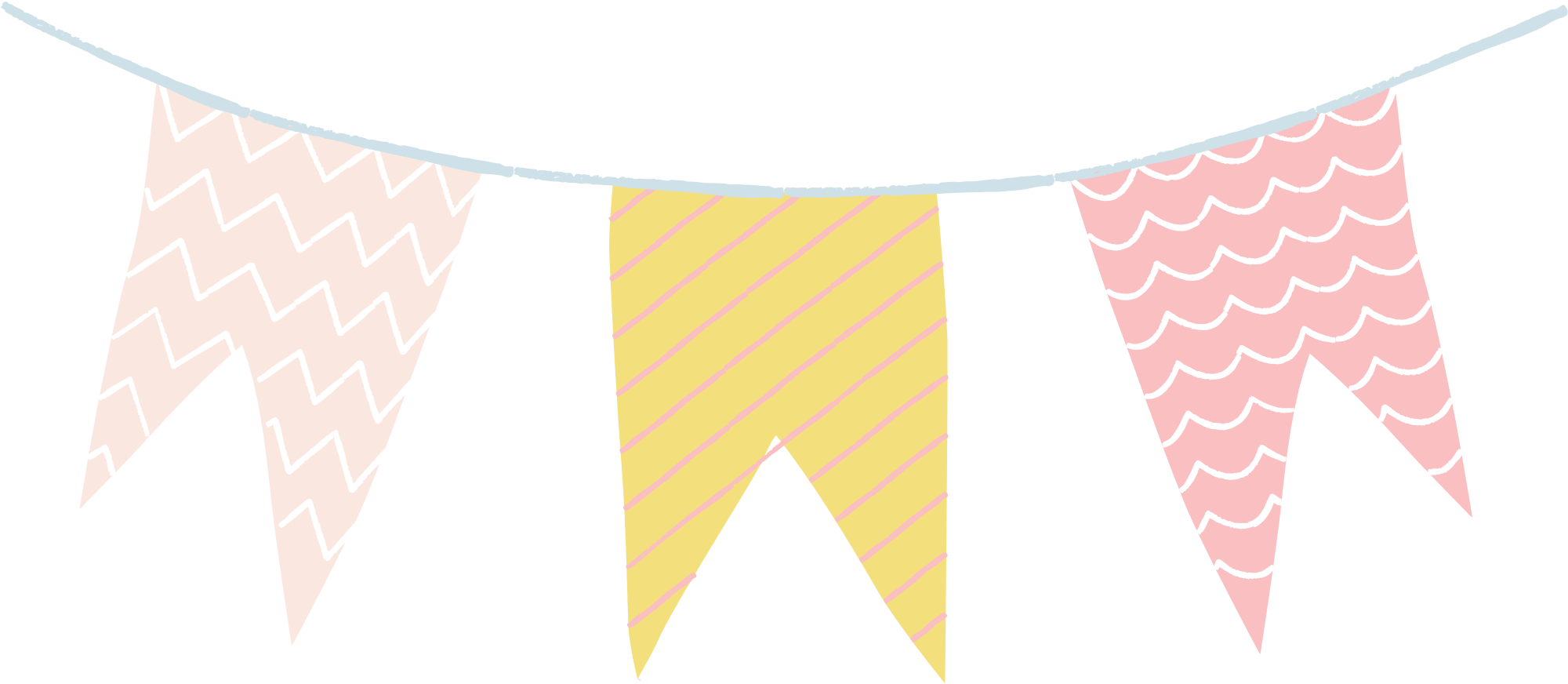 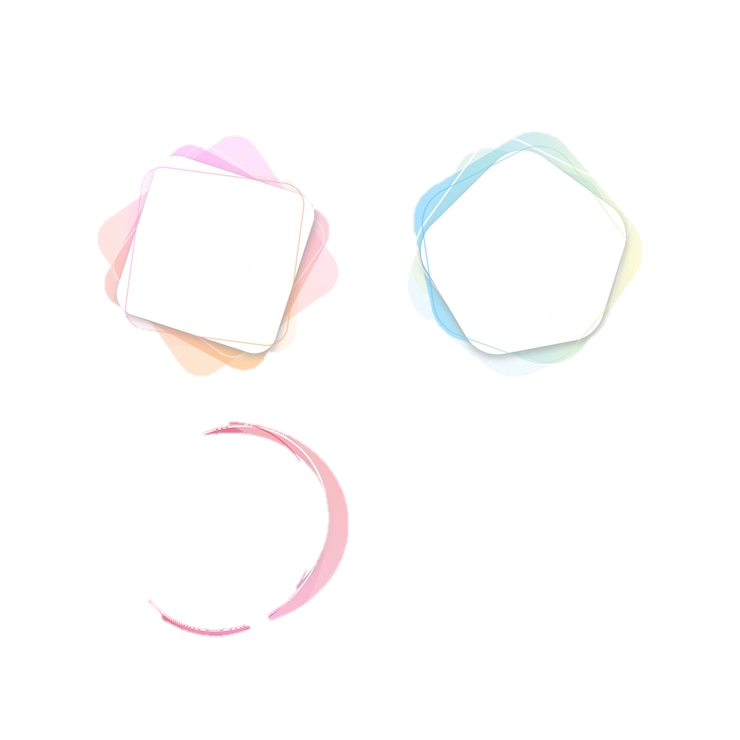 GÓC CHÚC MỪNG SINH NHẬT THÁNG …
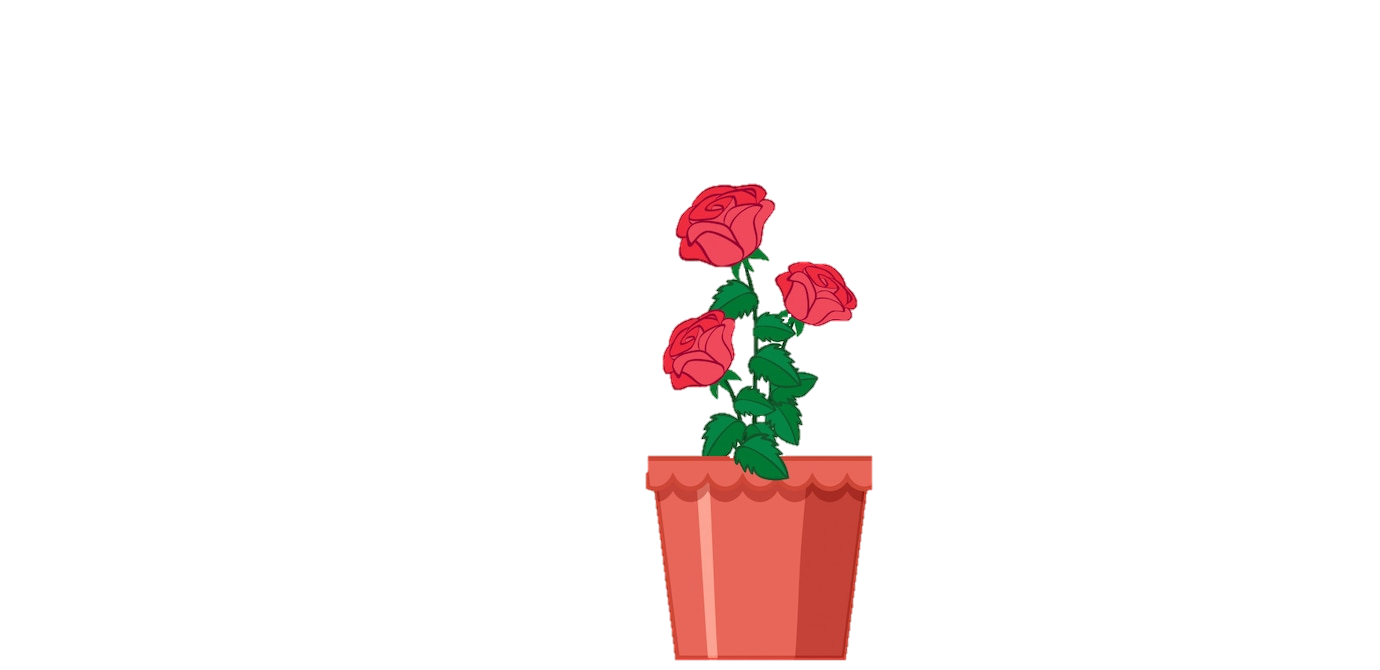 CHỦ ĐỀ TUẦN 23: 
Chia sẻ những điều khó nói
Em hãy viết ra những điều em khó nói về xâm hại tinh thần iên quan đến bản thân và bỏ vào hòm thư
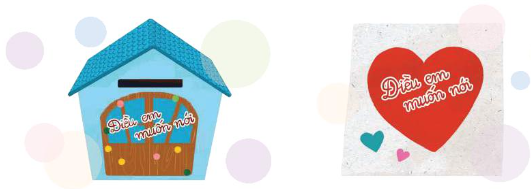 Hòm thư là để các em bỏ những lá thư em viết khi em khó nói với thầy, cô, bố, mẹ, bạn bè và người thân những hành vi mình bị xâm hại về tinh thâng và cách em muốn nhờ giúp đỡ người đọc thư sẽ phản hồi, chia sẻ mọi thông tin đều được bảo mật
Hòm thư là nơi các em bỏ những lá thư em viết khi em khó nói với thầy, cô, bố, mẹ, bạn bè và người thân về những hành vi mình bị xâm hại về tinh thần và cách em muốn nhờ giúp đỡ.
Người đọc thư sẽ phản hồi, chia sẻ mọi thông tin đều được bảo mật
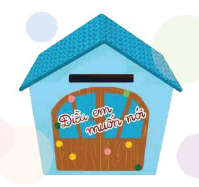 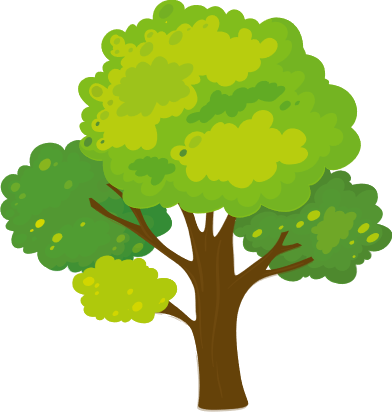 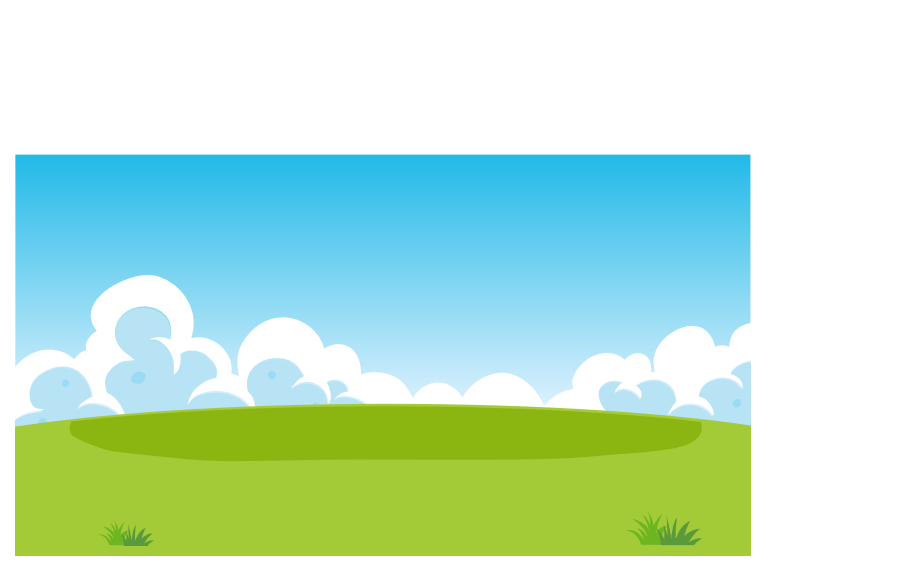 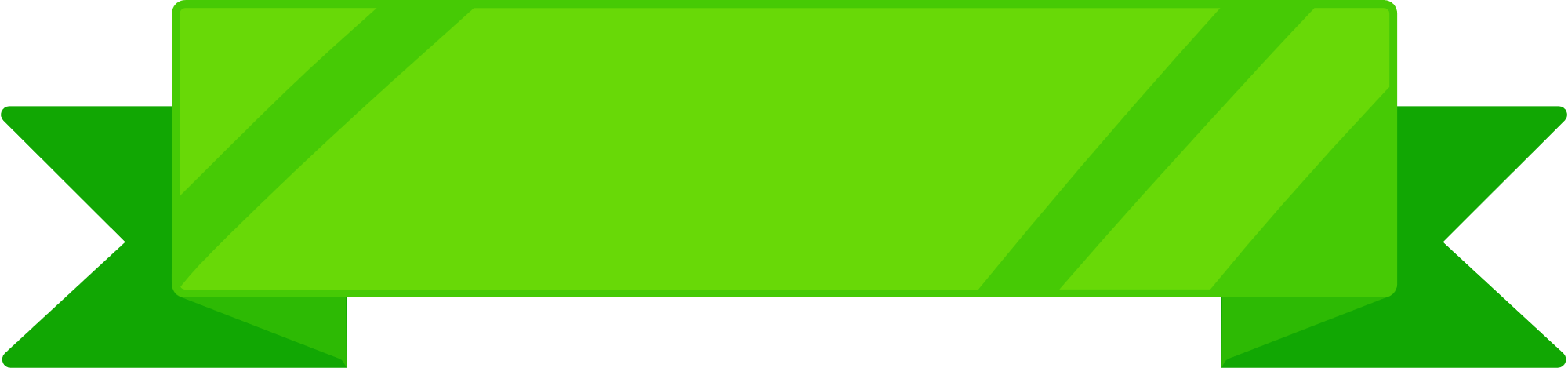 Dặn dò
Giáo viên điền vào đây
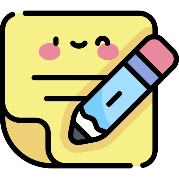 Giáo viên điền vào đây
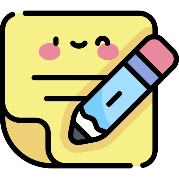 Giáo viên điền vào đây
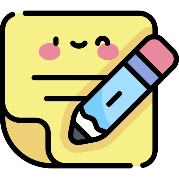 Giáo viên điền vào đây
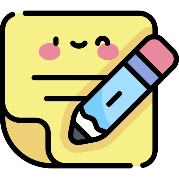 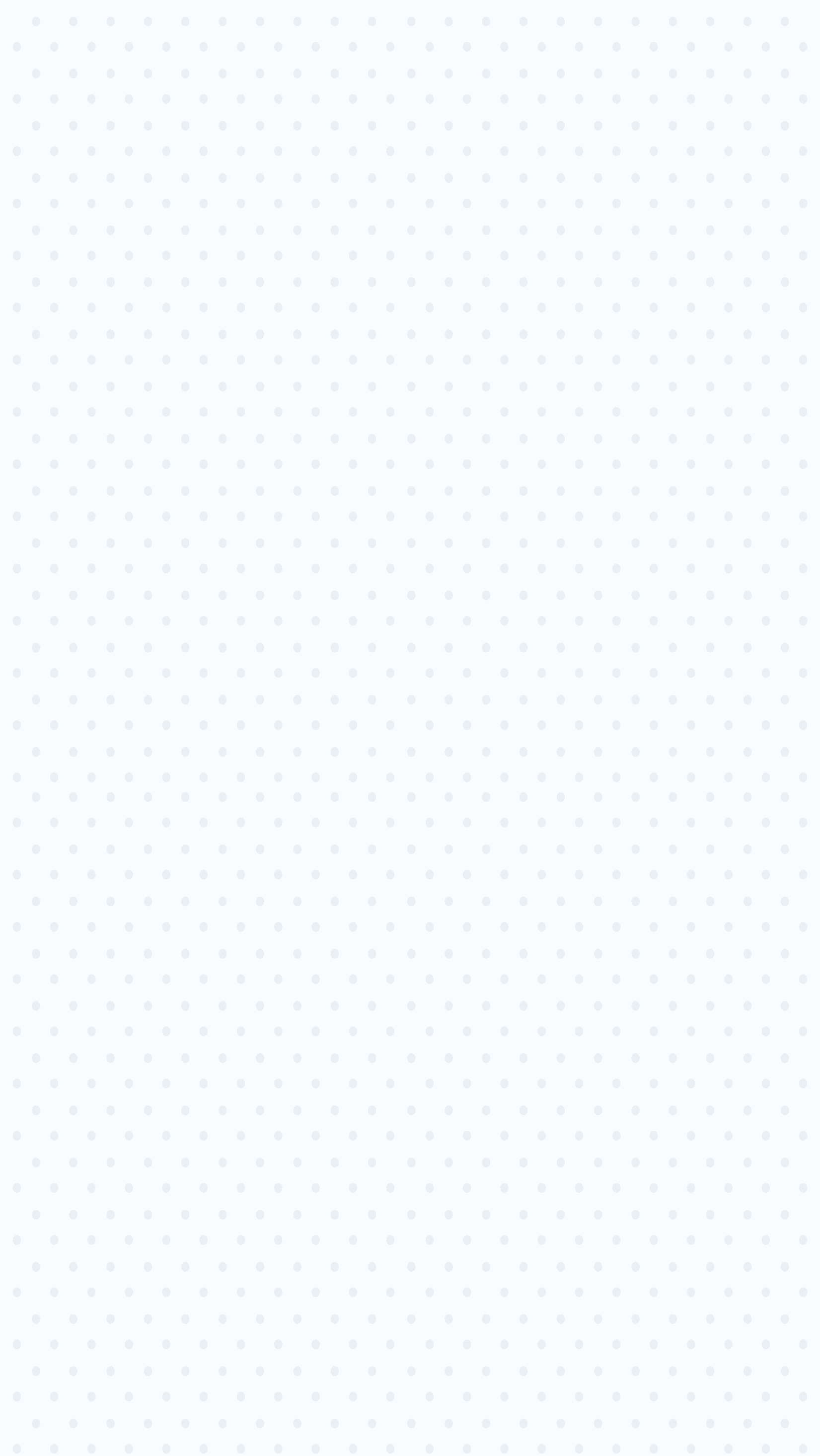 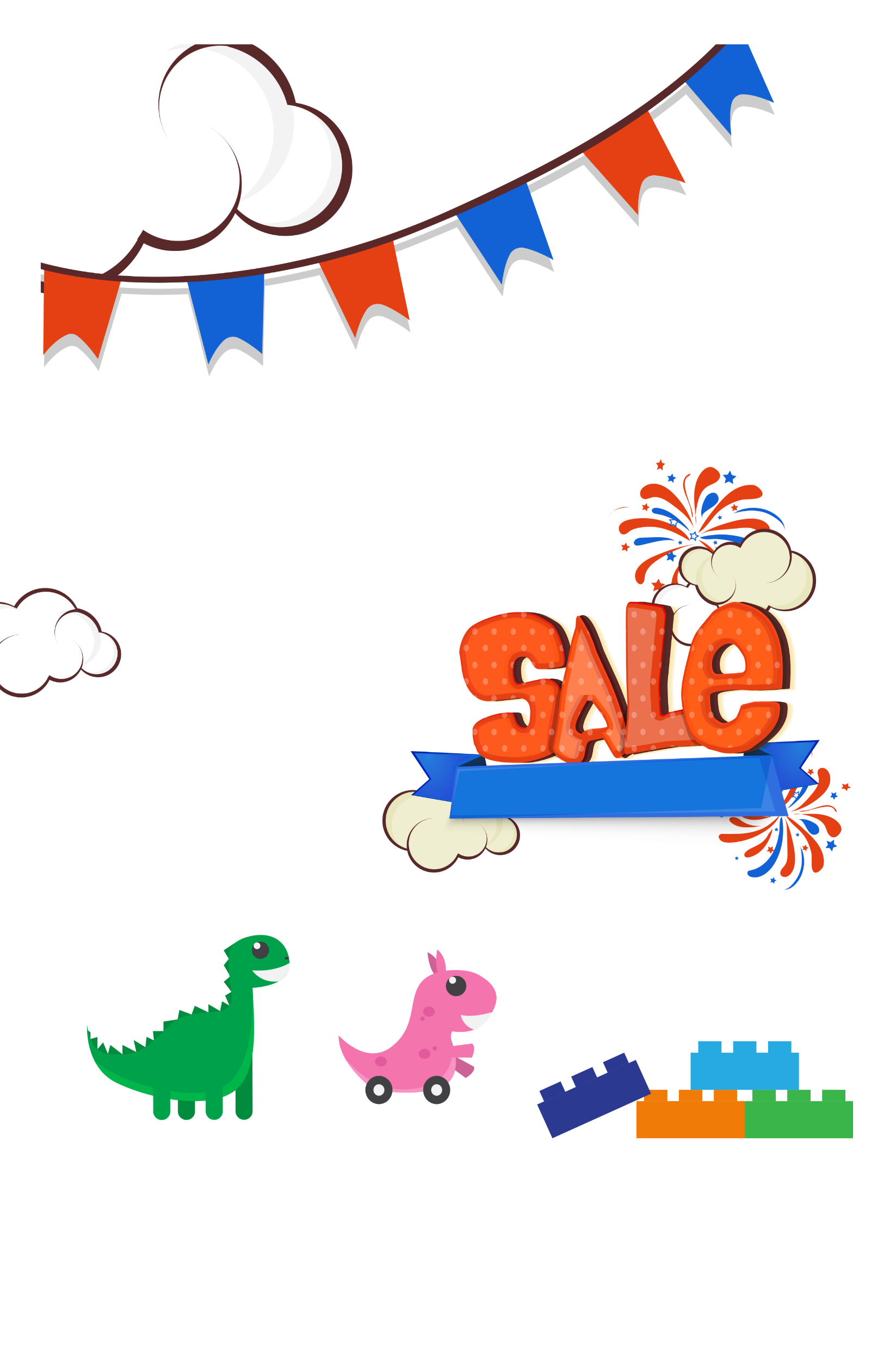 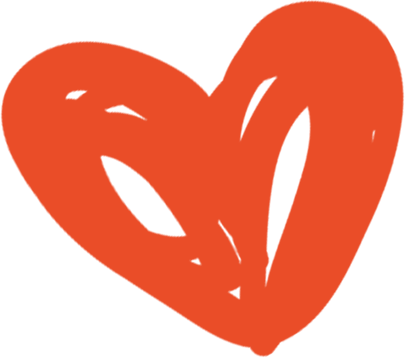 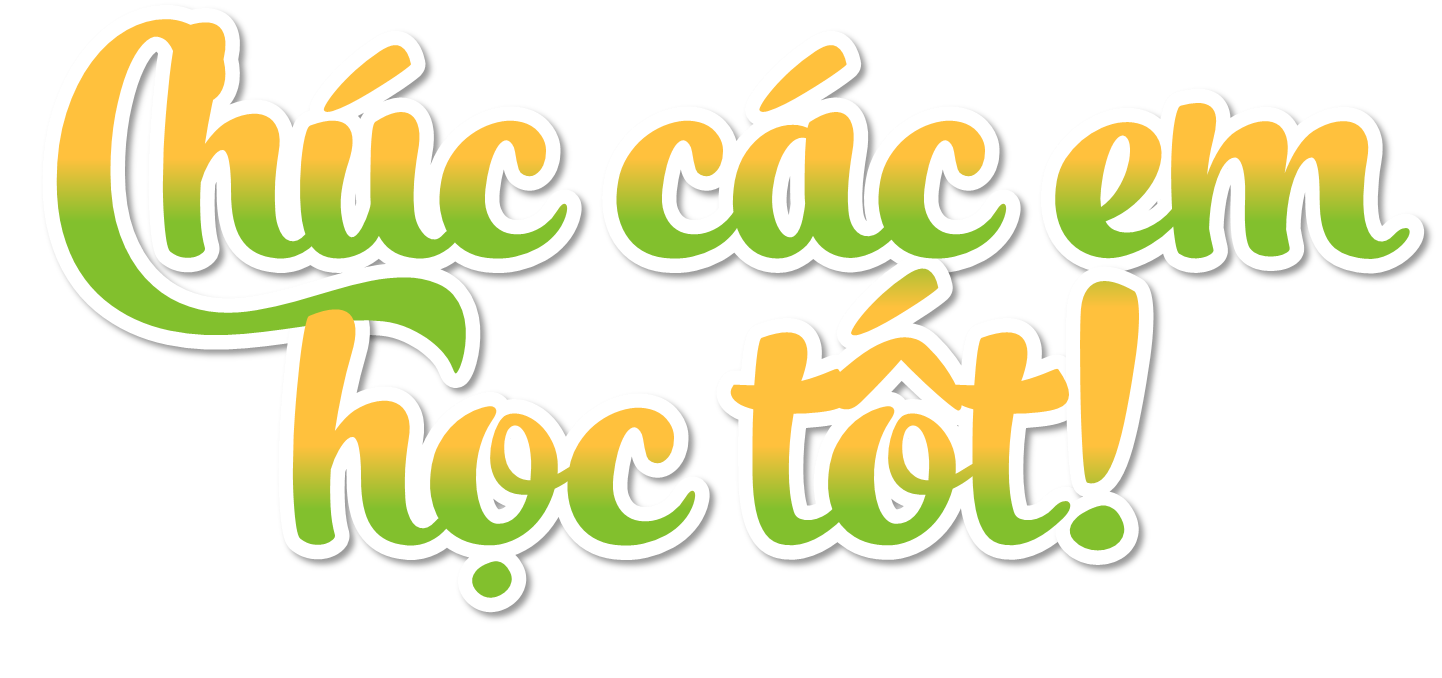 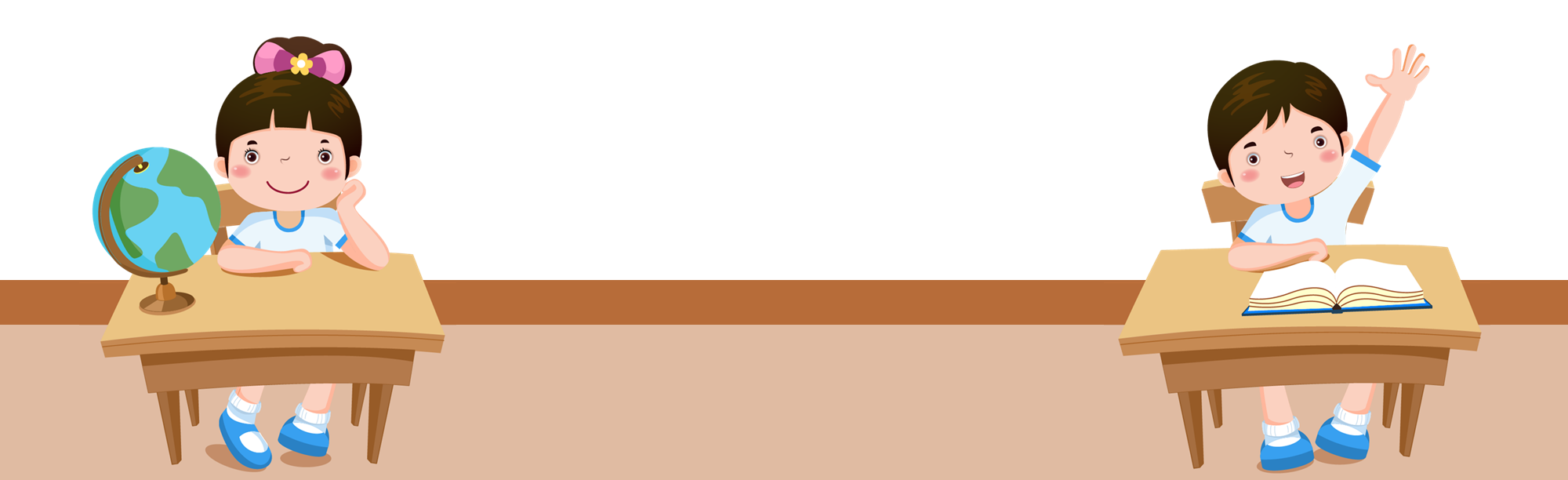